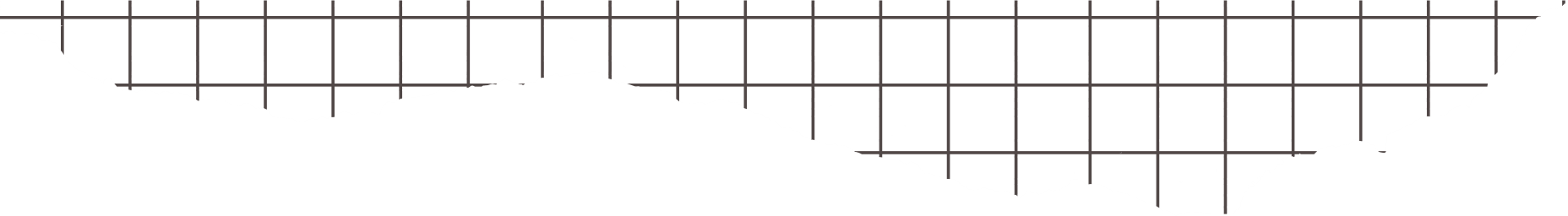 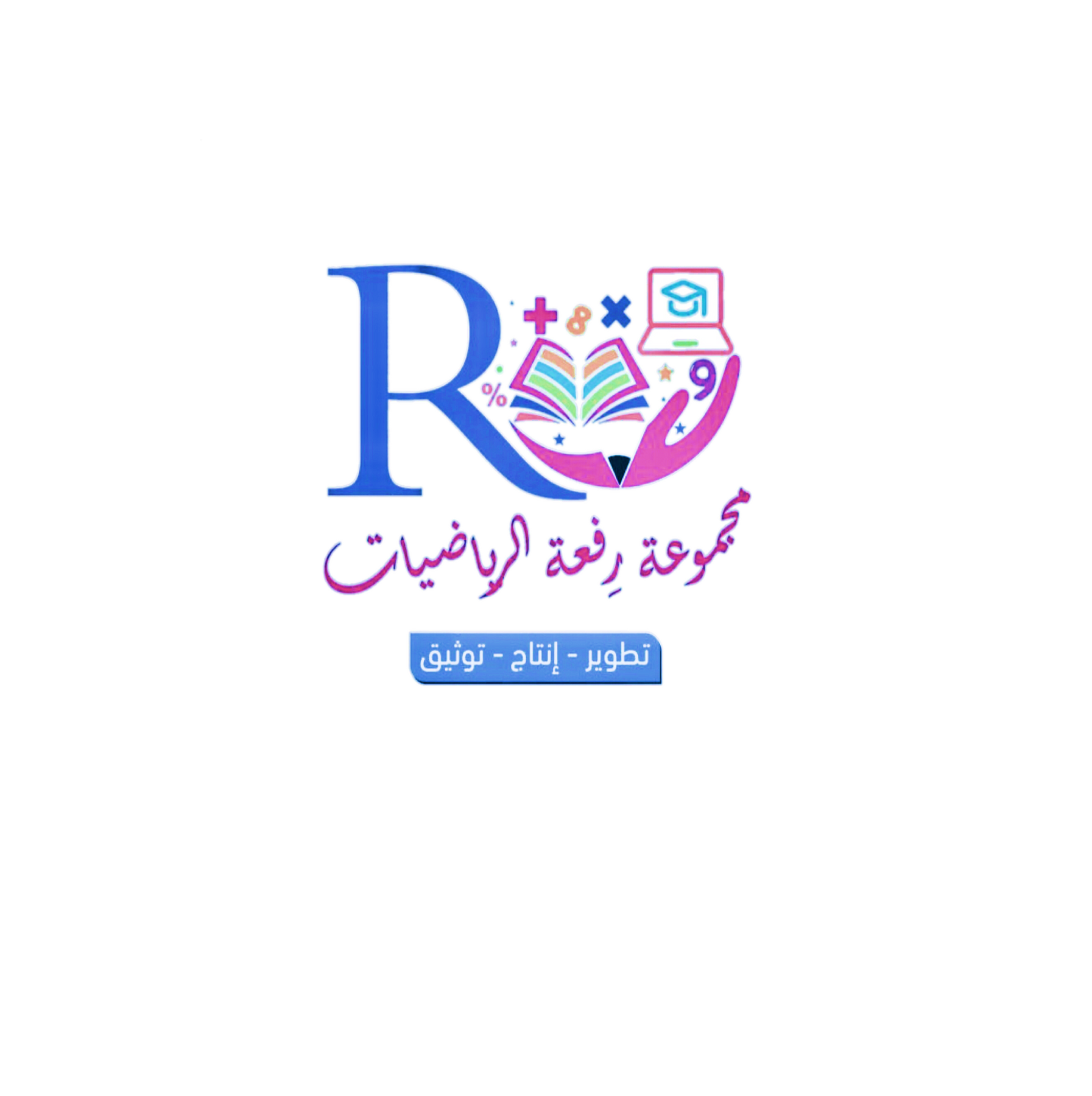 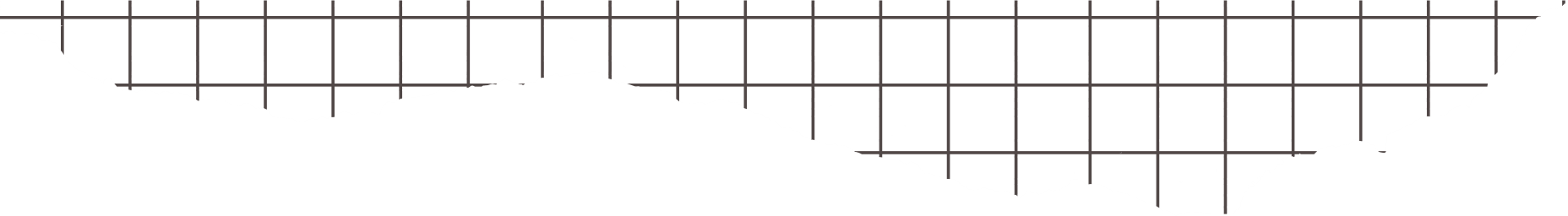 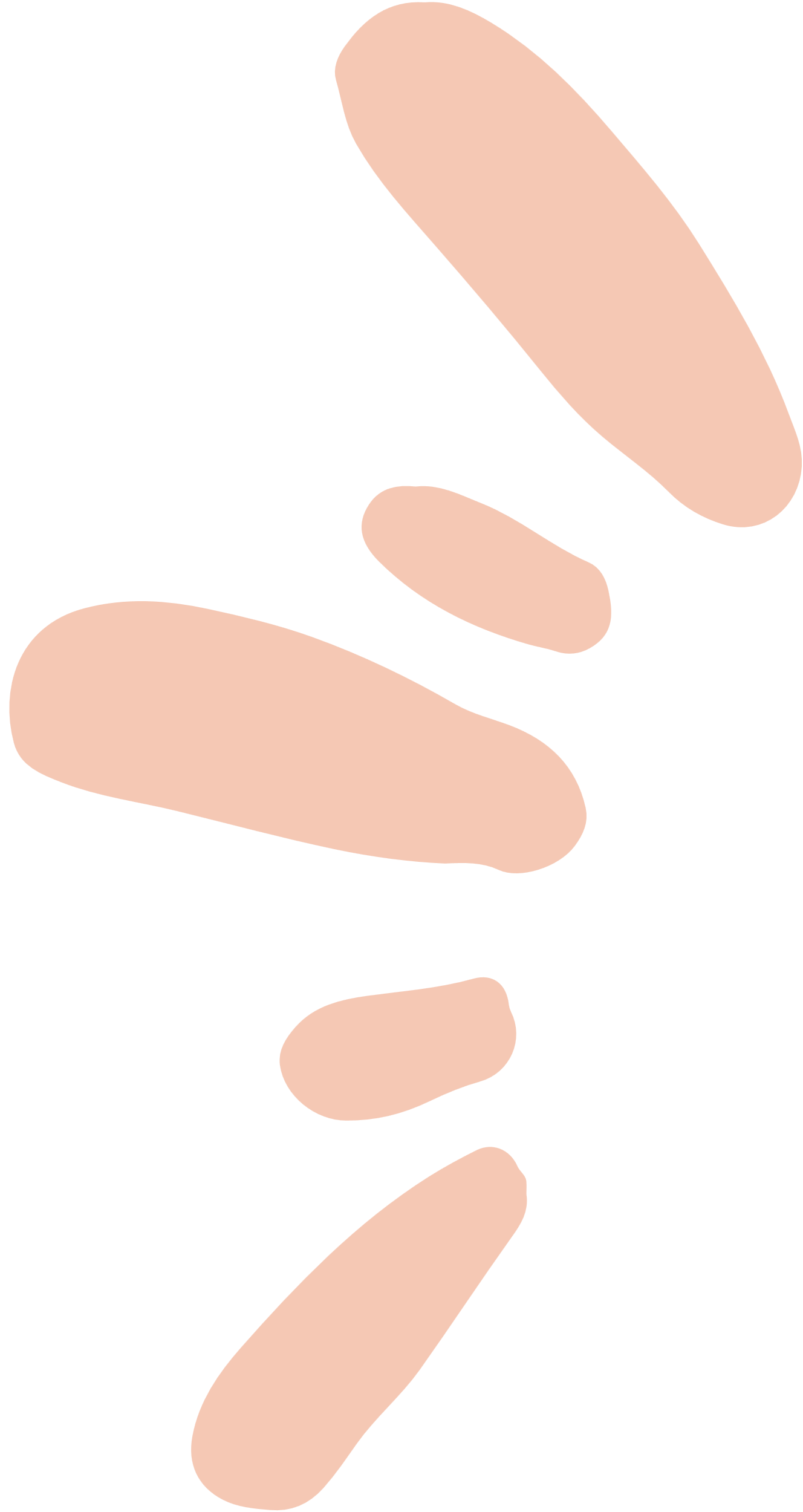 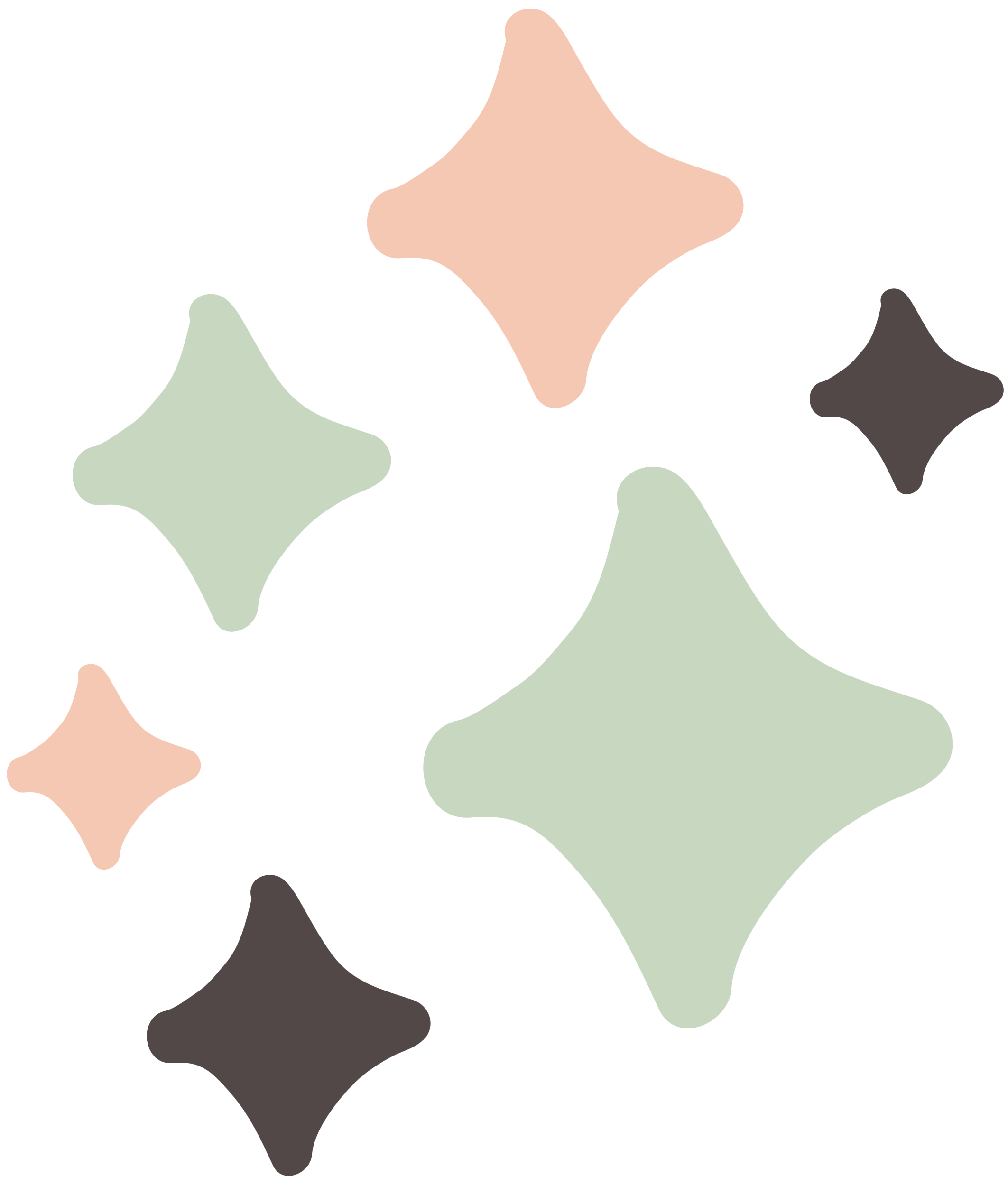 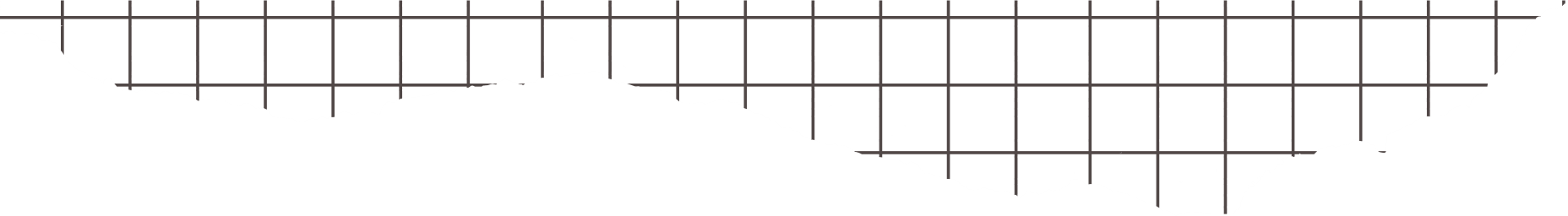 8 - 5

استراتيجية حل المسألة

" التبرير المنطقي "
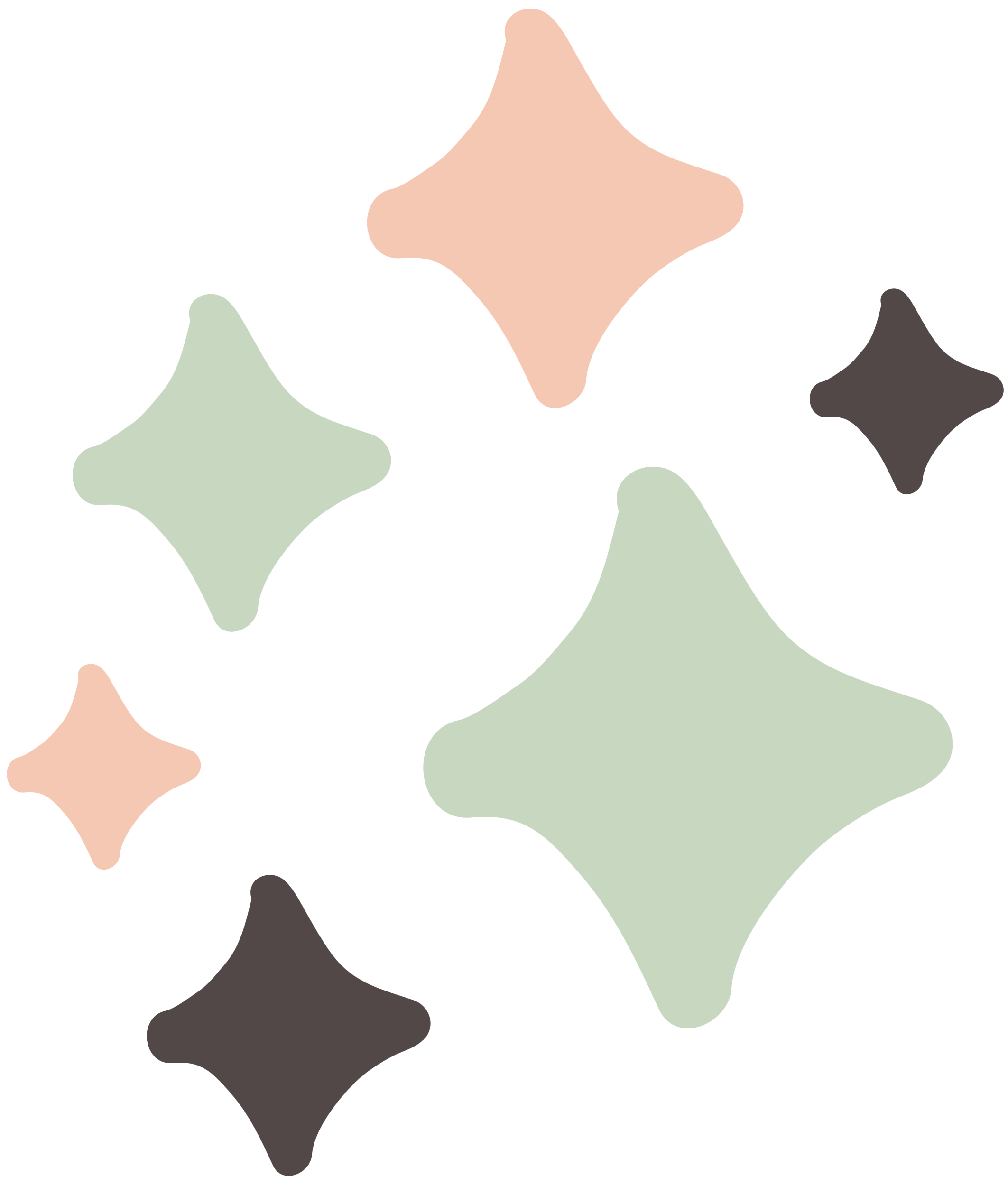 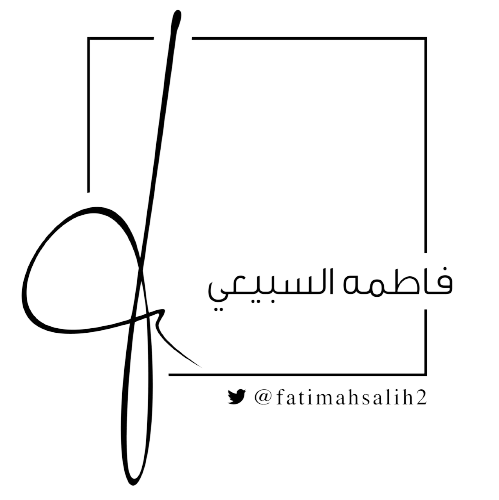 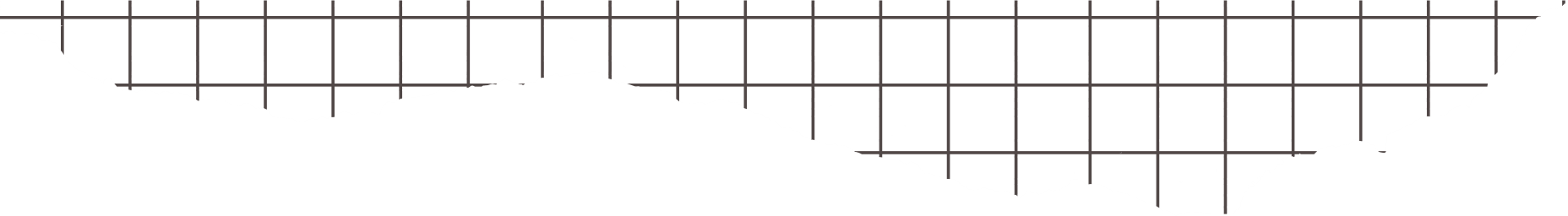 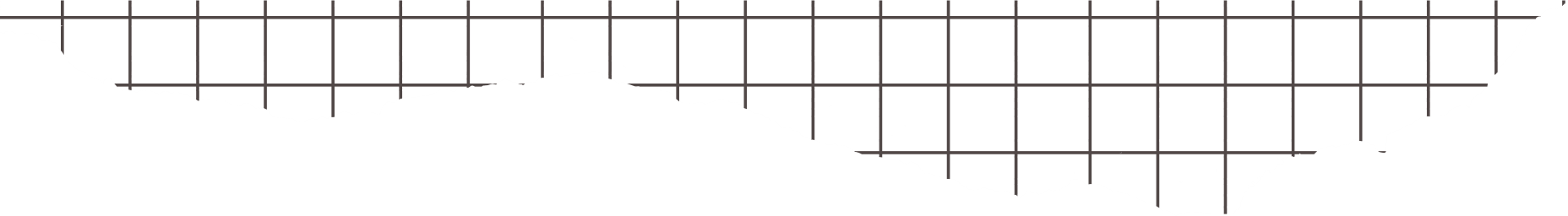 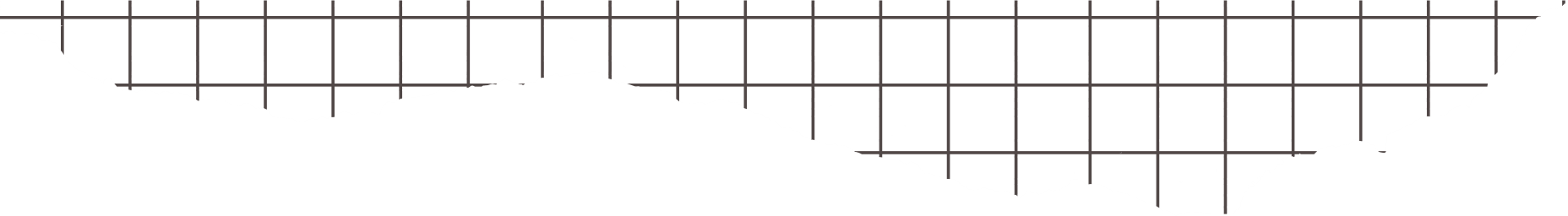 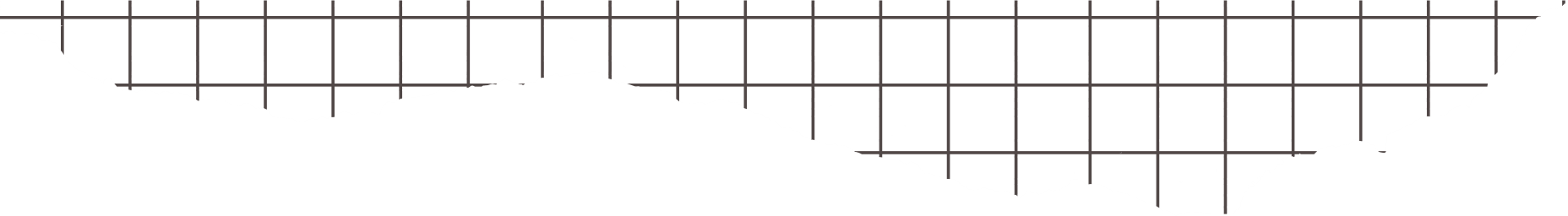 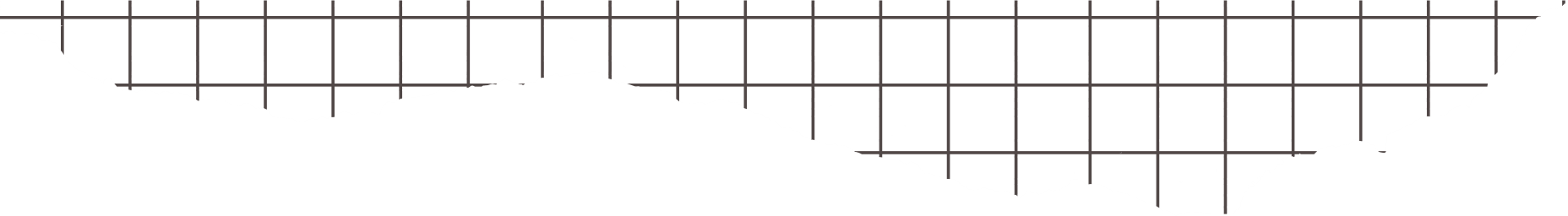 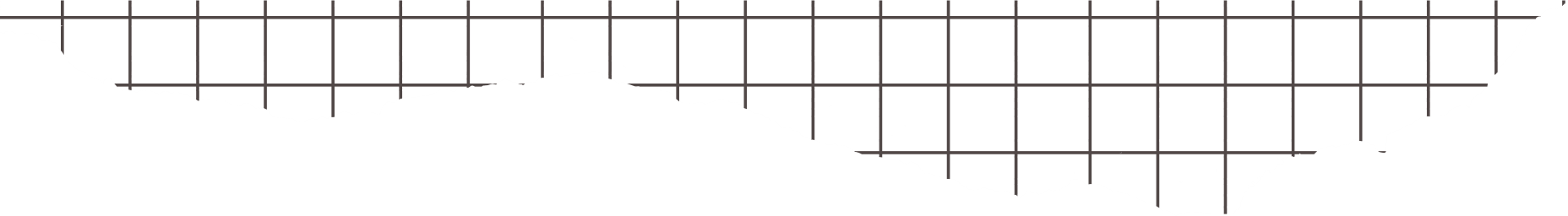 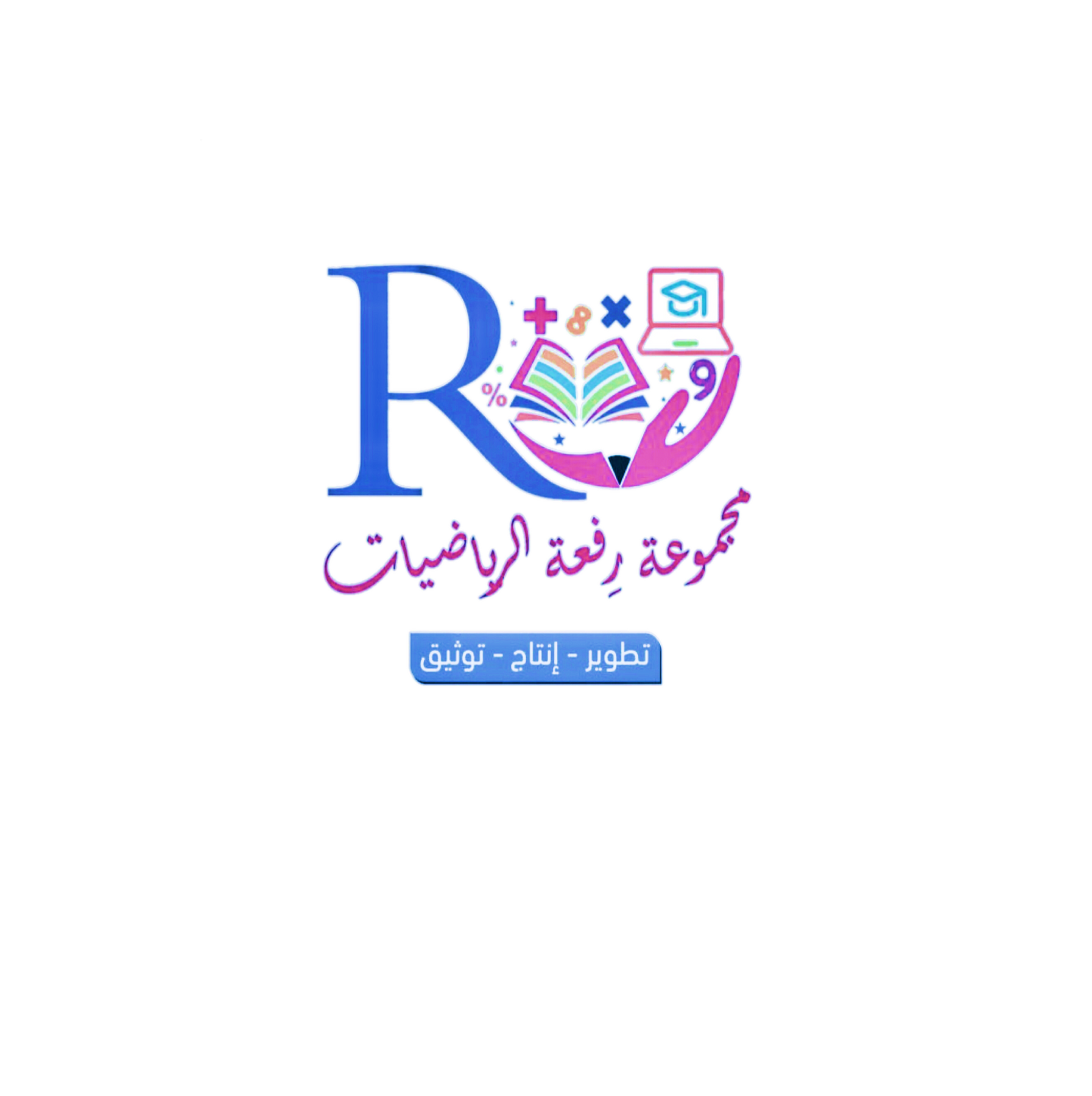 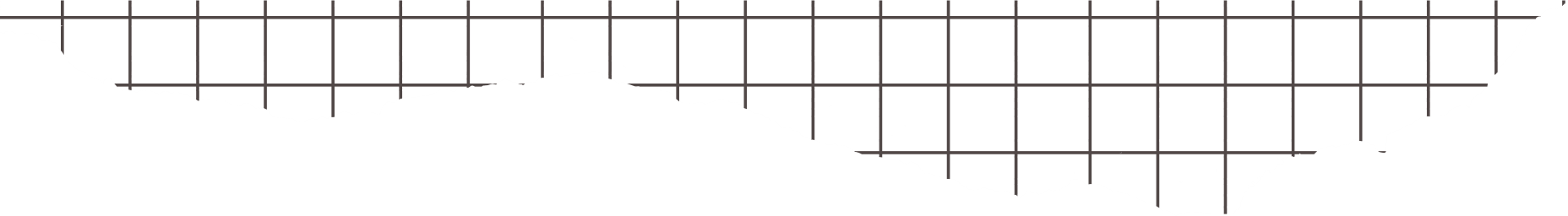 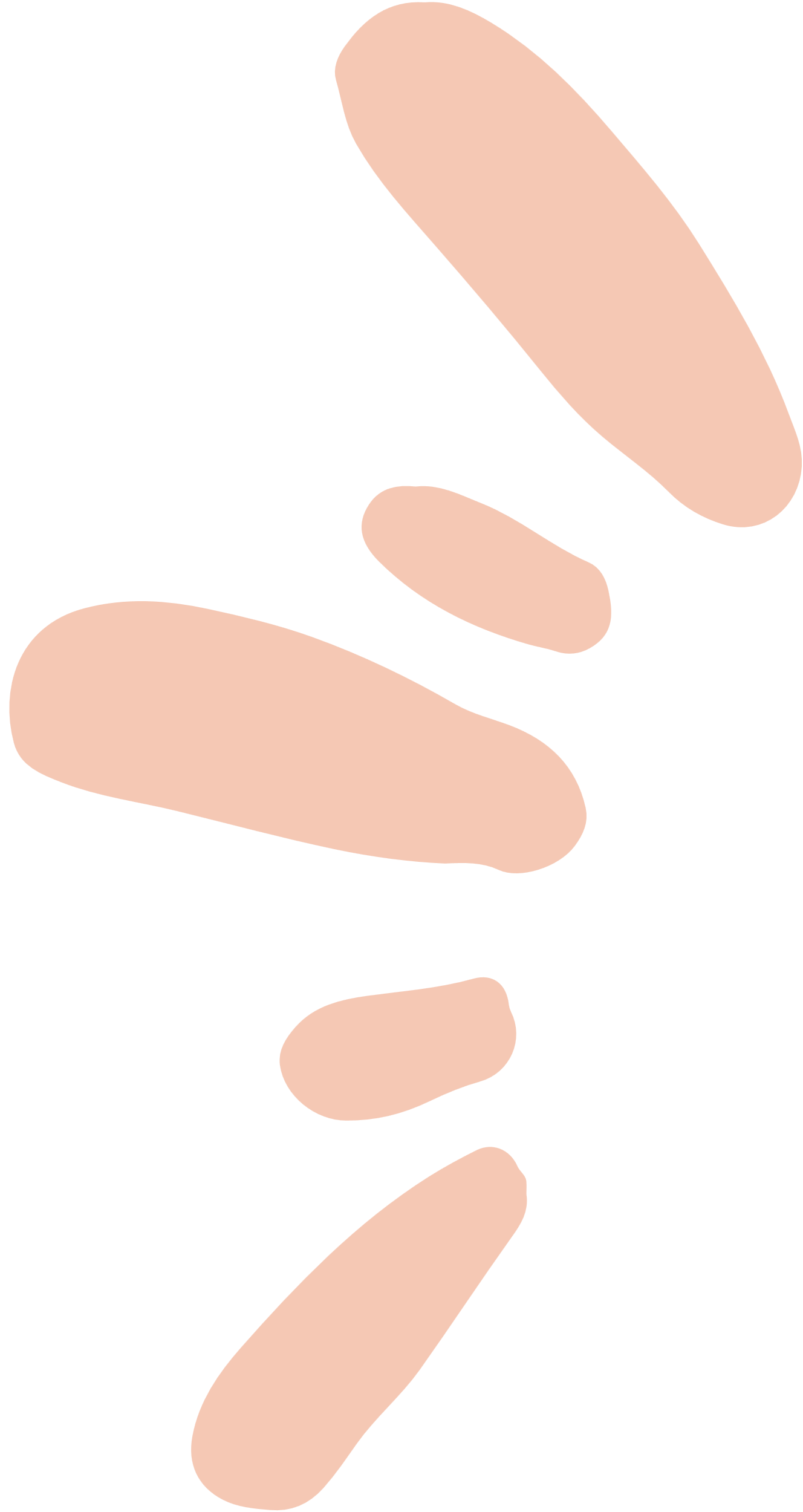 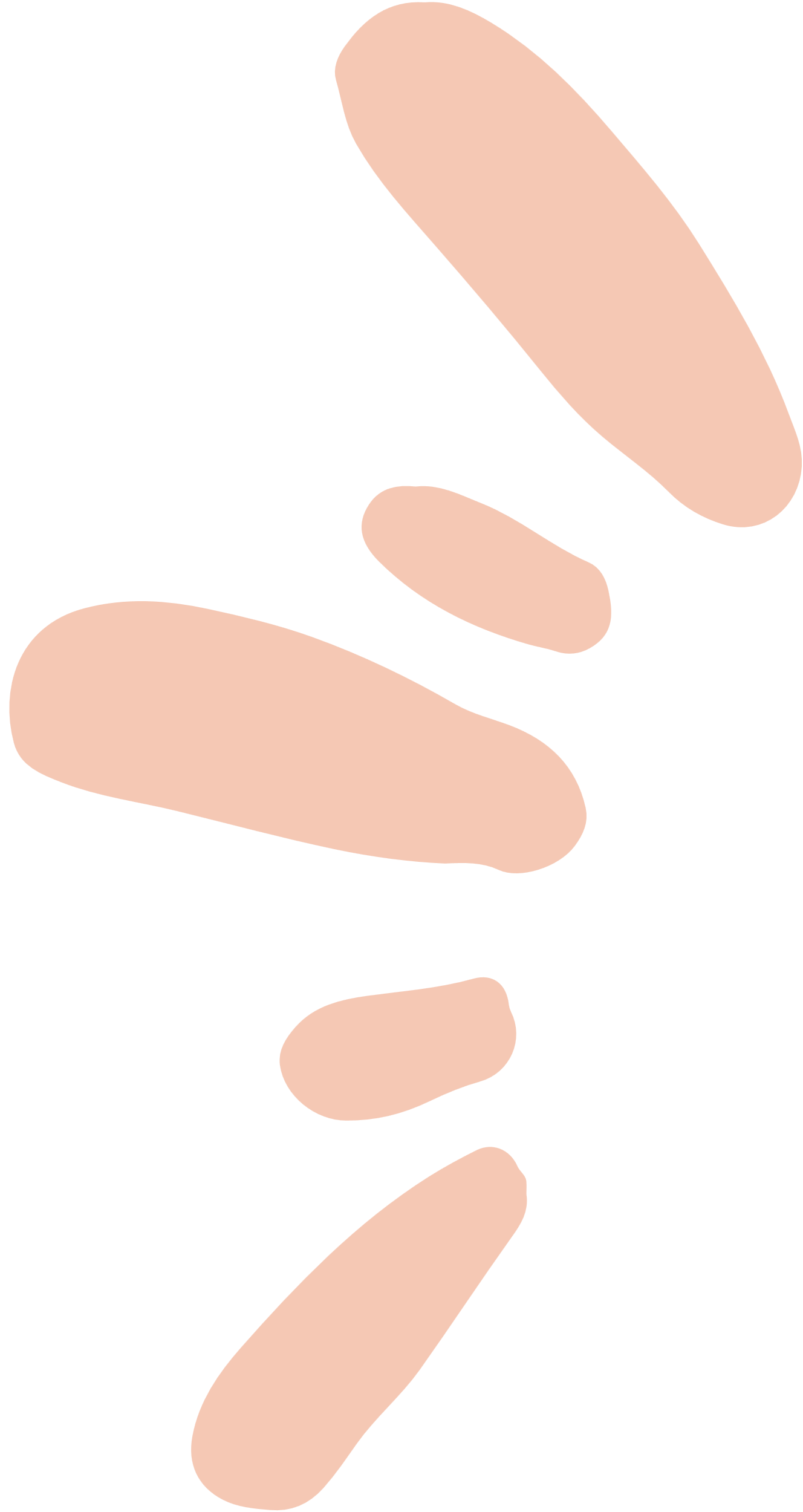 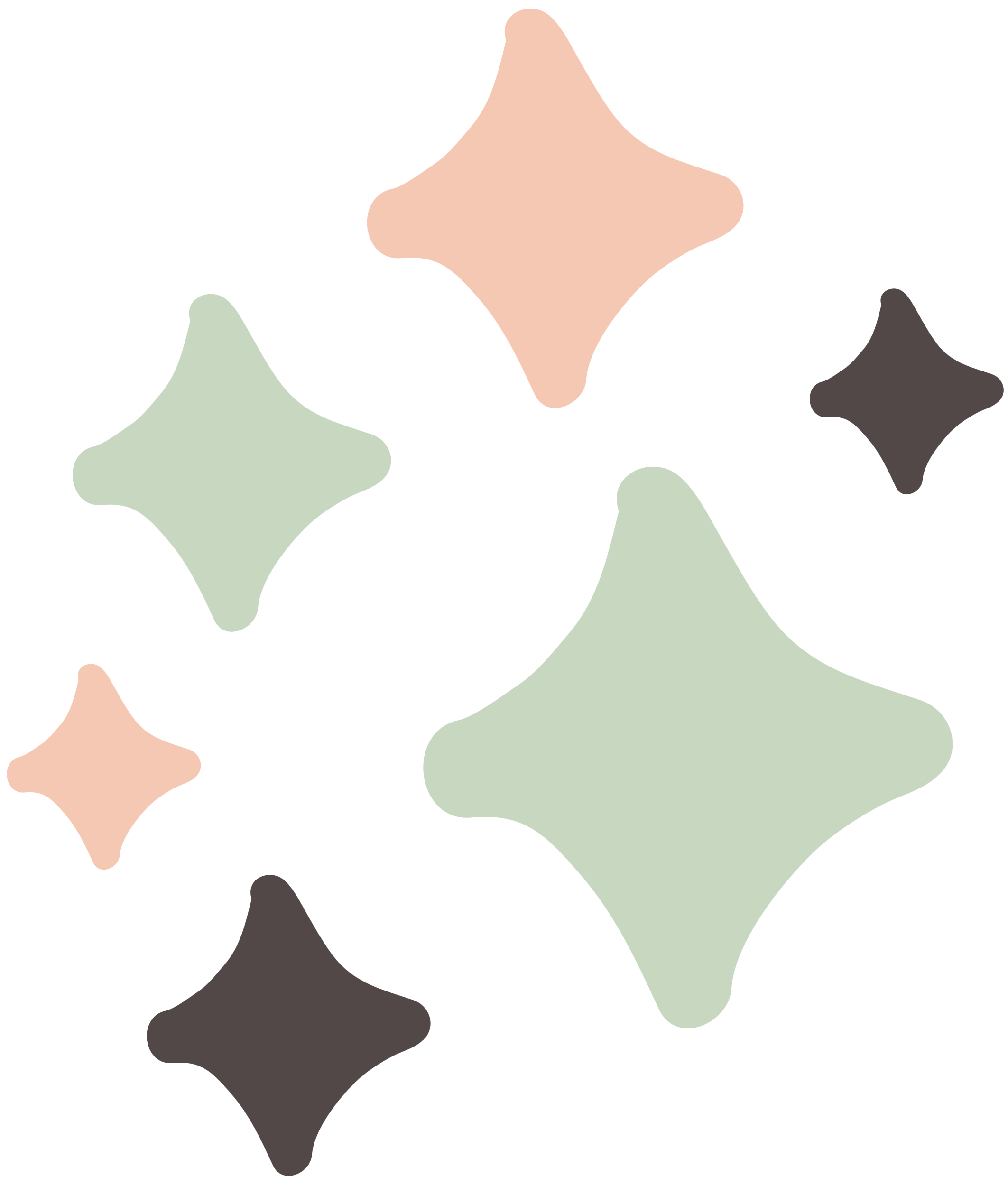 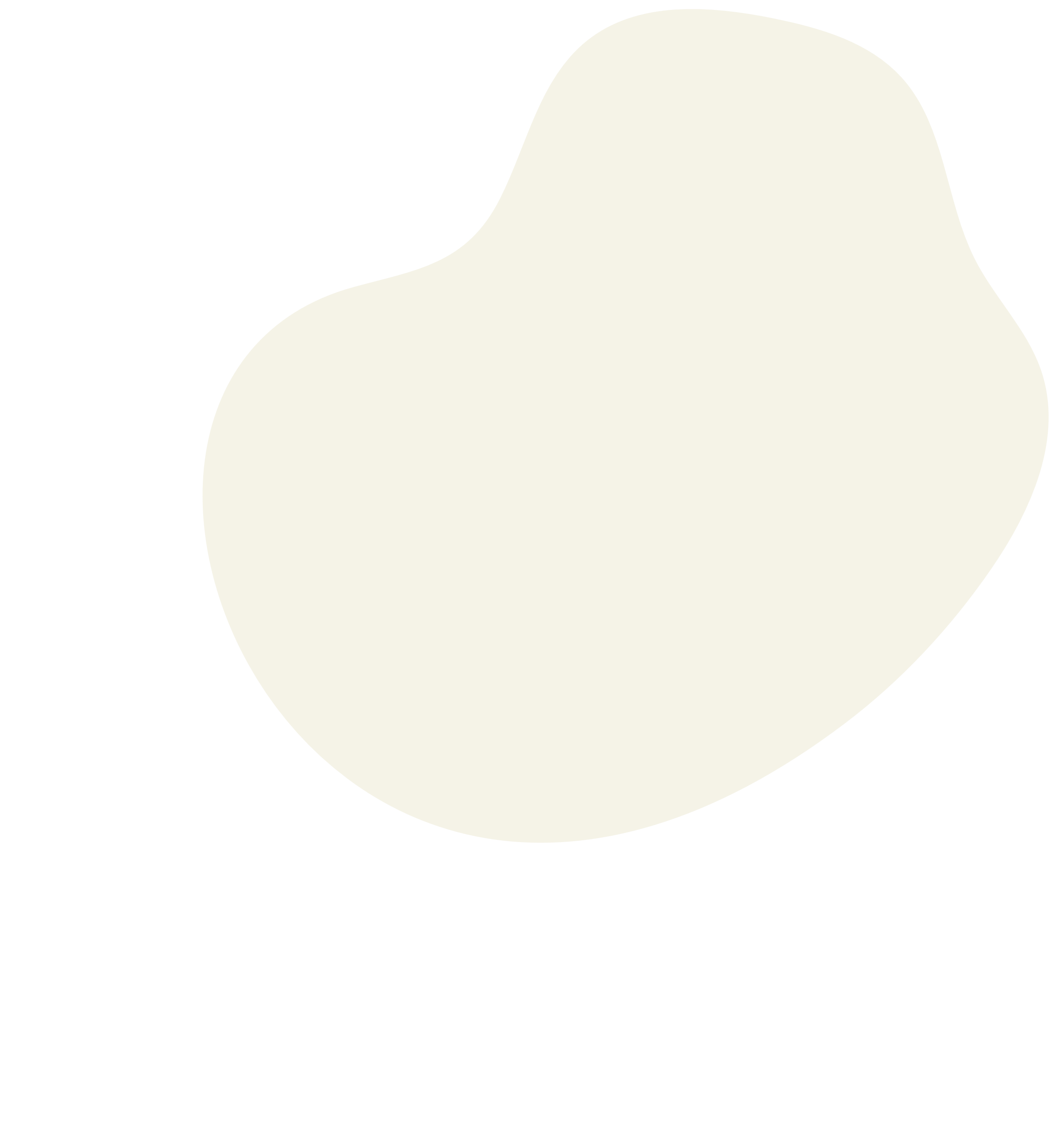 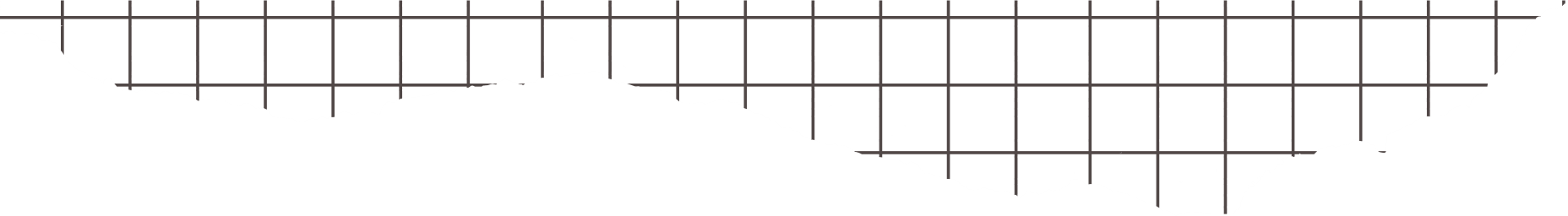 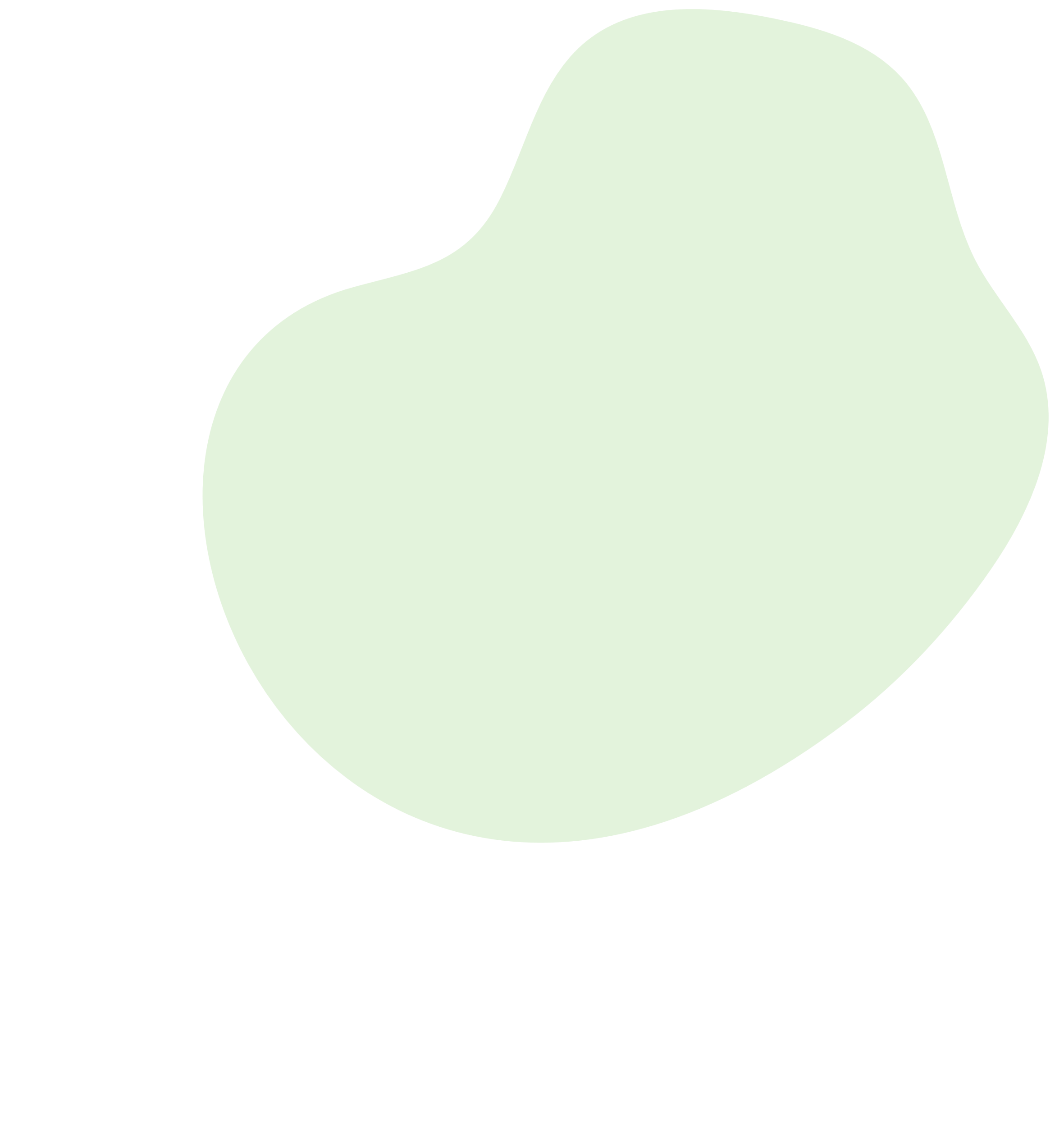 الاستراتيجيات المستخدمة في درسنا الجميل
التصفح
القراءة الصامتة
التبرير المنطقي
تعلم فردي
تعلم تعاوني
البحث عن نمط
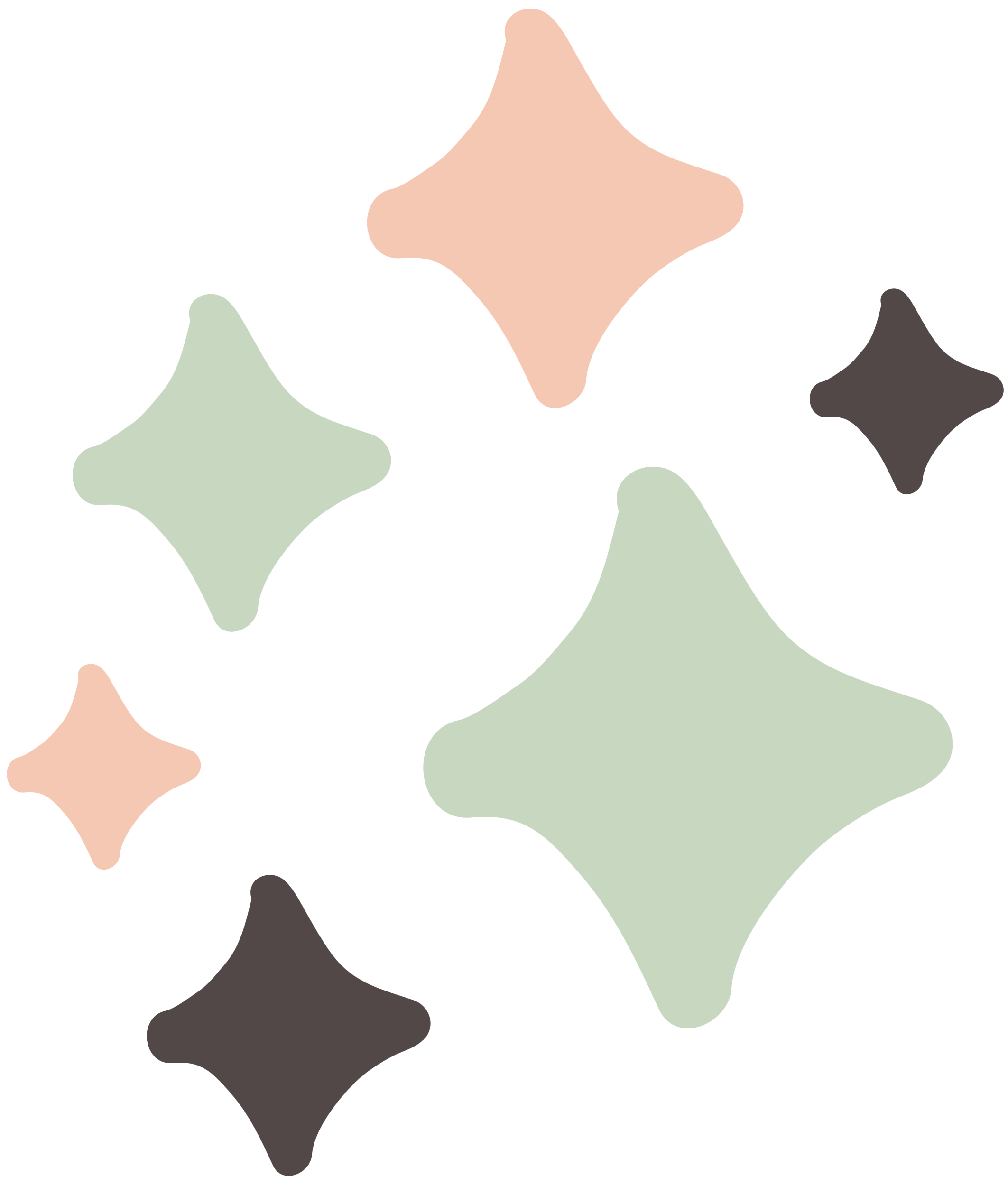 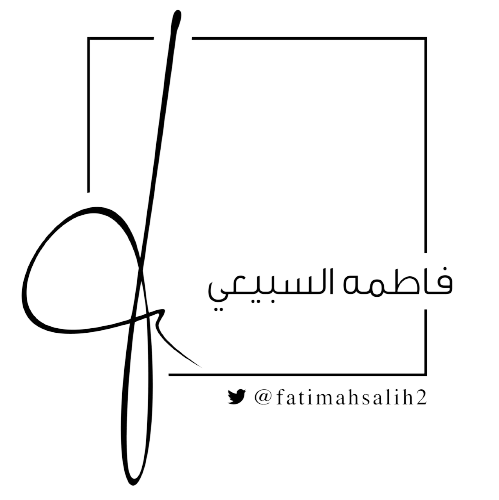 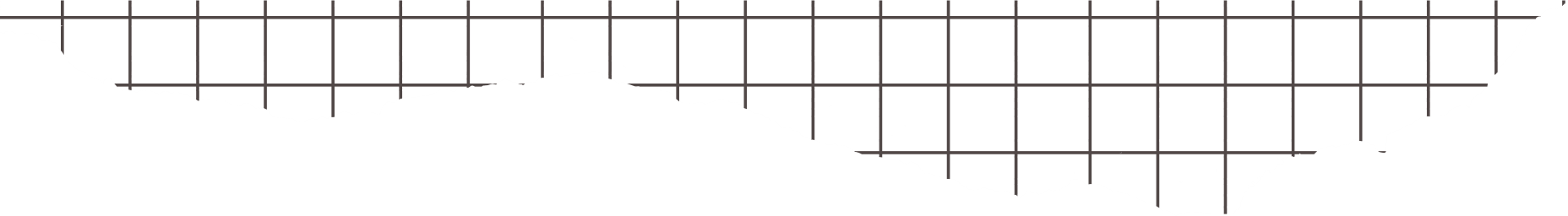 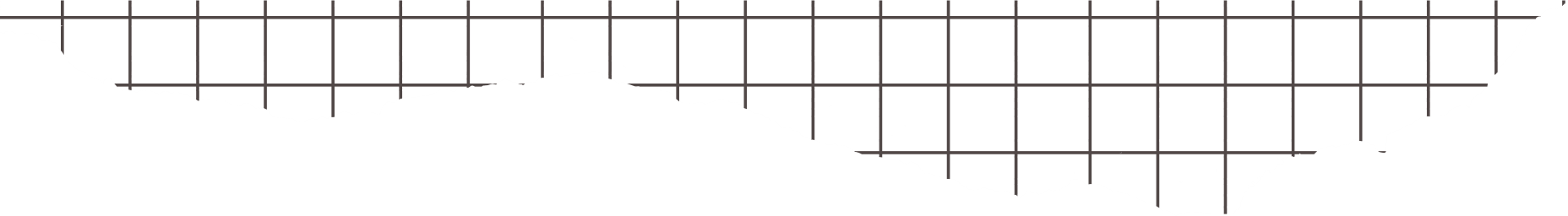 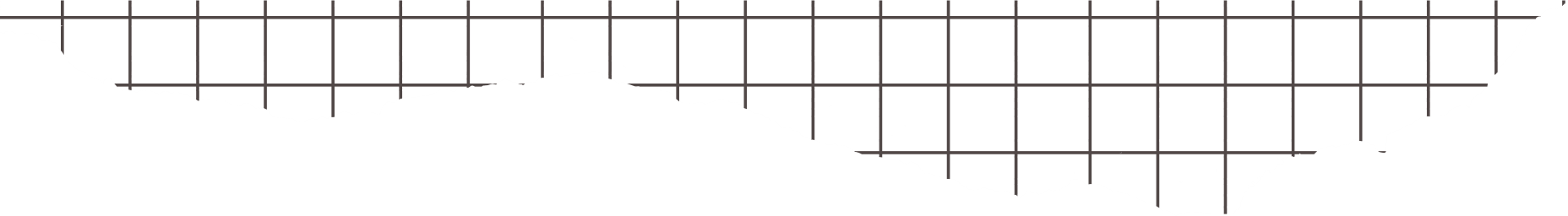 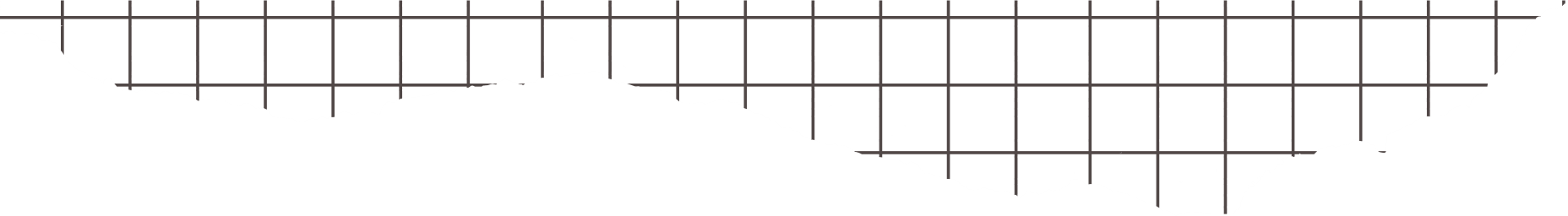 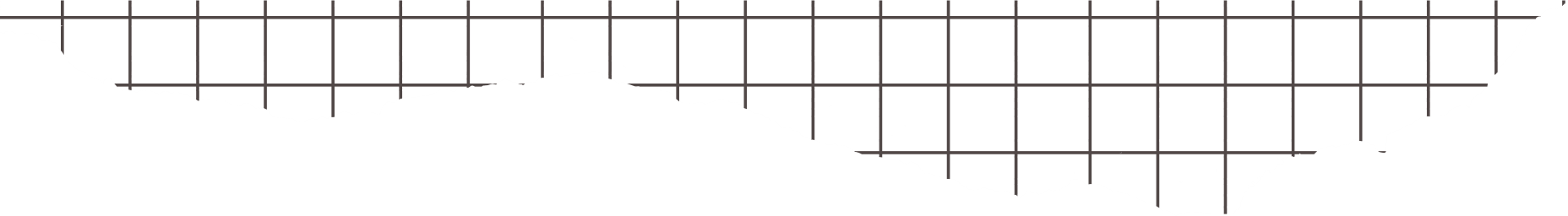 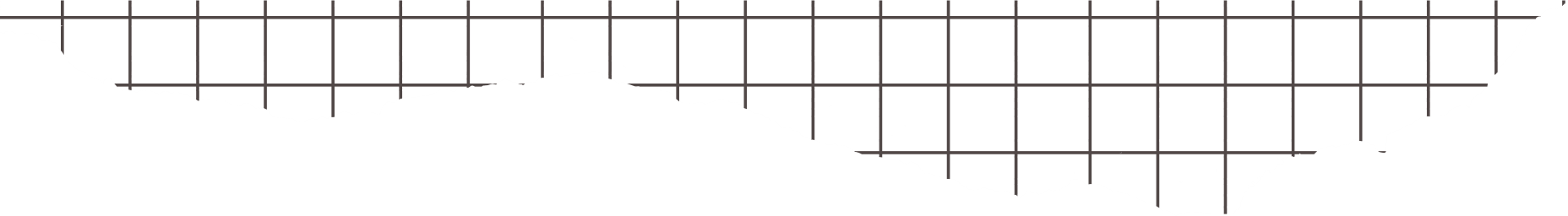 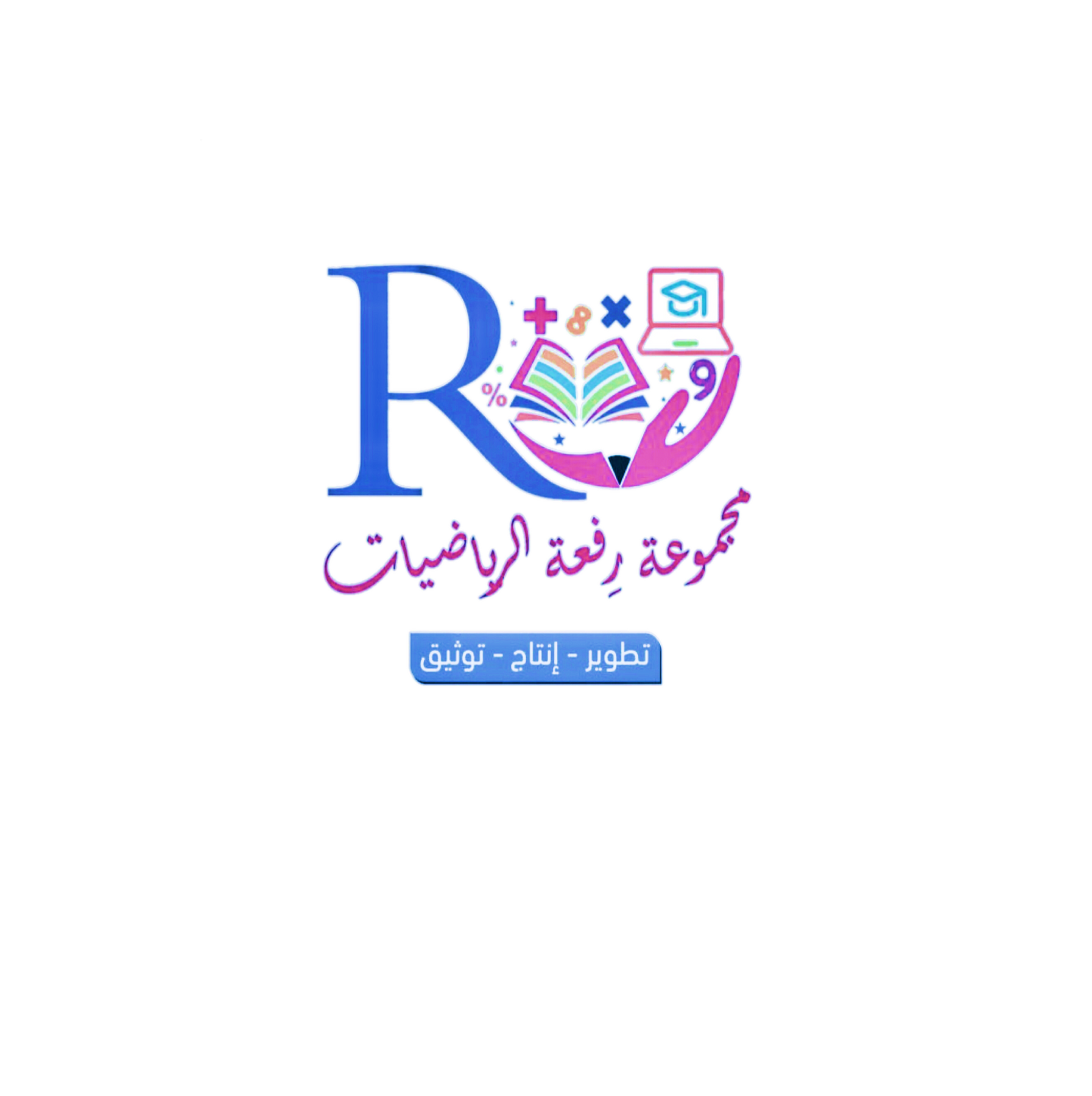 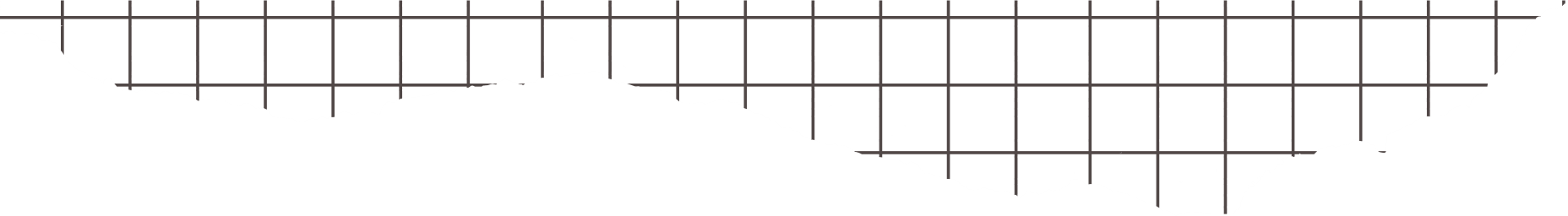 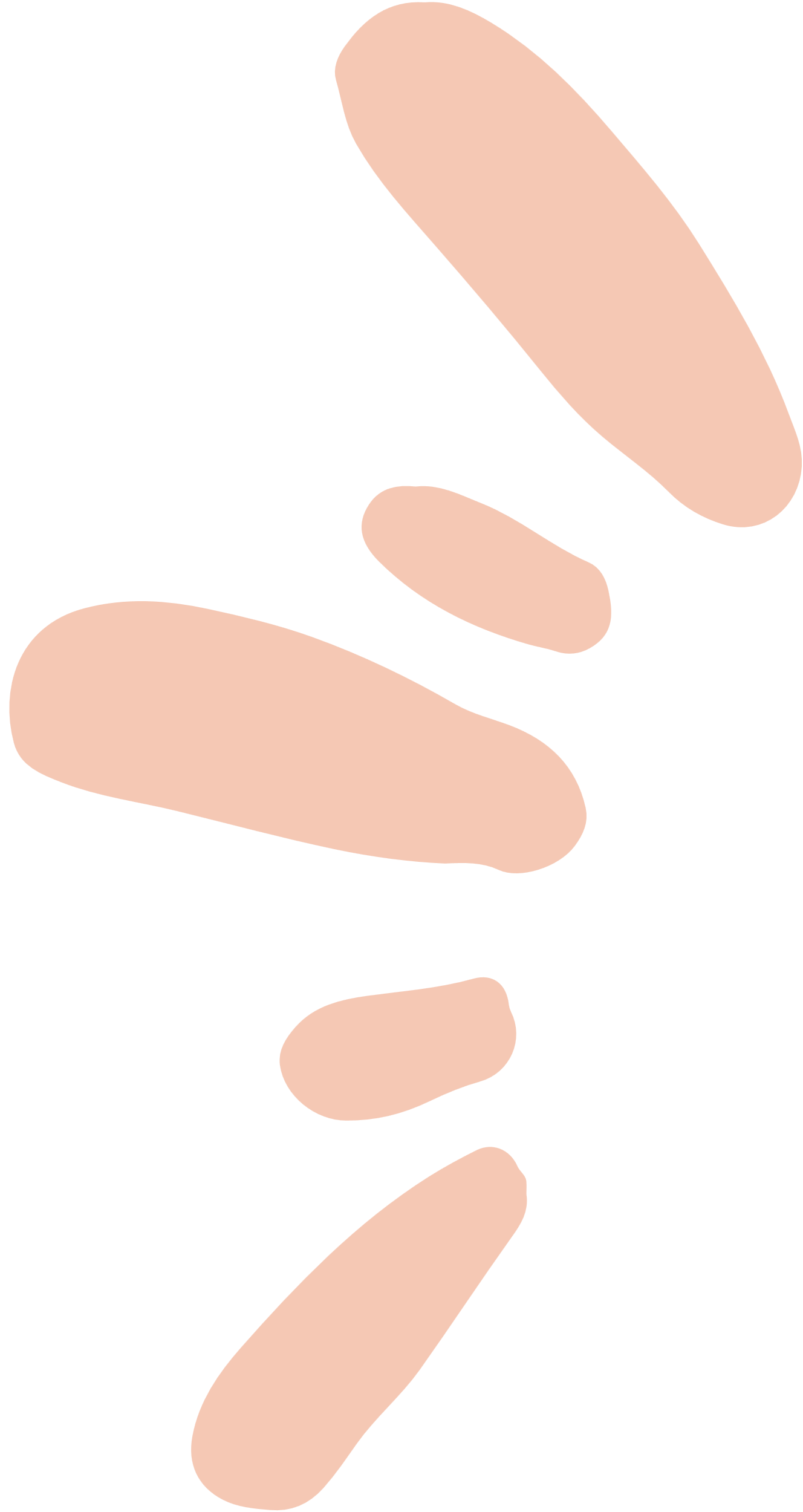 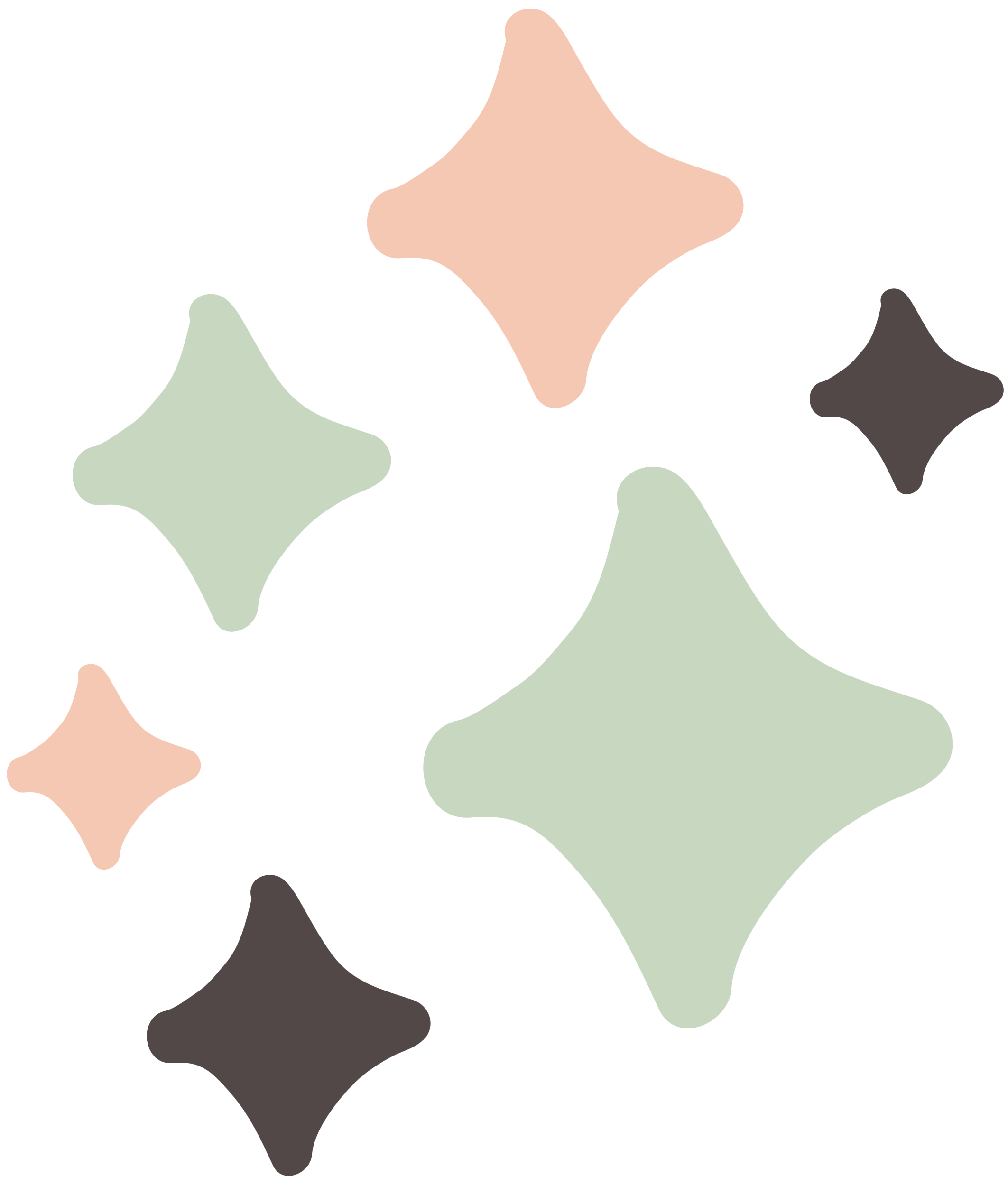 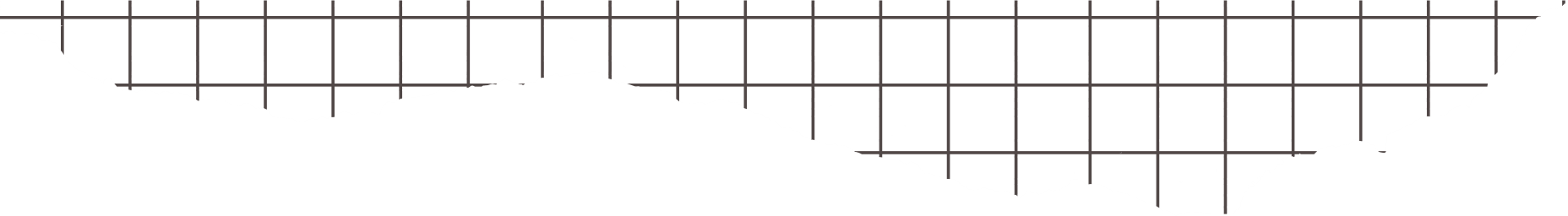 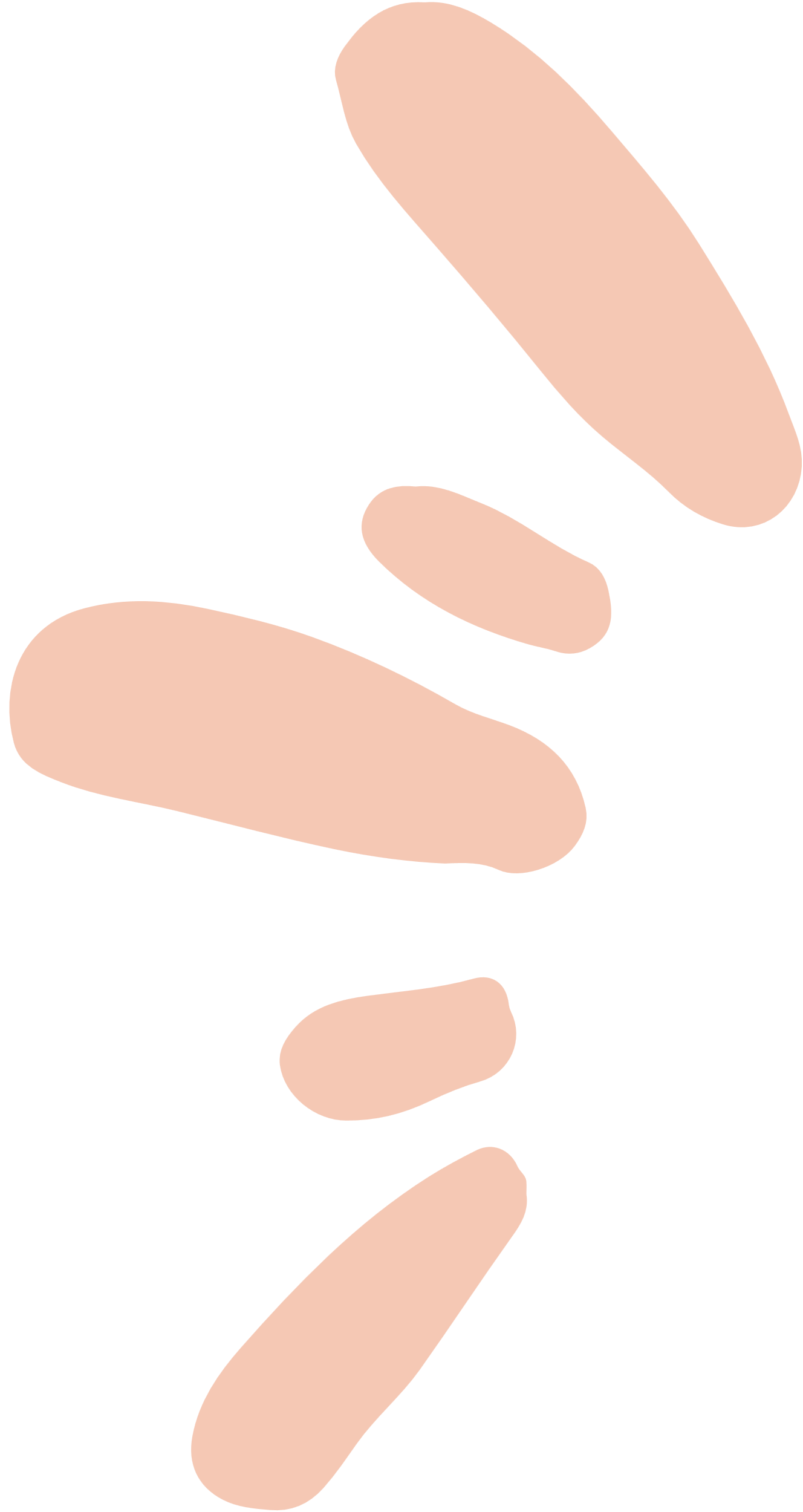 فكرة الدرس

أحل المسائل 
باستعمال استراتيجية 
التبرير المنطقي
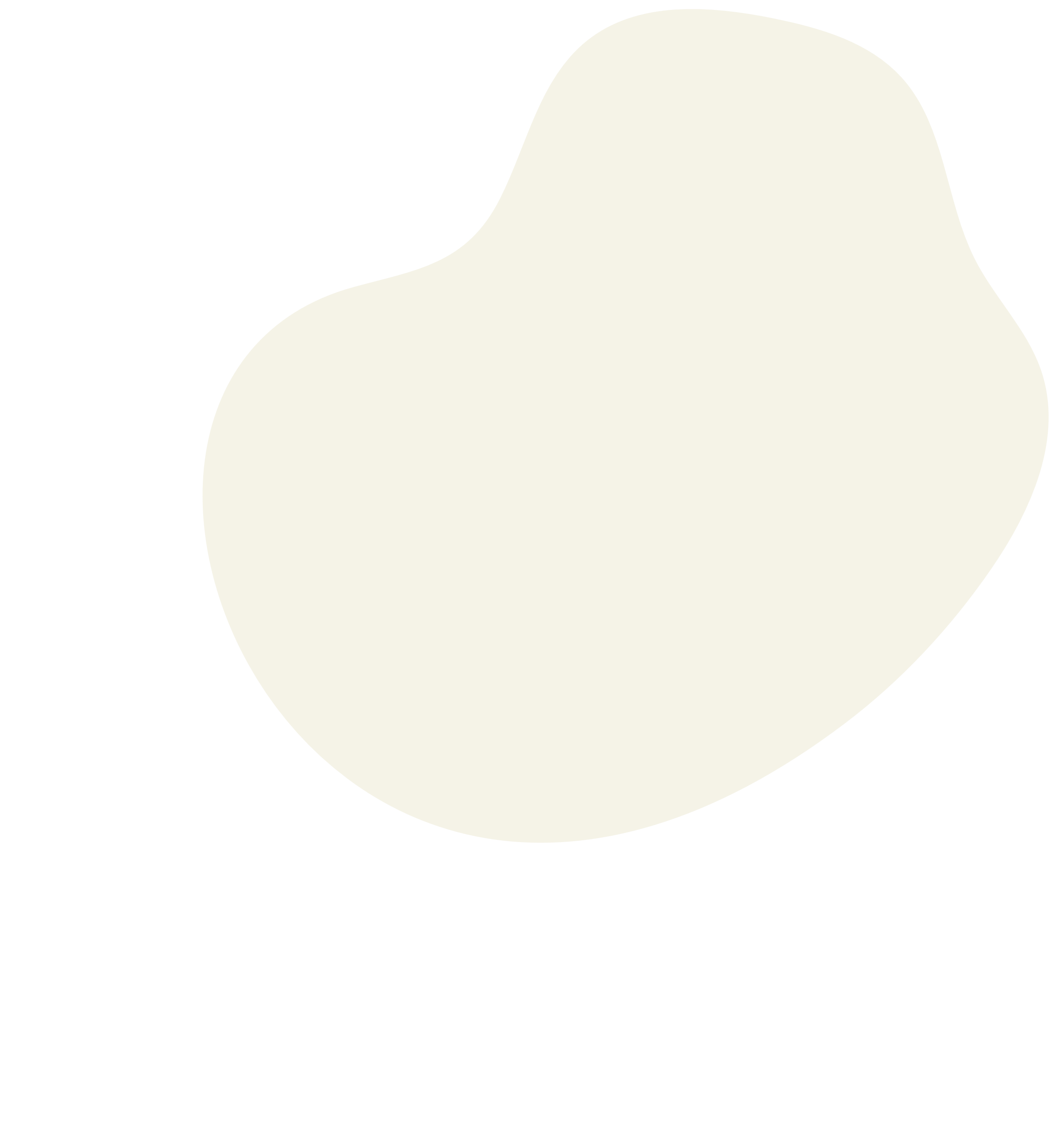 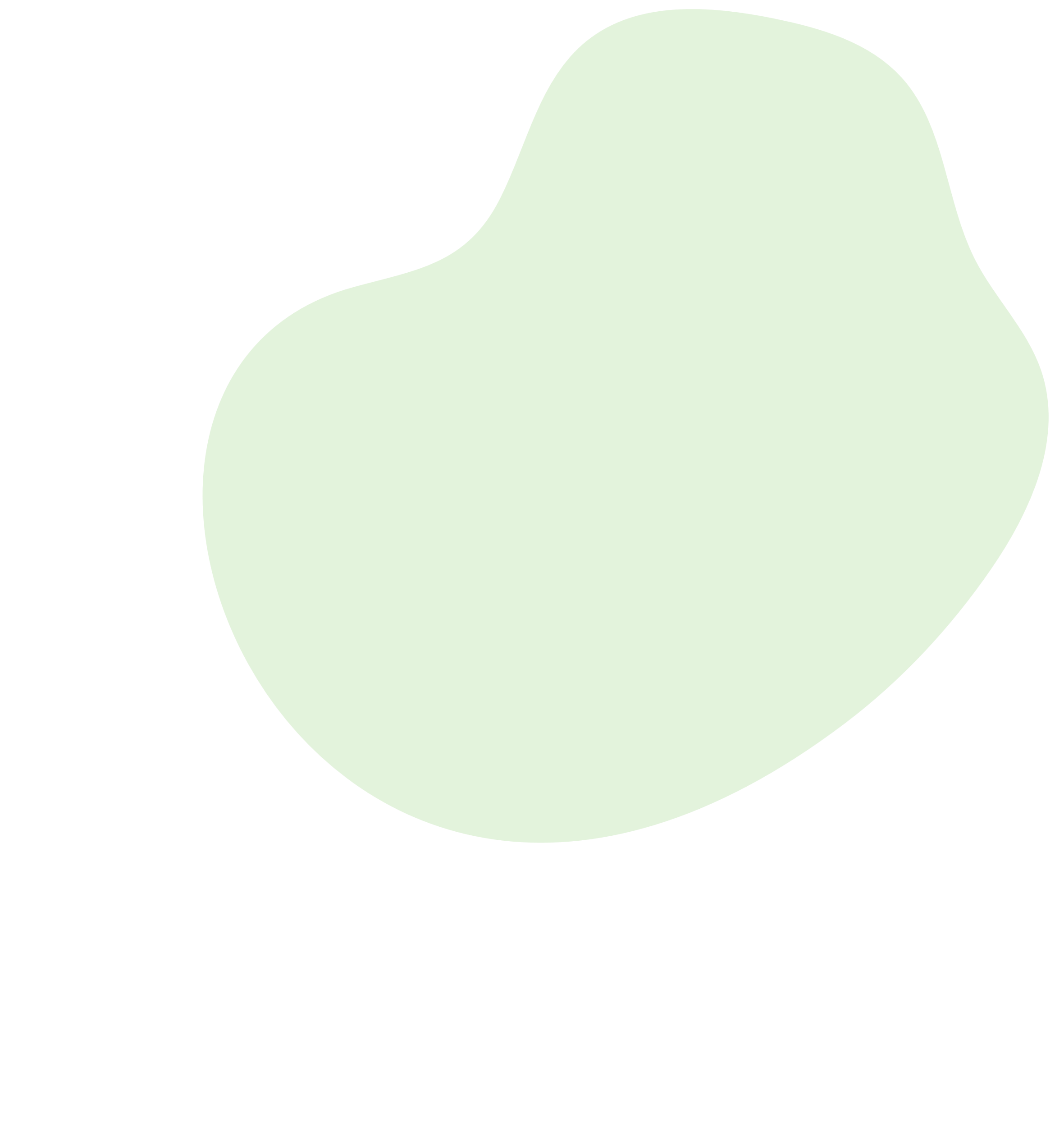 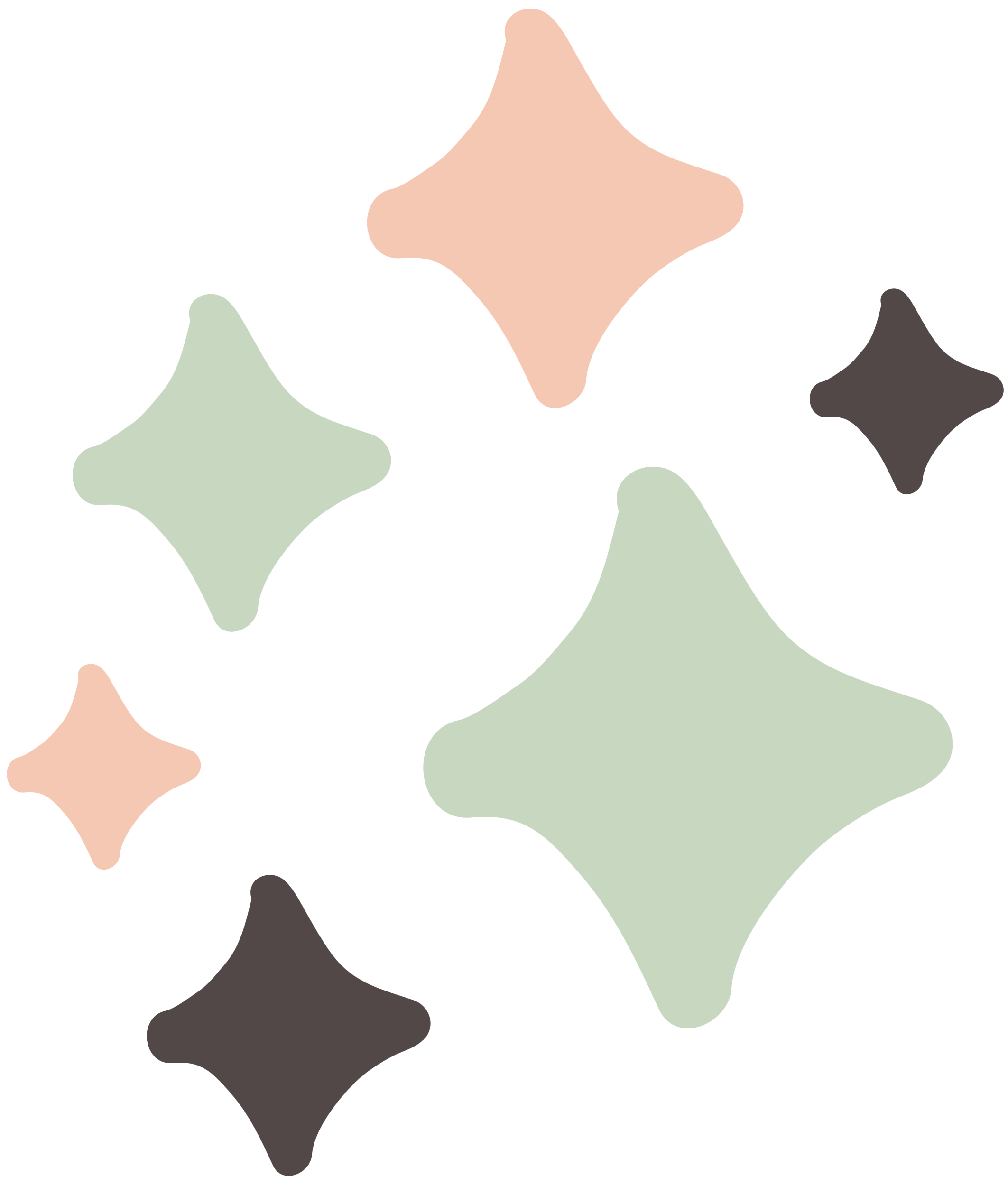 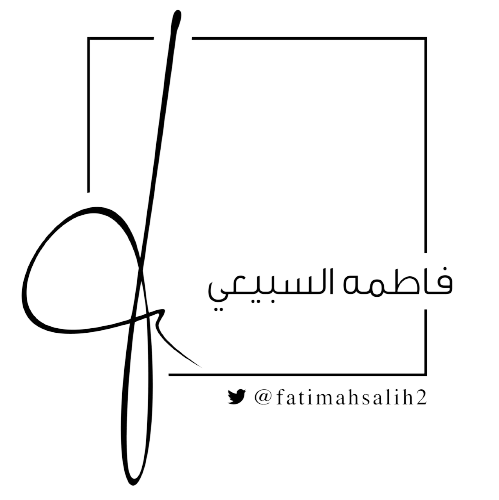 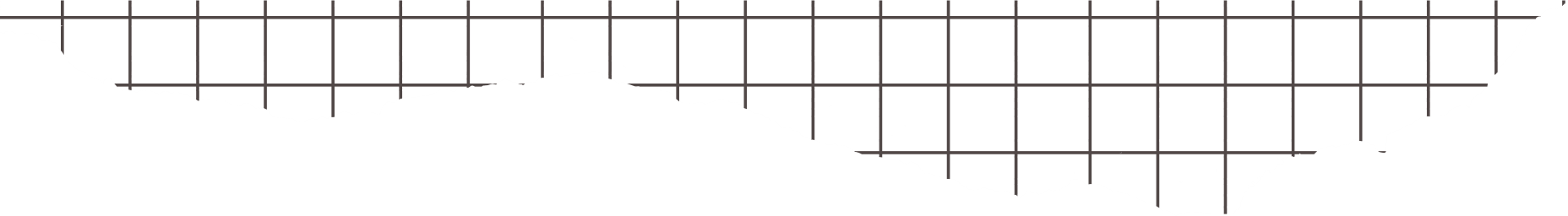 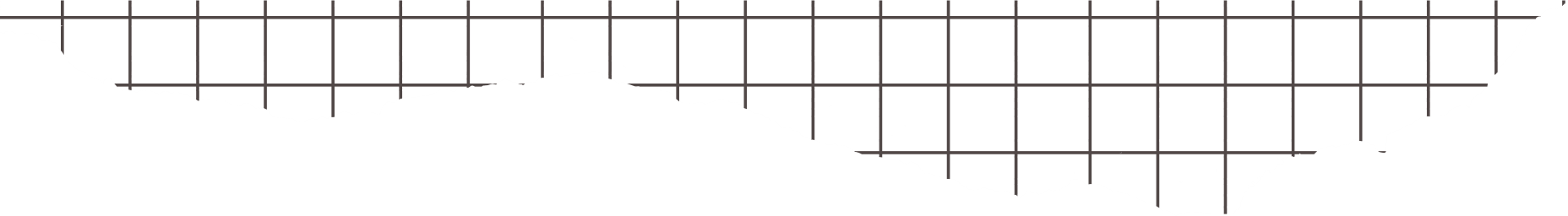 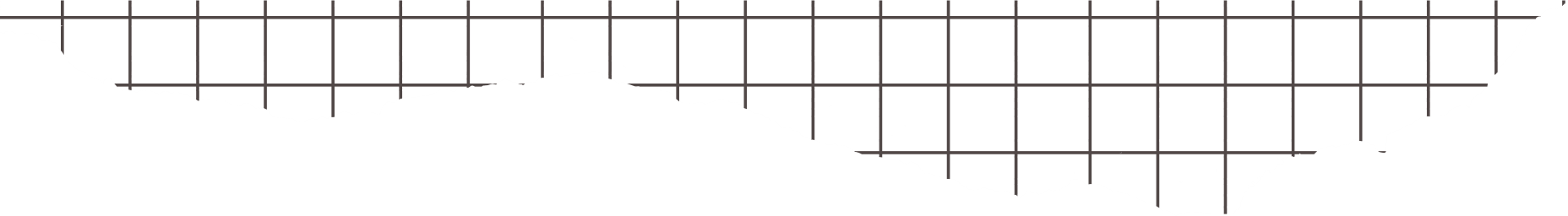 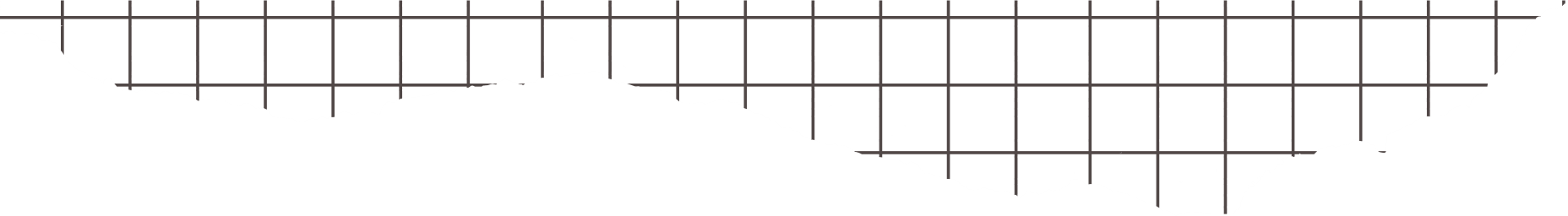 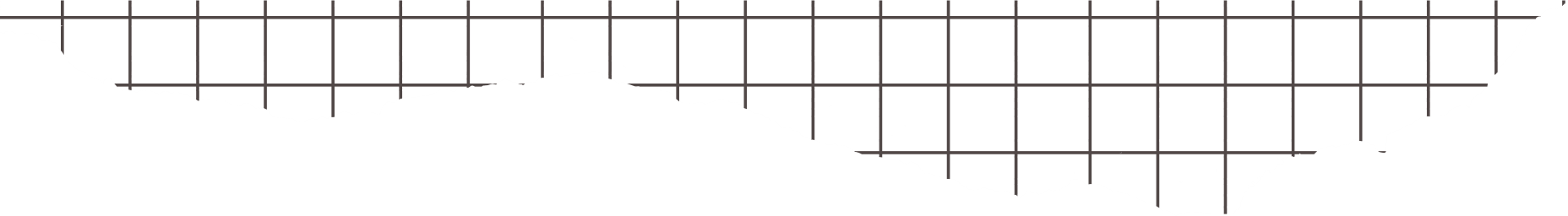 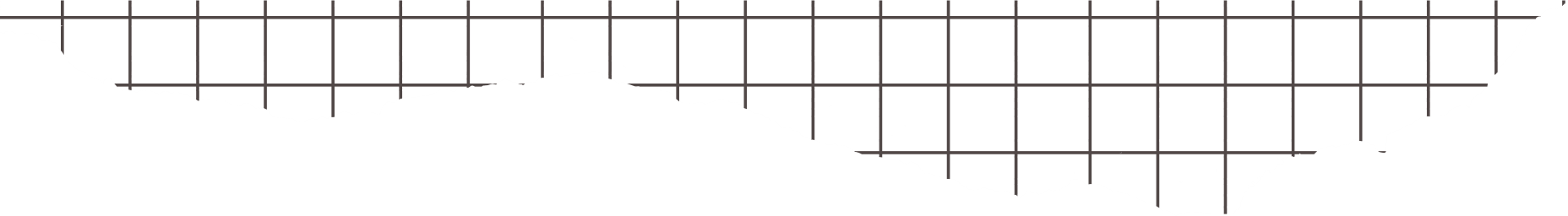 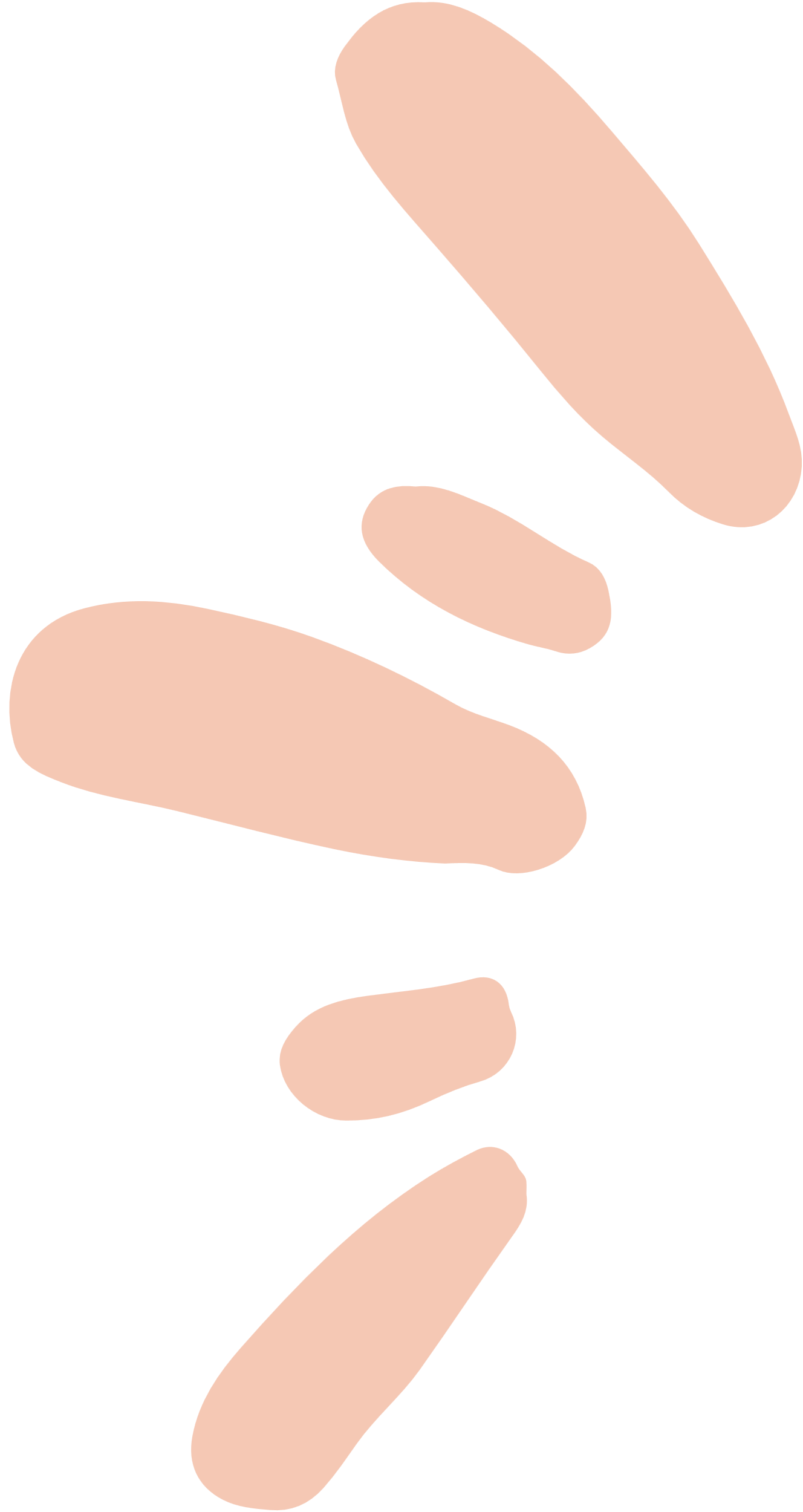 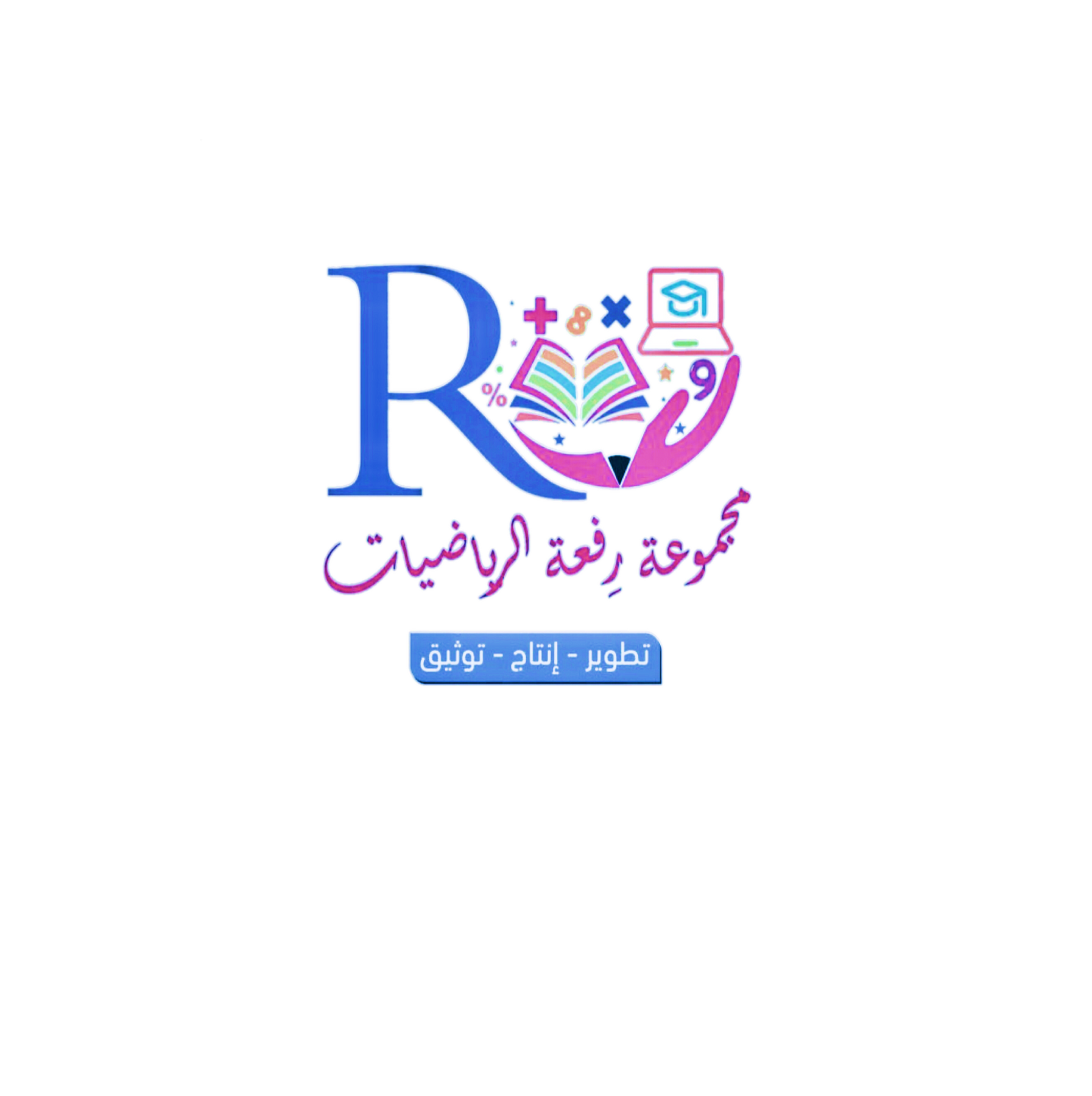 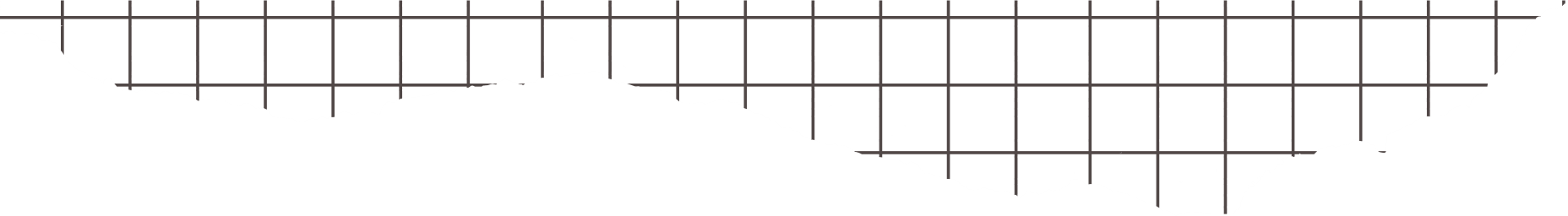 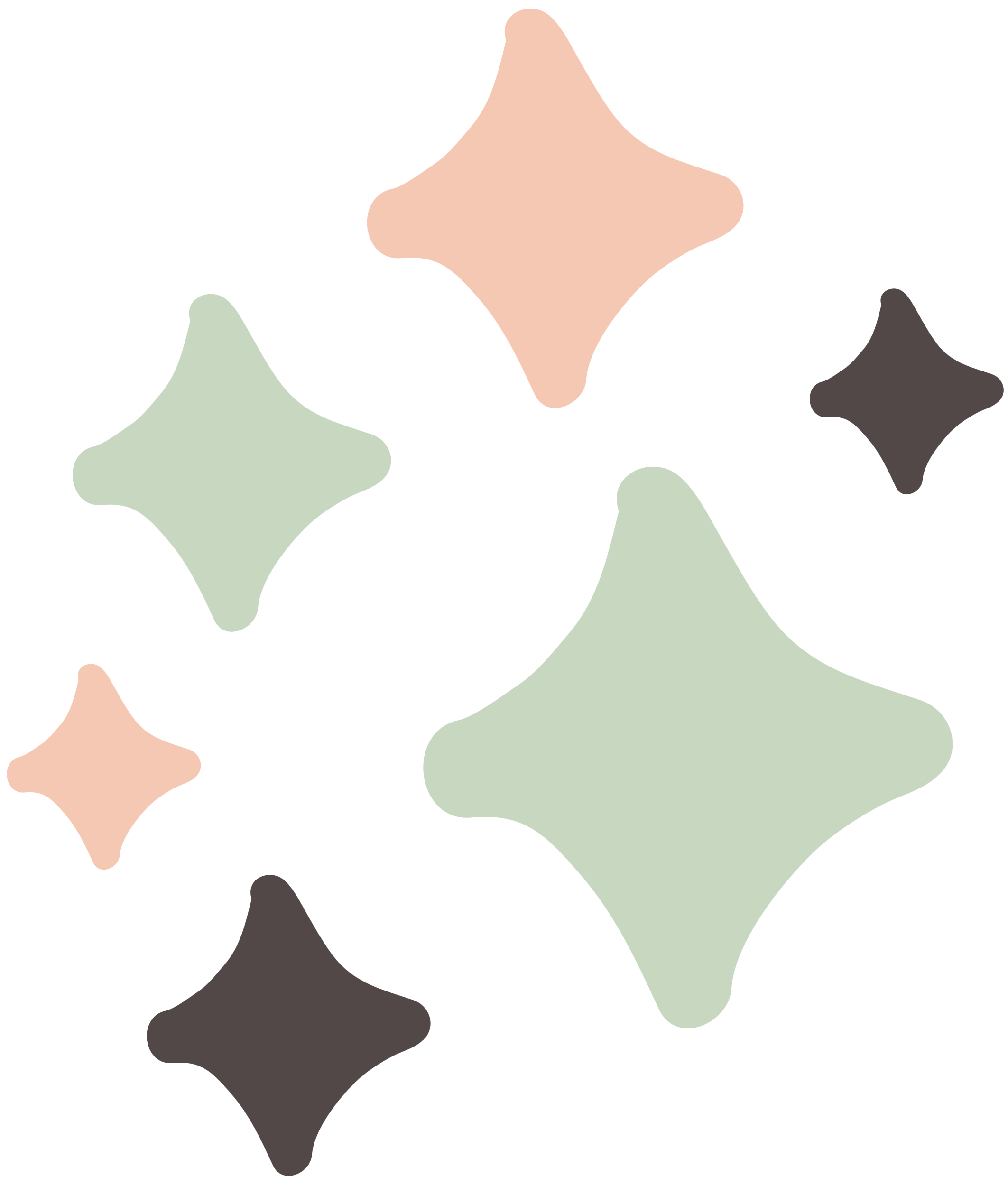 أسئلة البناء
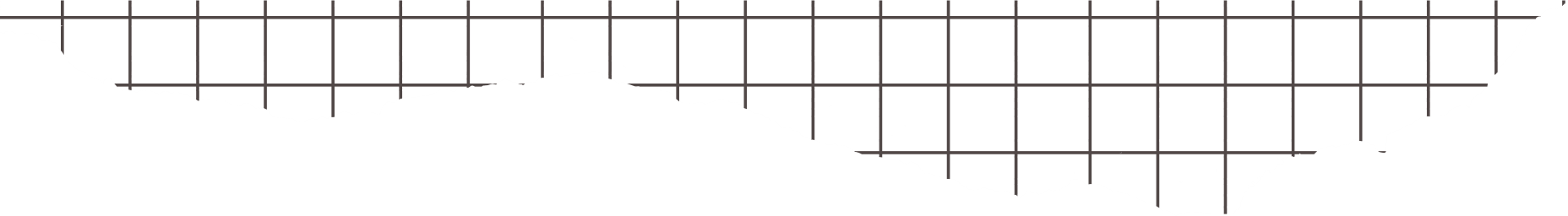 هل يمكن وجود أكثر من ٣ أضلاع في المثلث ؟
هل يمكن وجود زاويتين منفرجتين في مثلث ؟
هل يمكن أن يكون مجموع زوايا مثلث ١٧٩ °  ؟
هل يمكن للمثلث المختلف الأضلاع أن يكون متطابق الأضلاع ؟
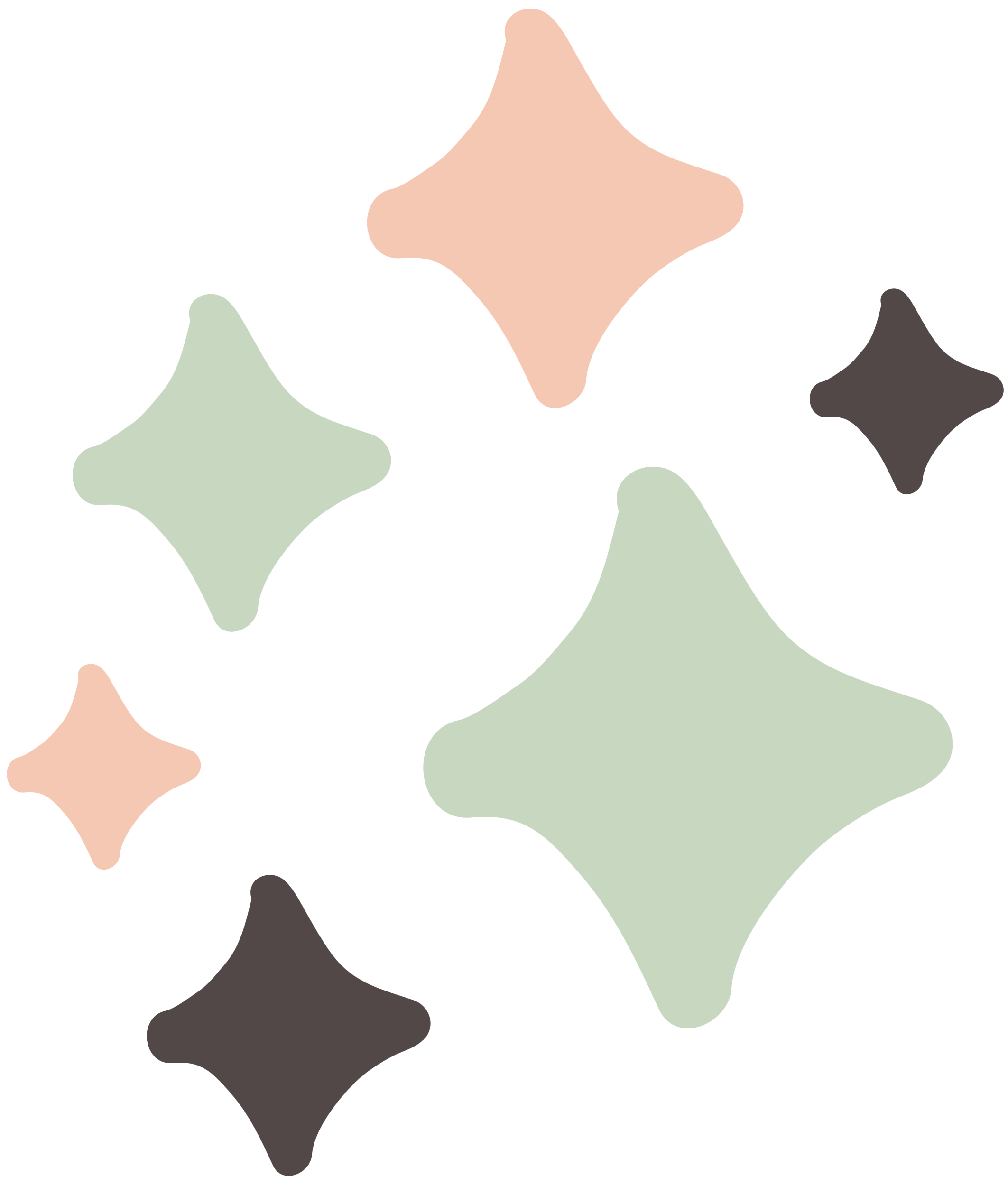 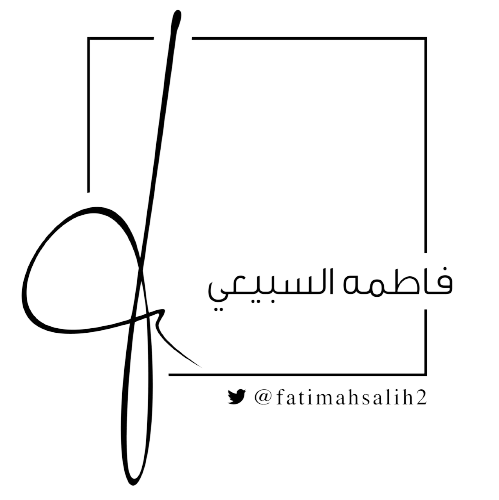 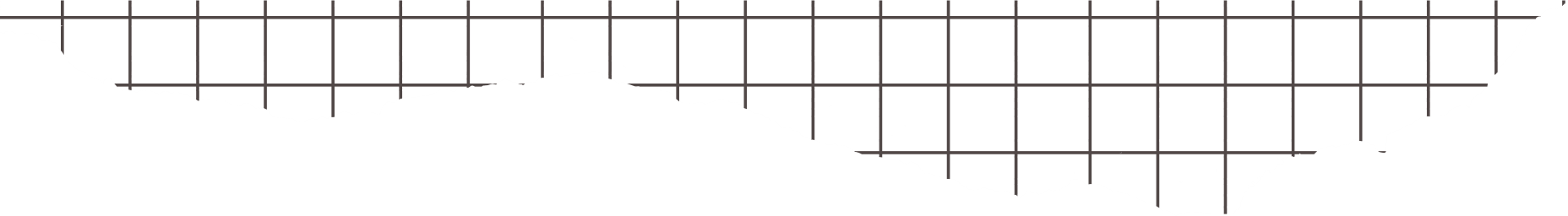 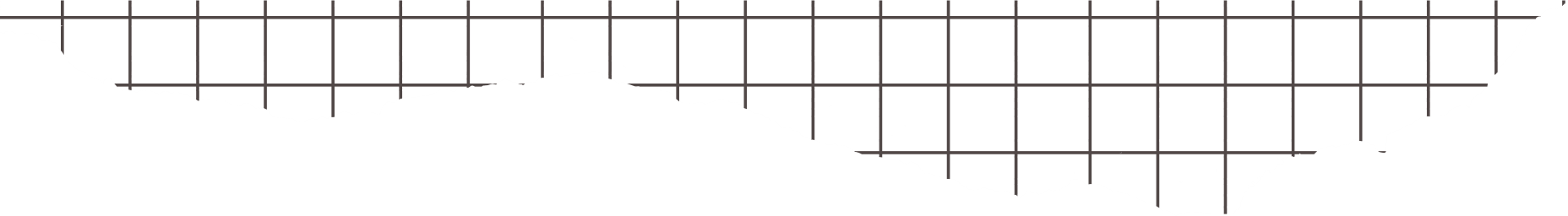 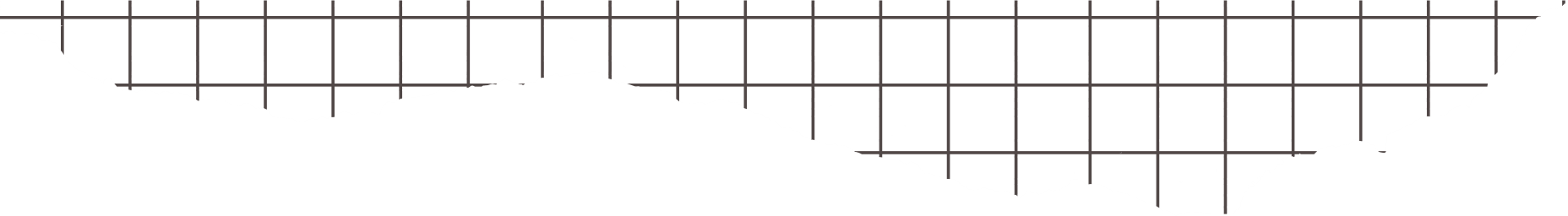 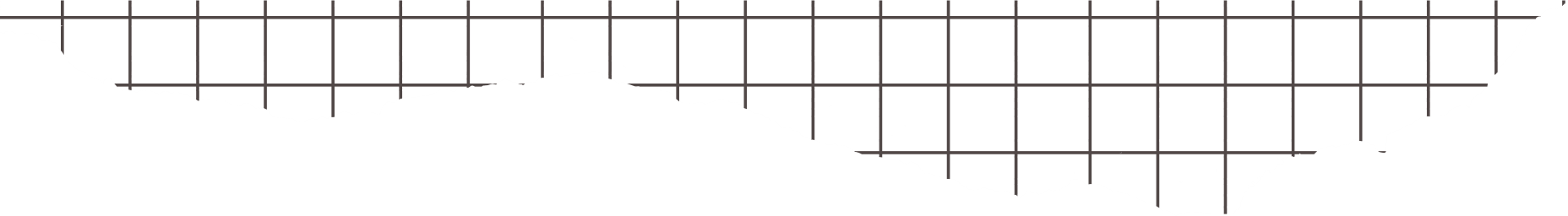 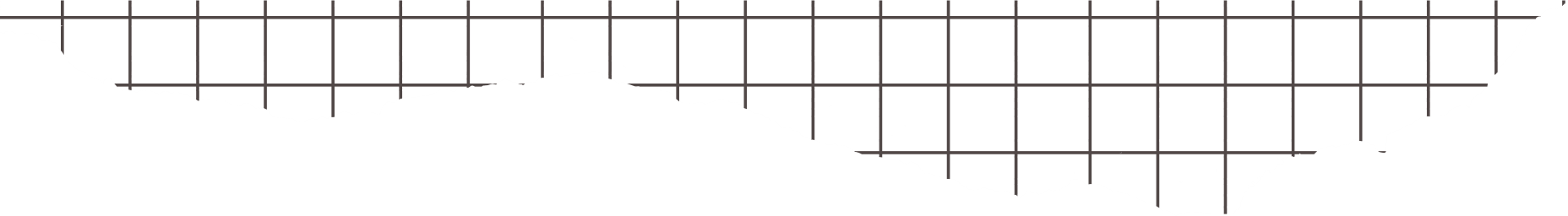 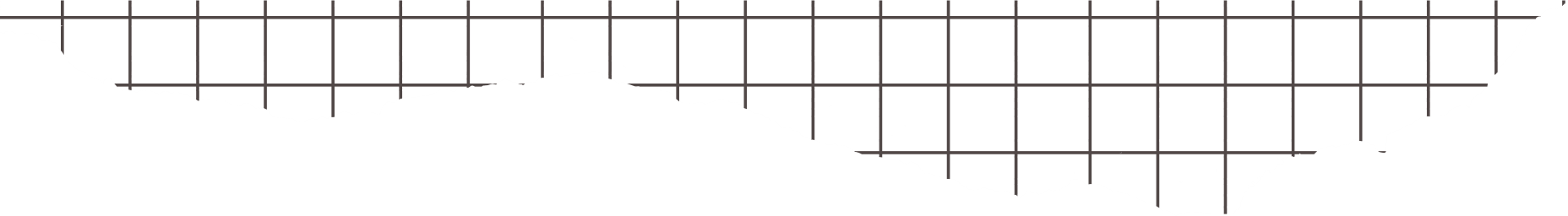 القراءة الصامتة
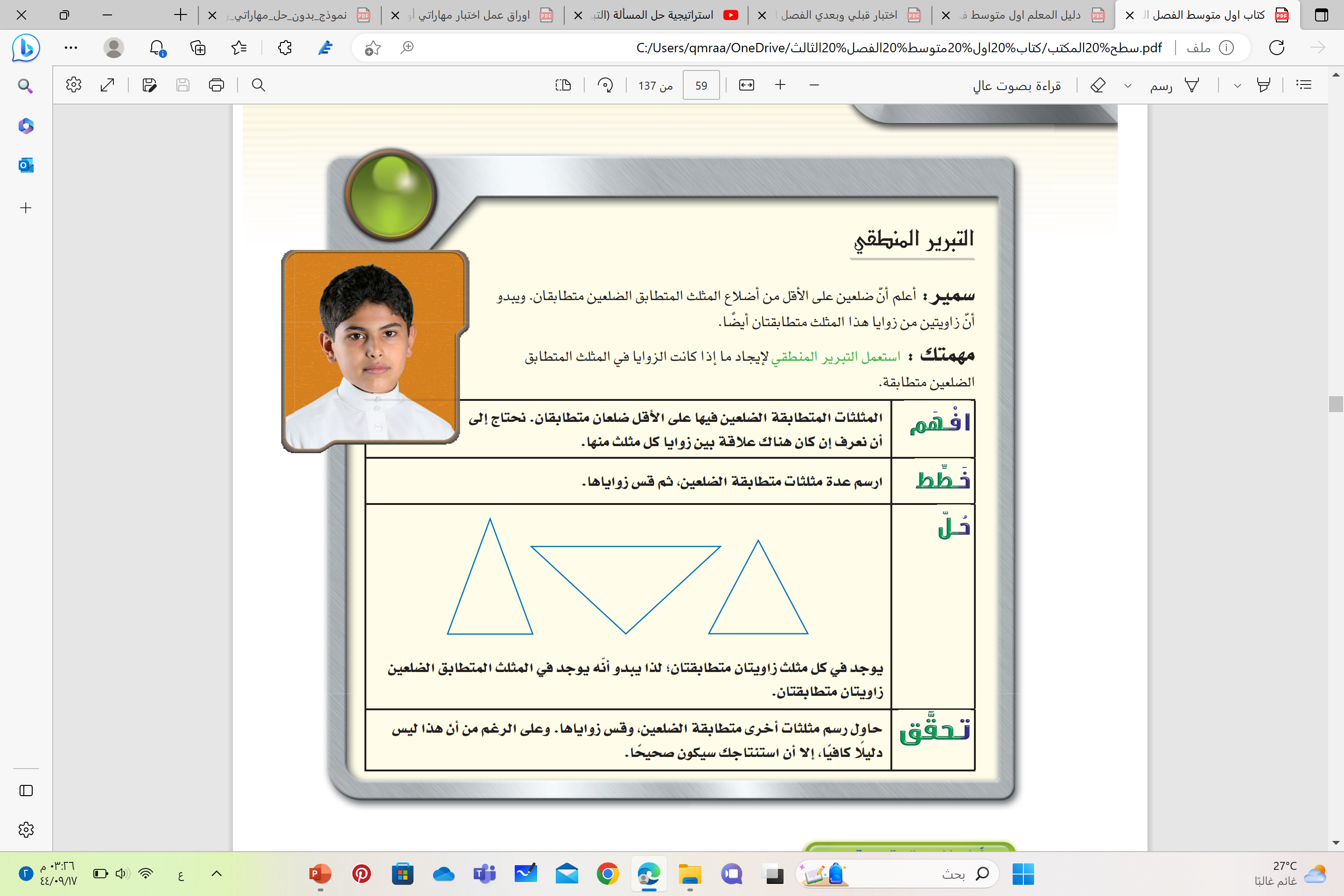 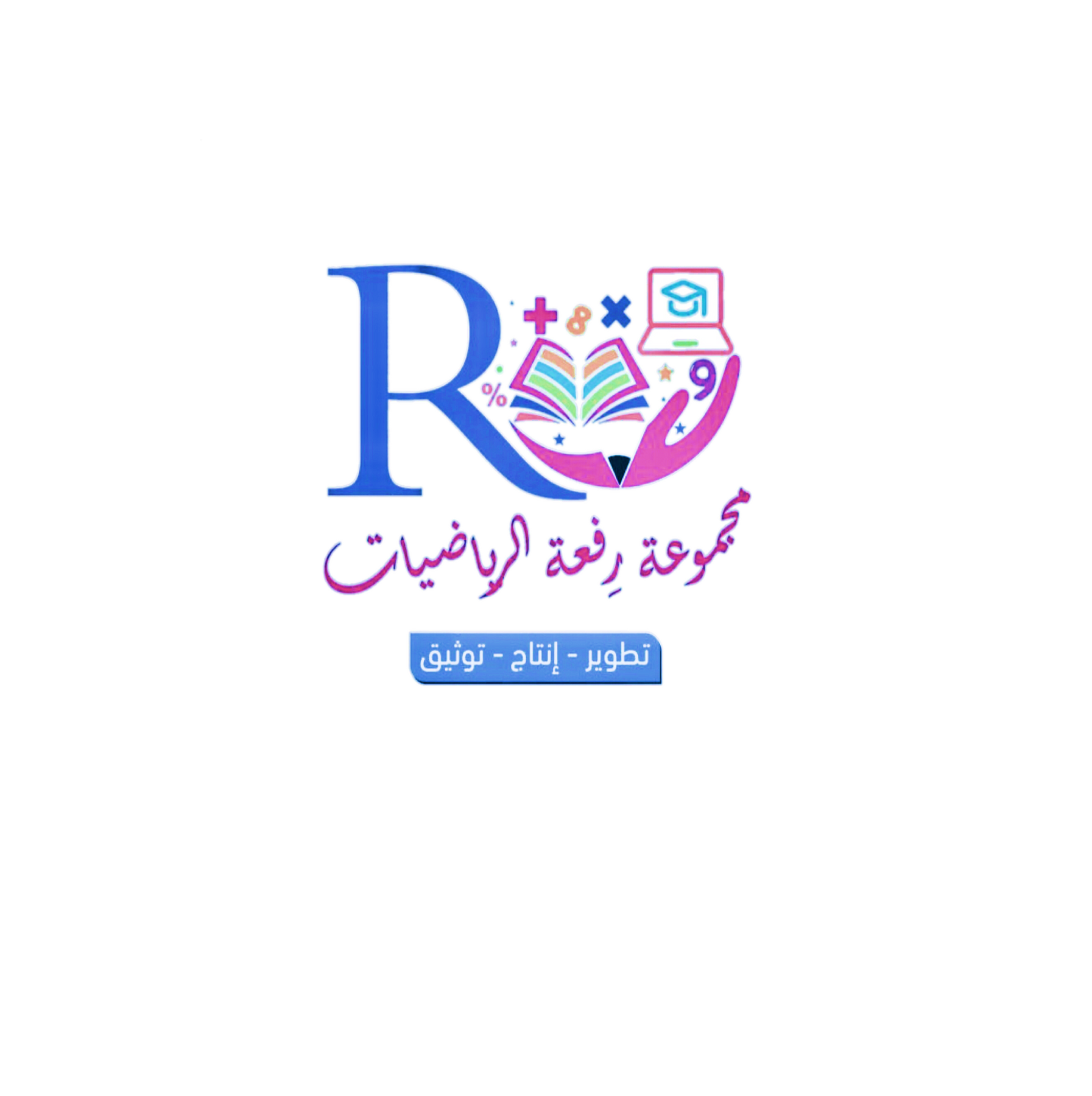 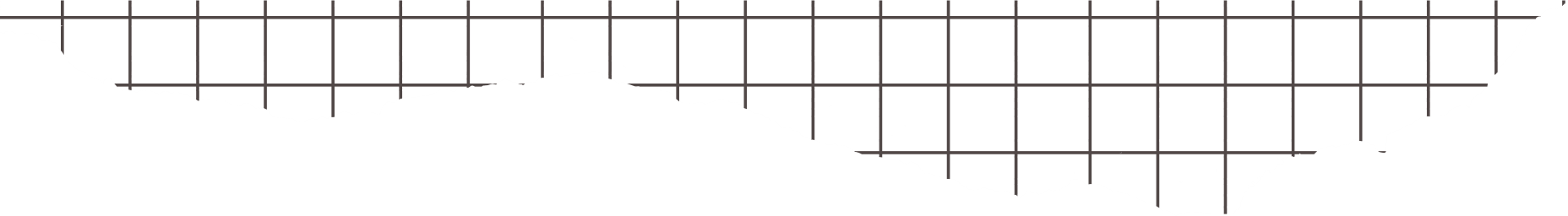 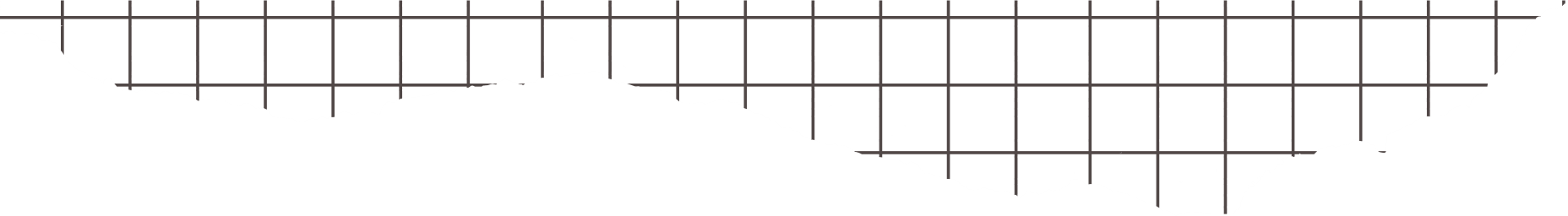 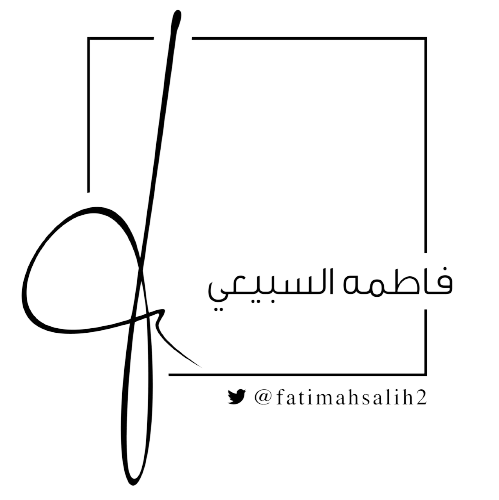 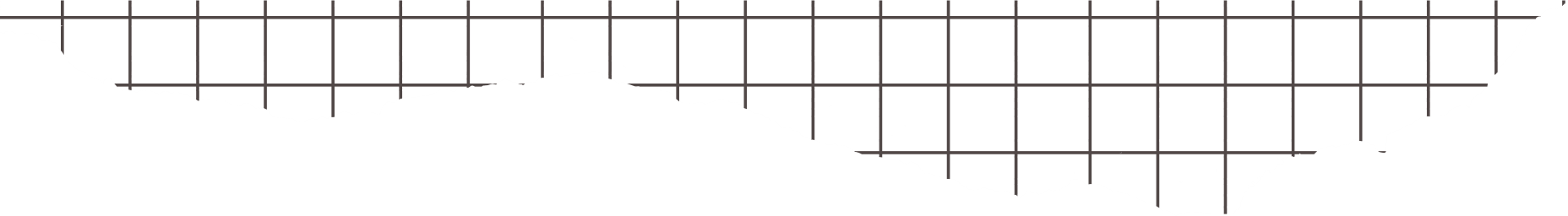 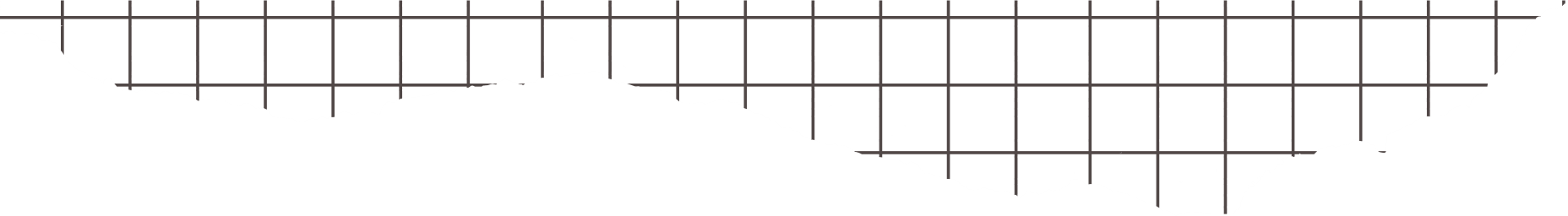 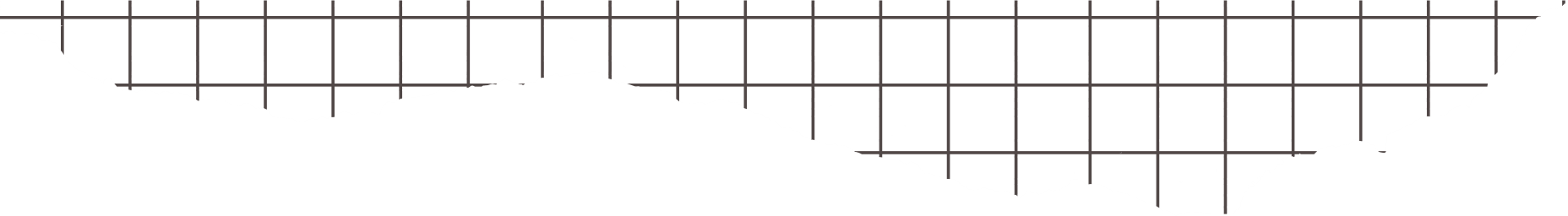 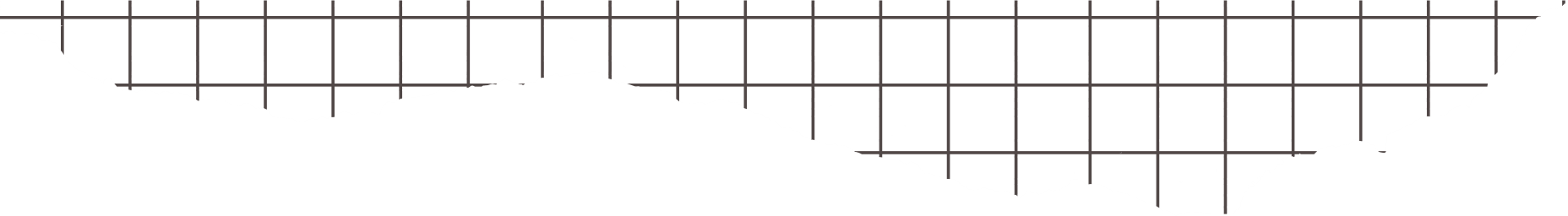 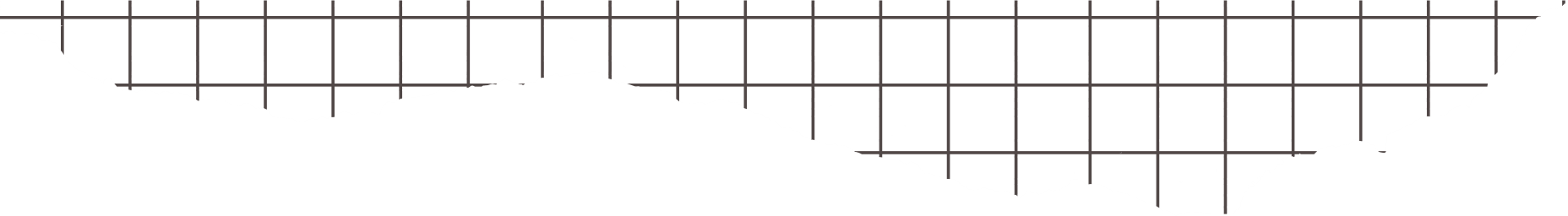 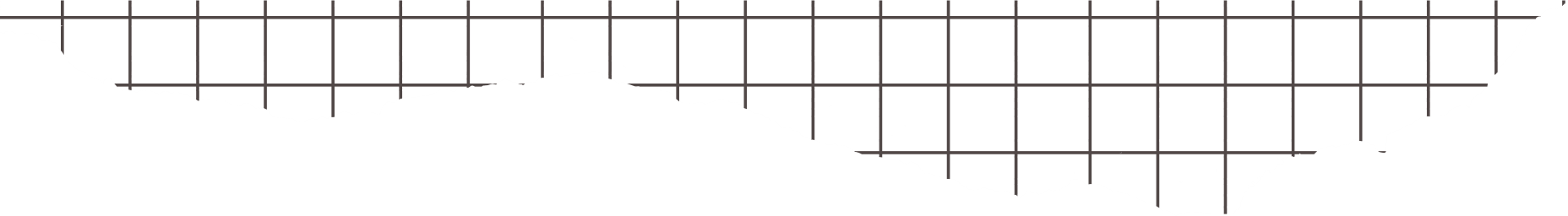 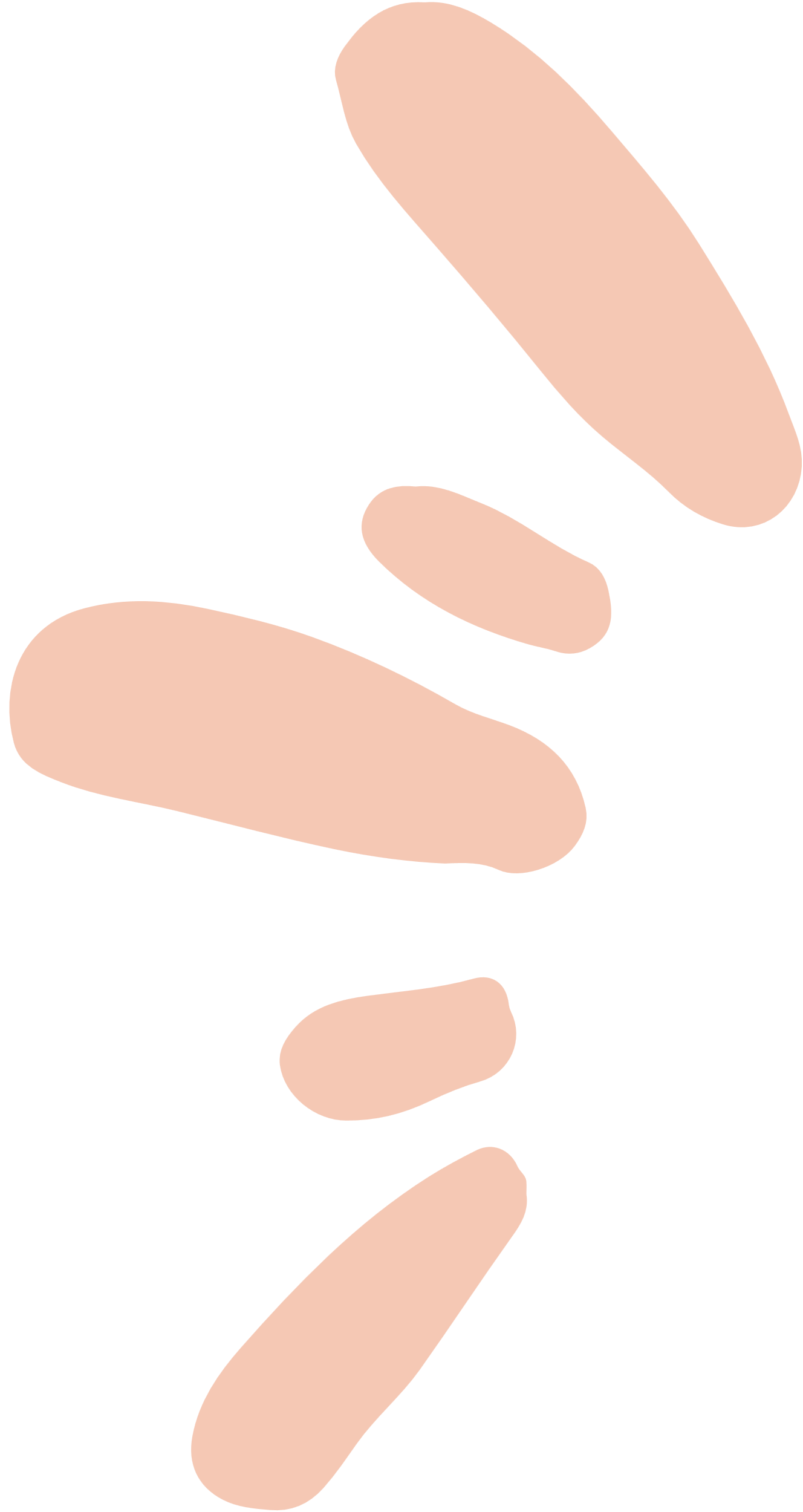 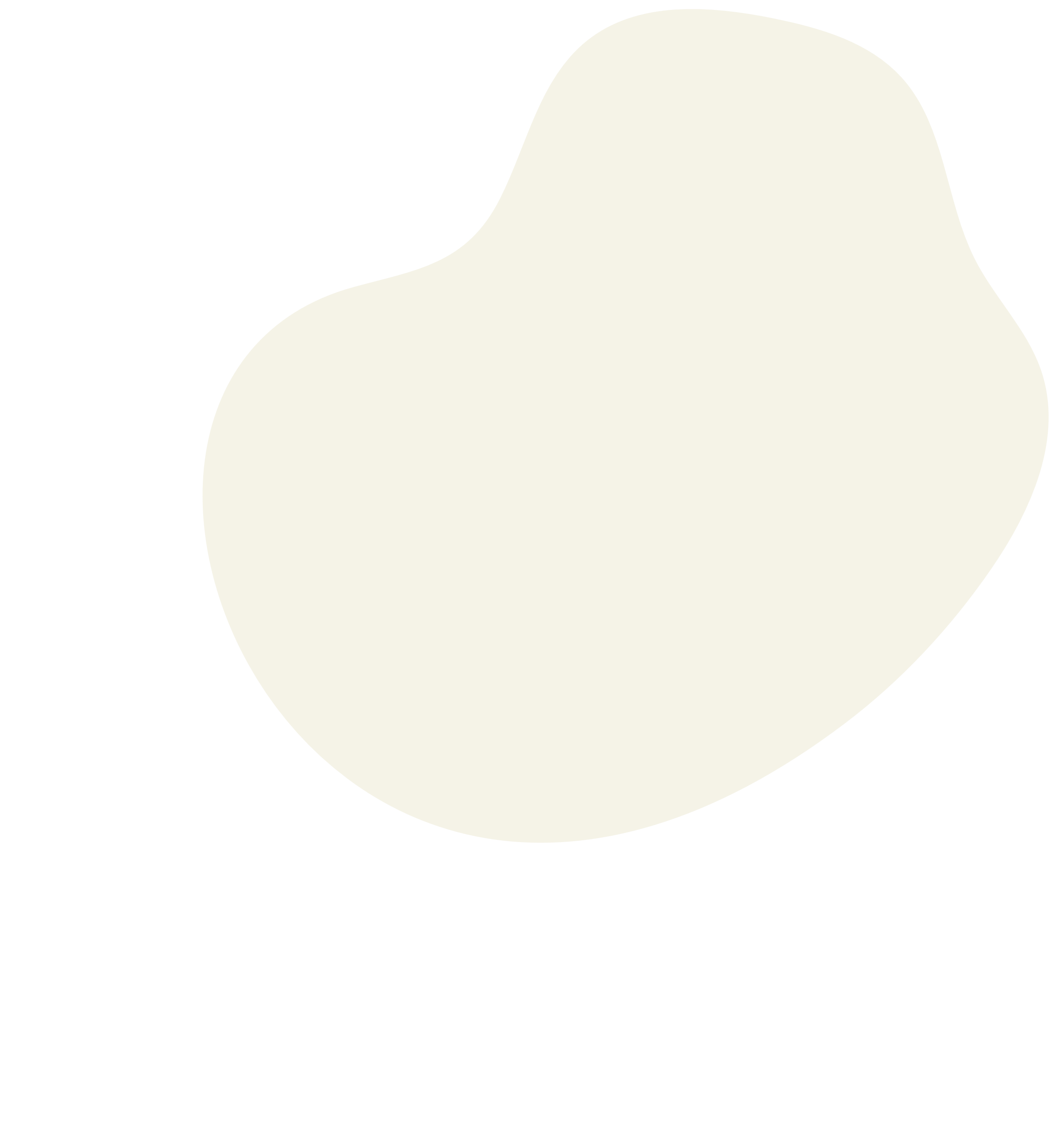 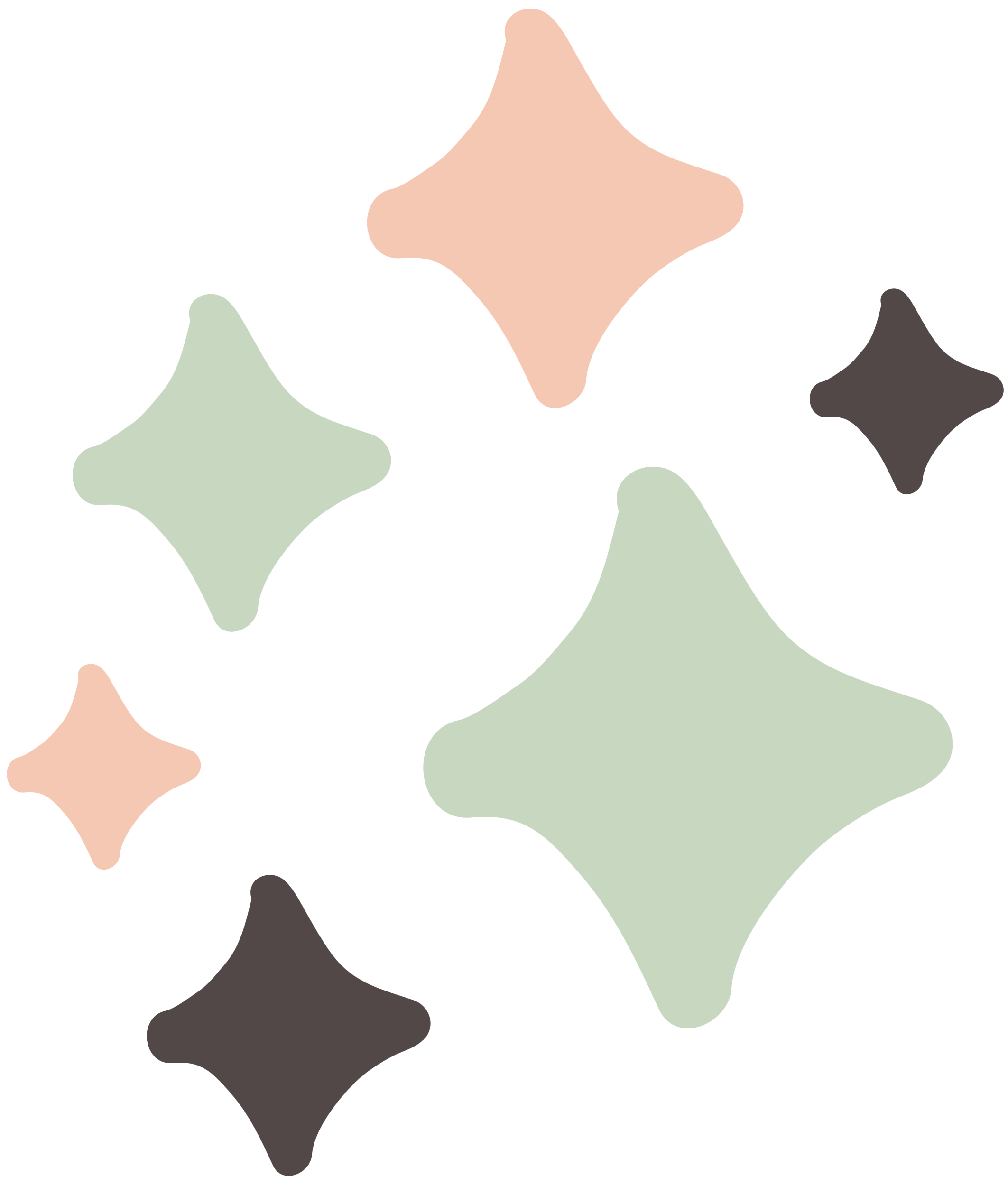 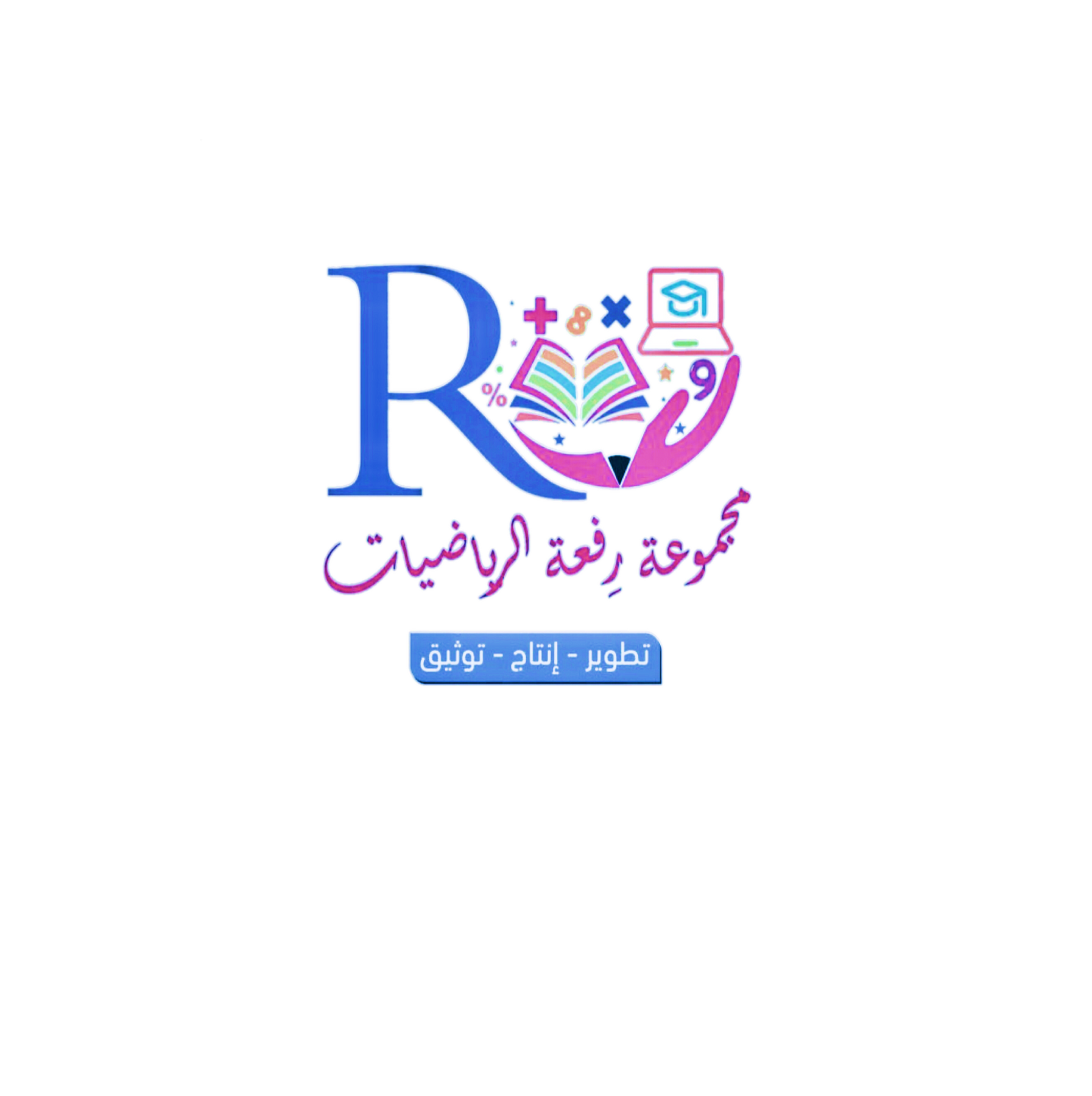 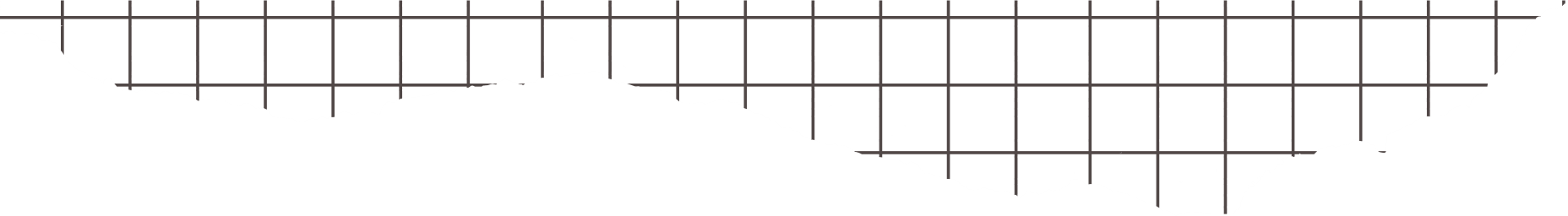 تحليل
 الاستراتيجية
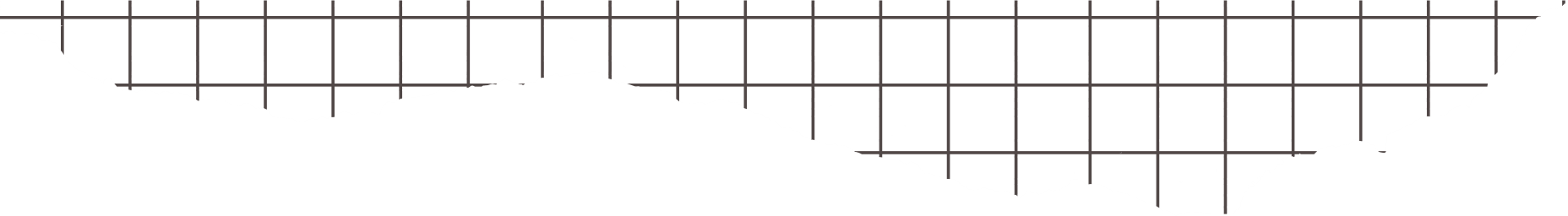 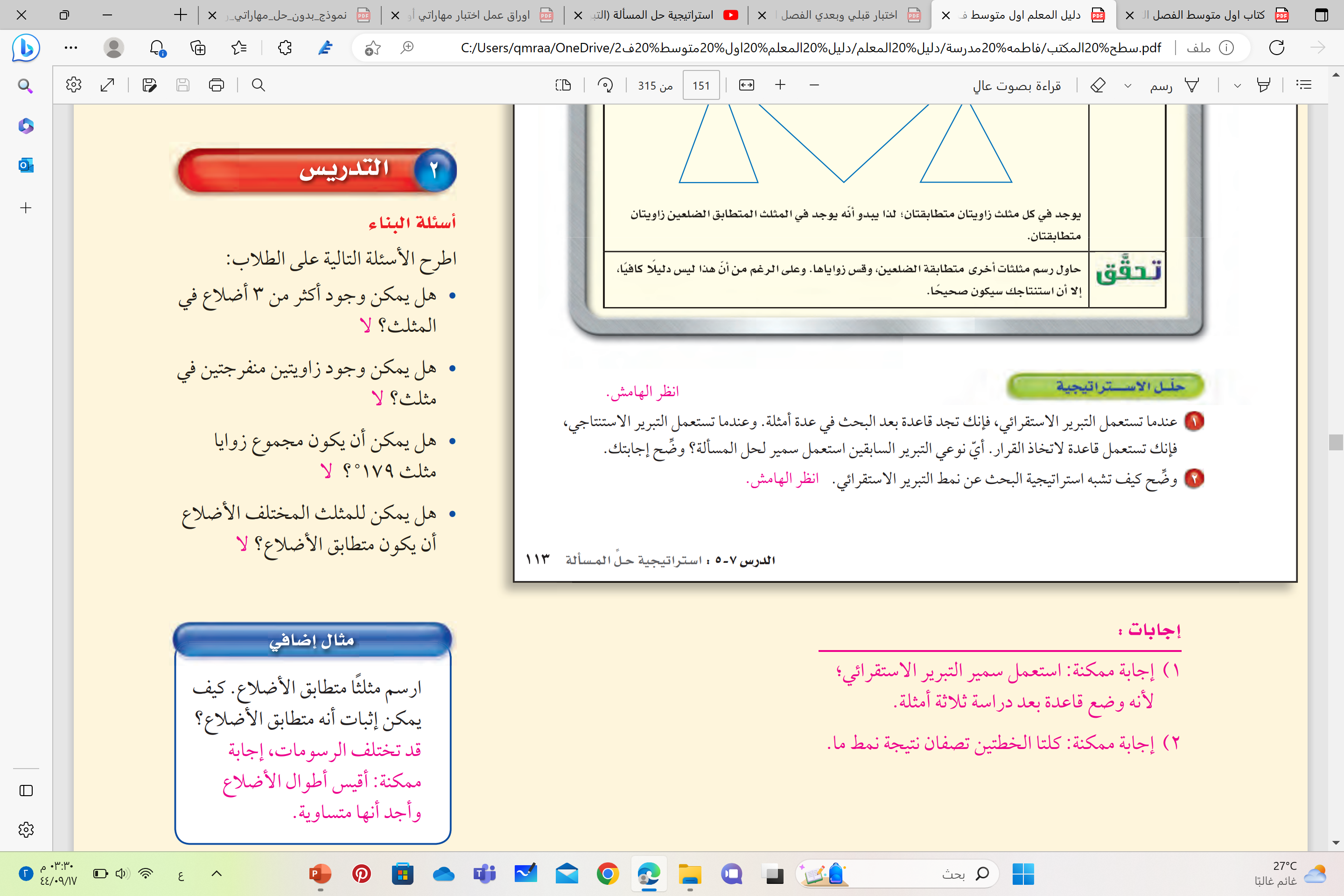 استعمل سمير التبرير الاستقرائي
لأنه وضع قاعدة بعد دراسة ثلاثة أمثلة.
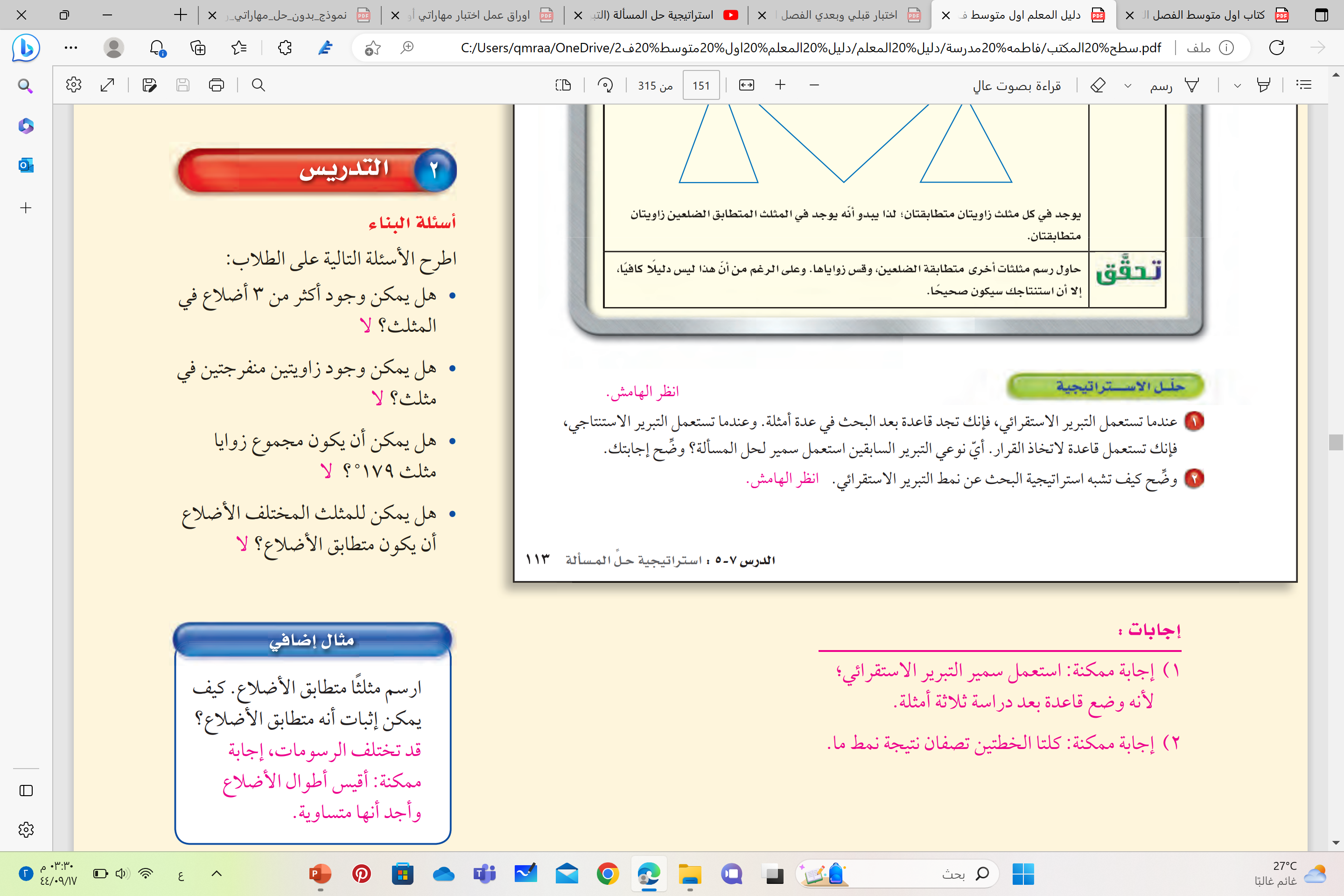 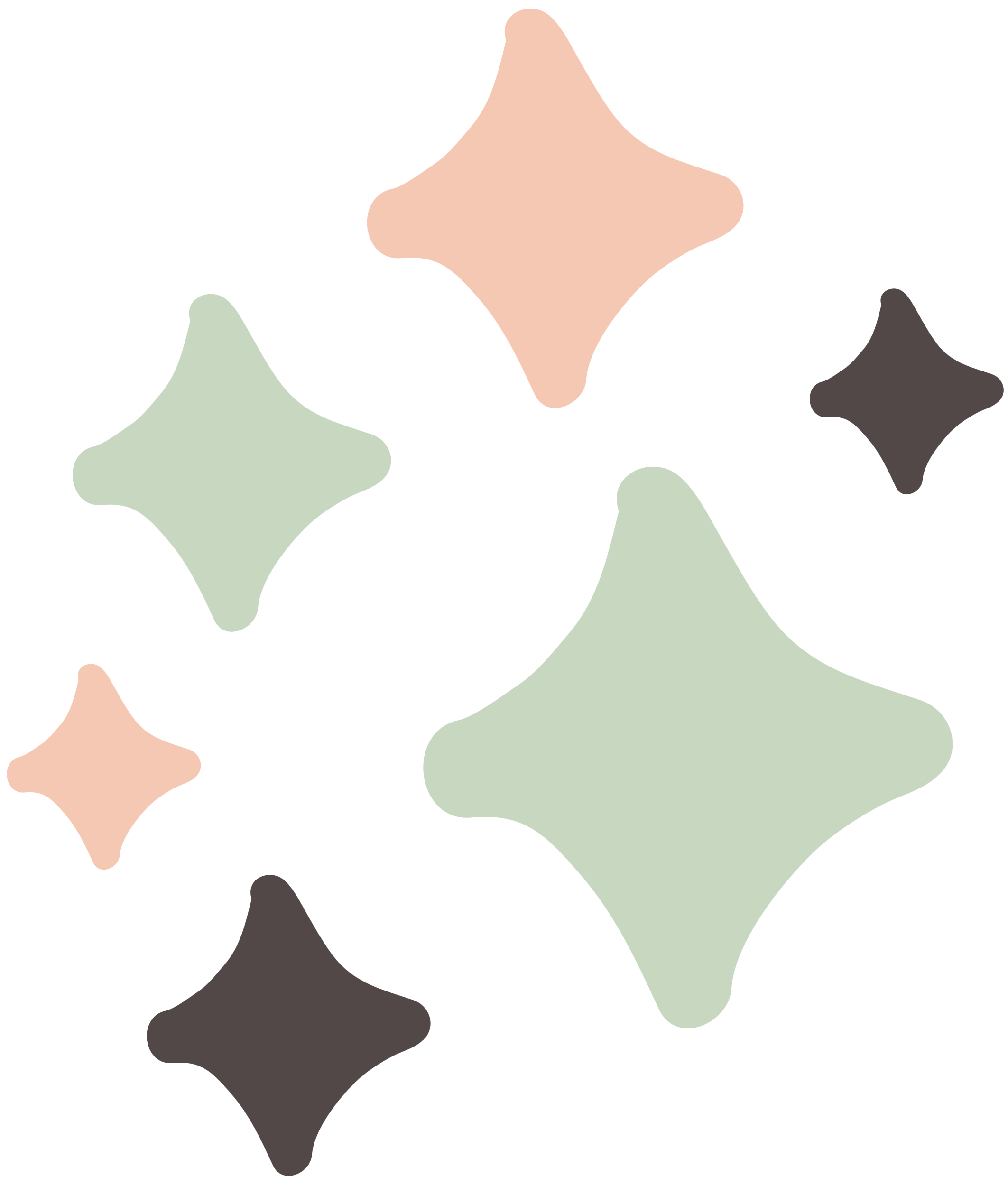 كلتا الخطتين تصفان نتيجة نمط ما.
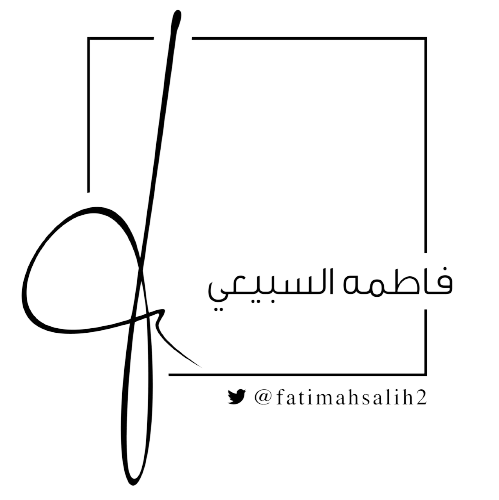 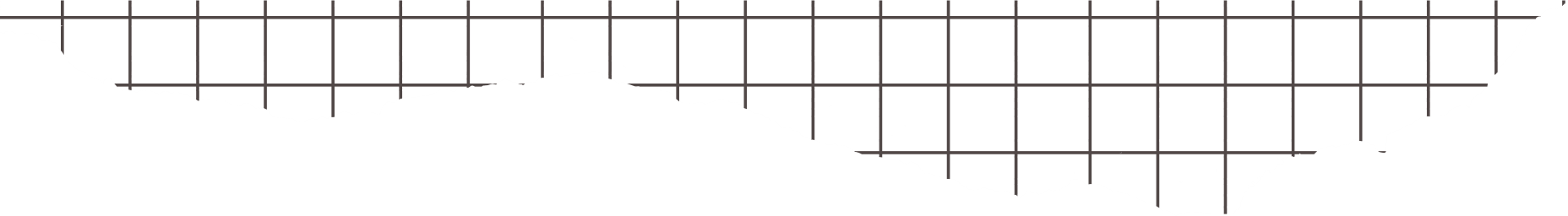 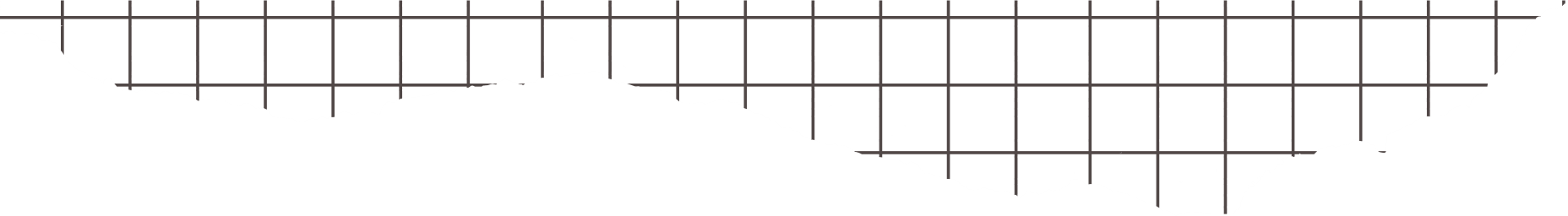 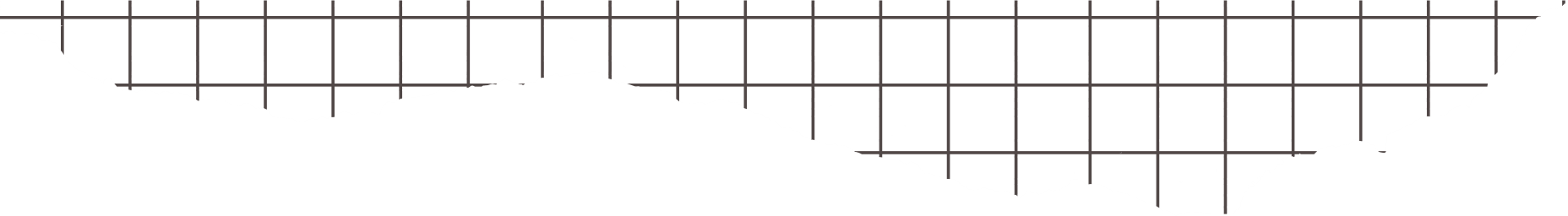 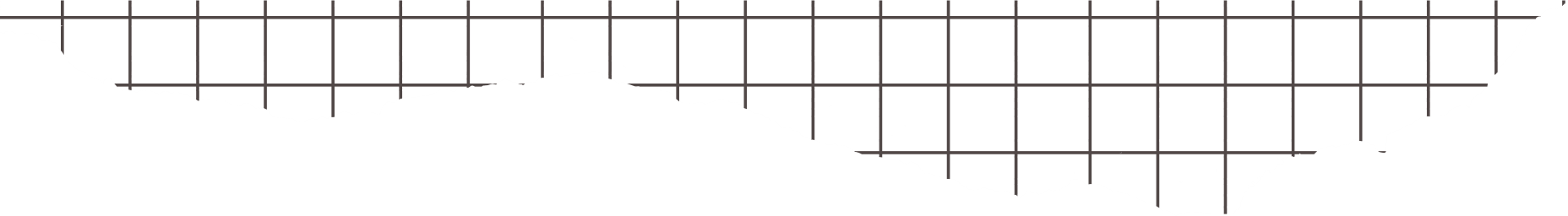 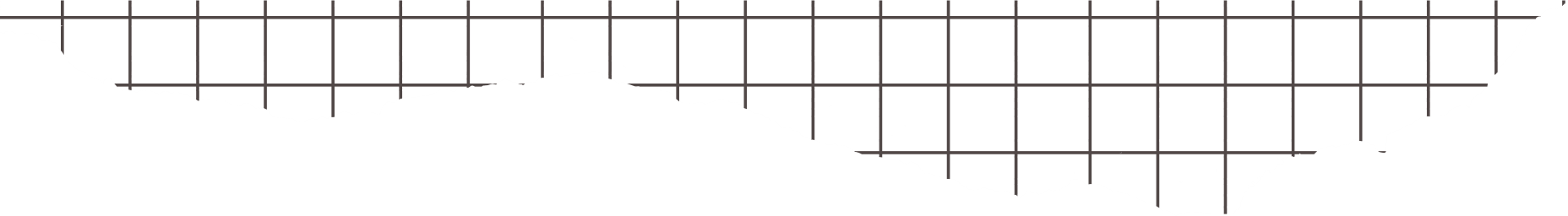 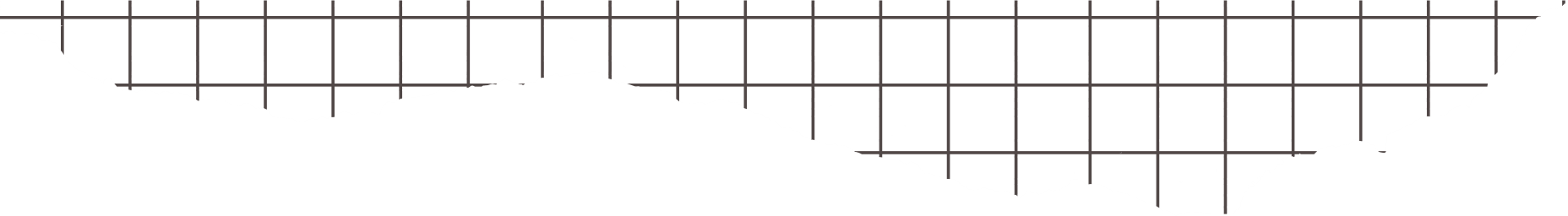 التعلم الفردي
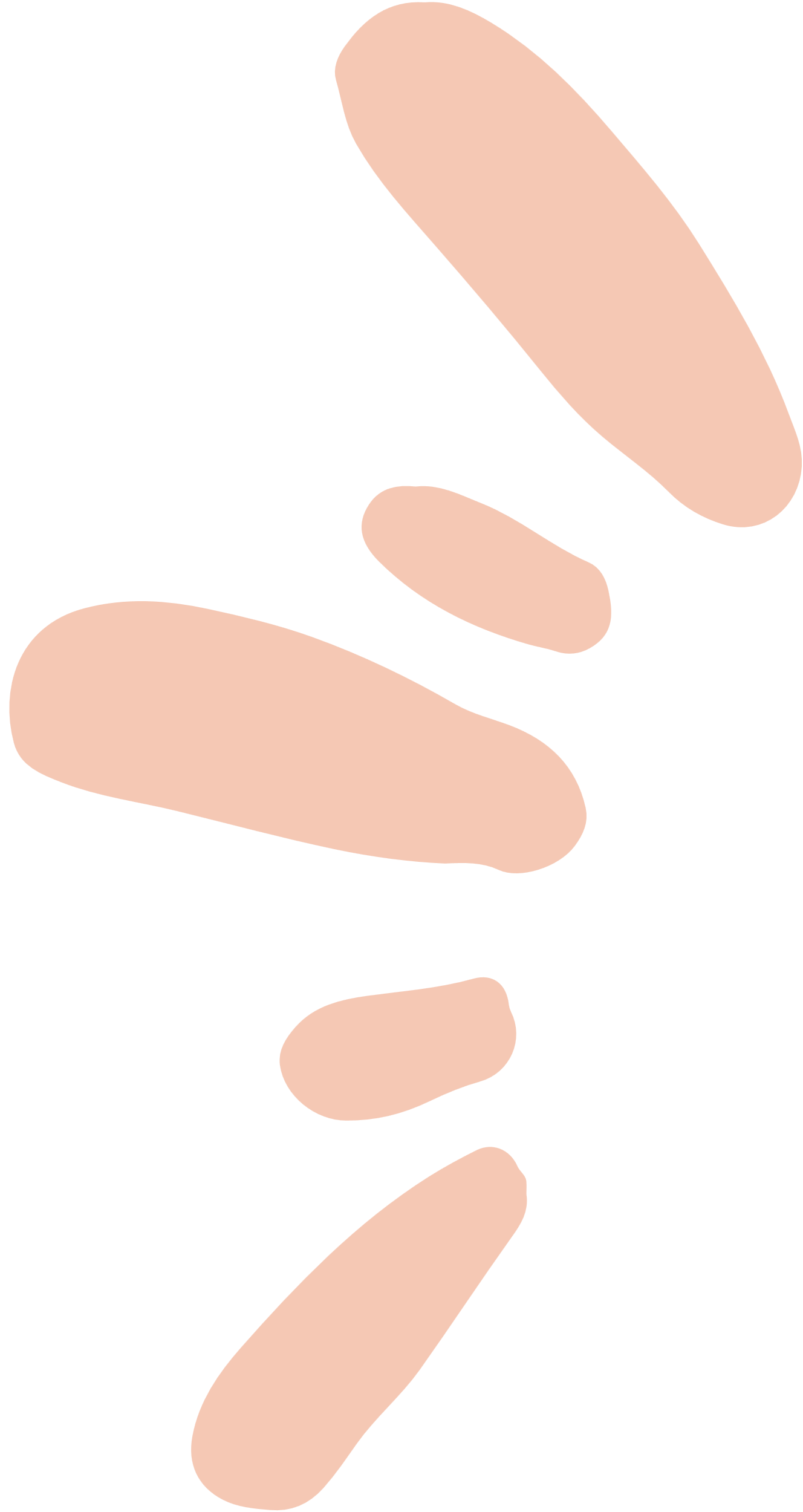 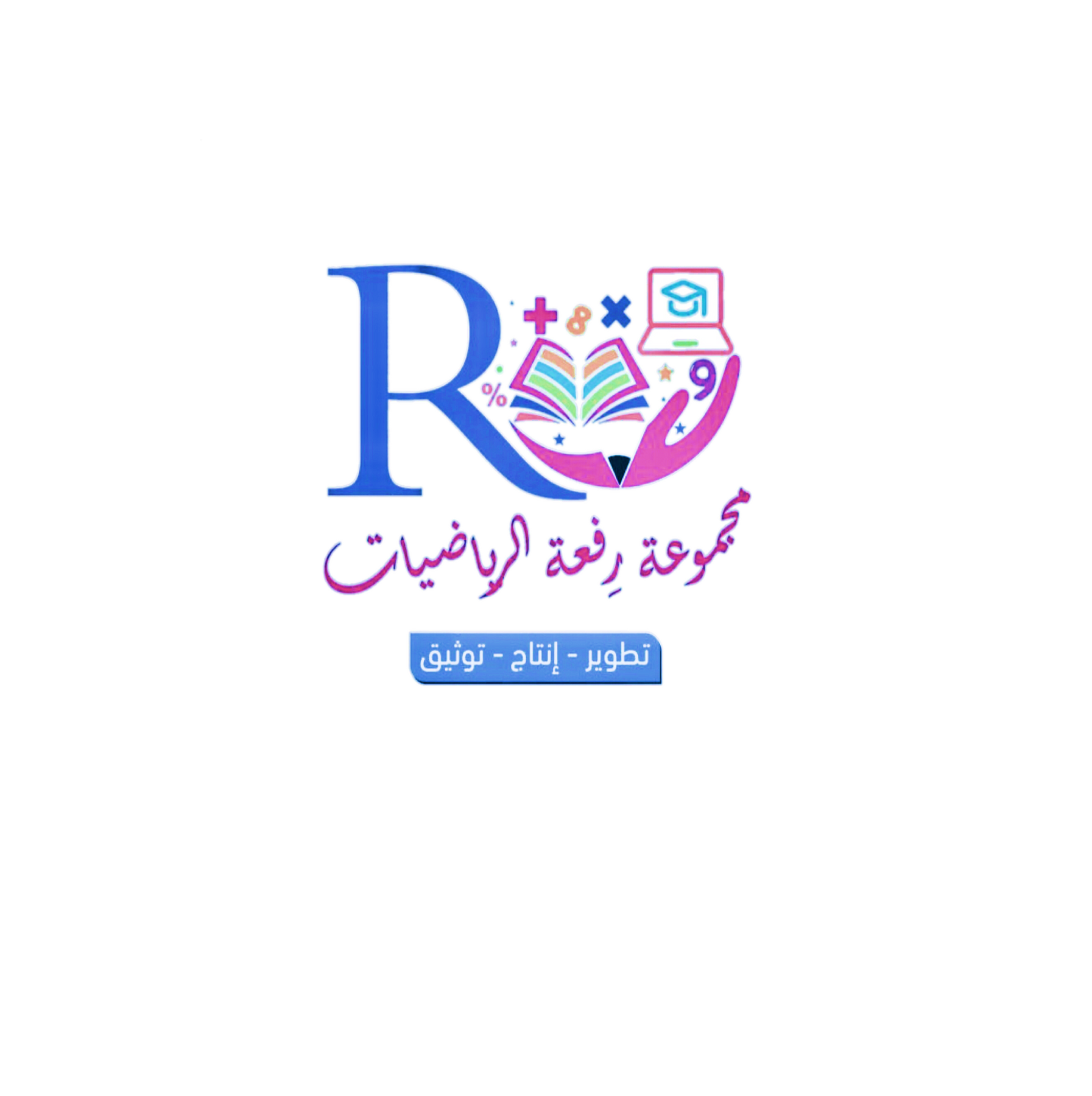 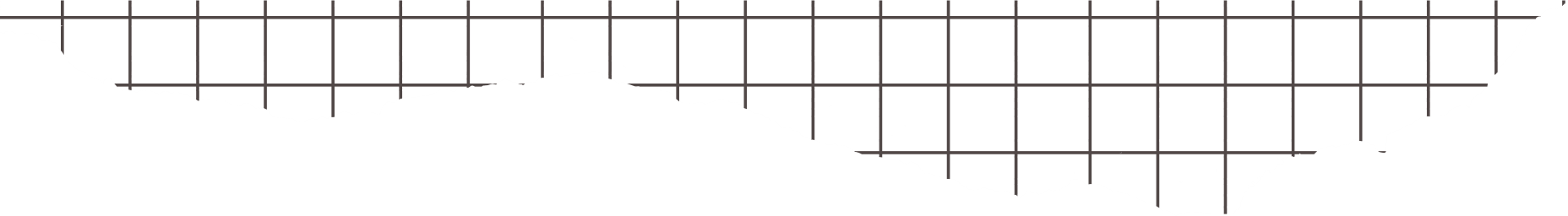 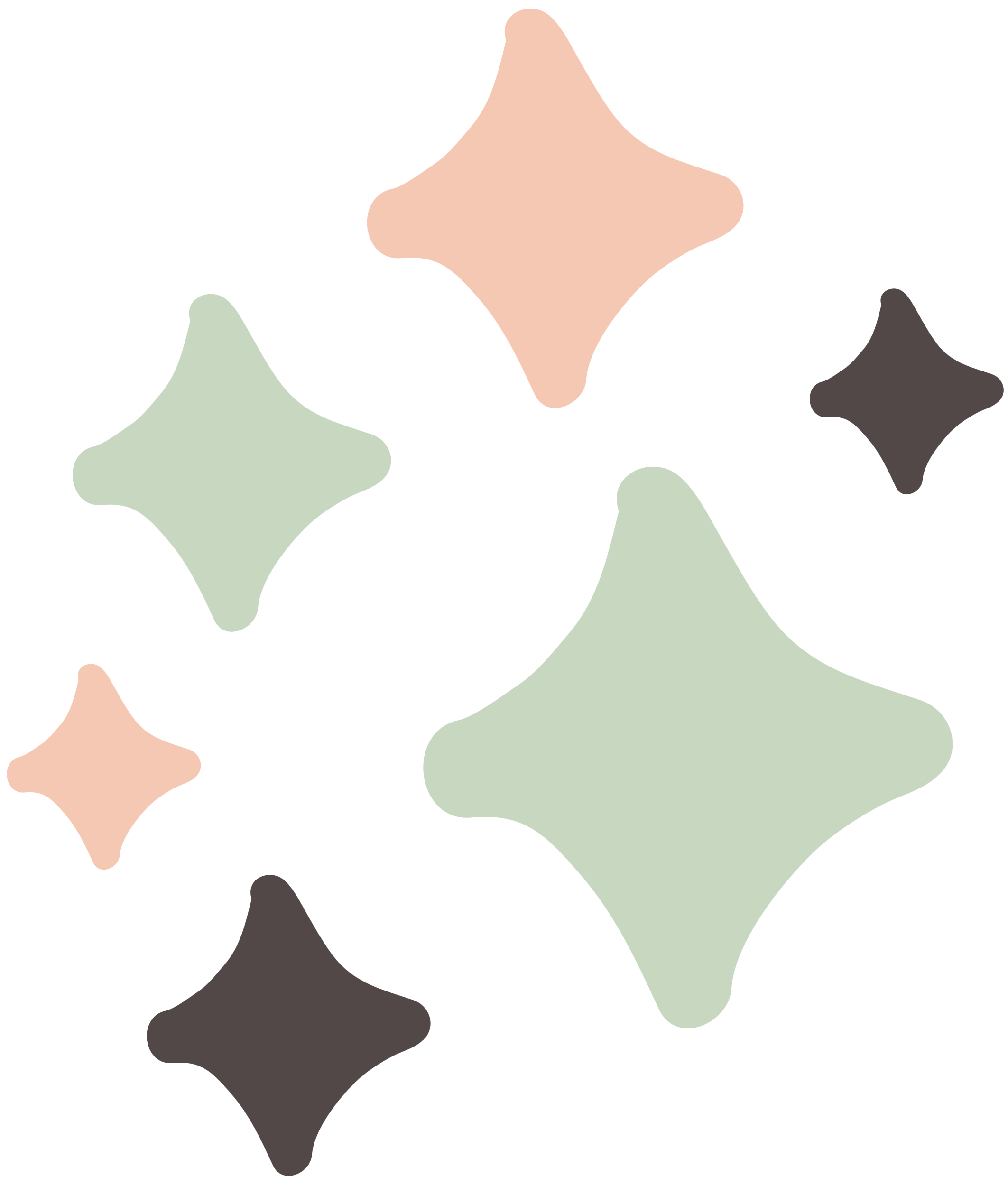 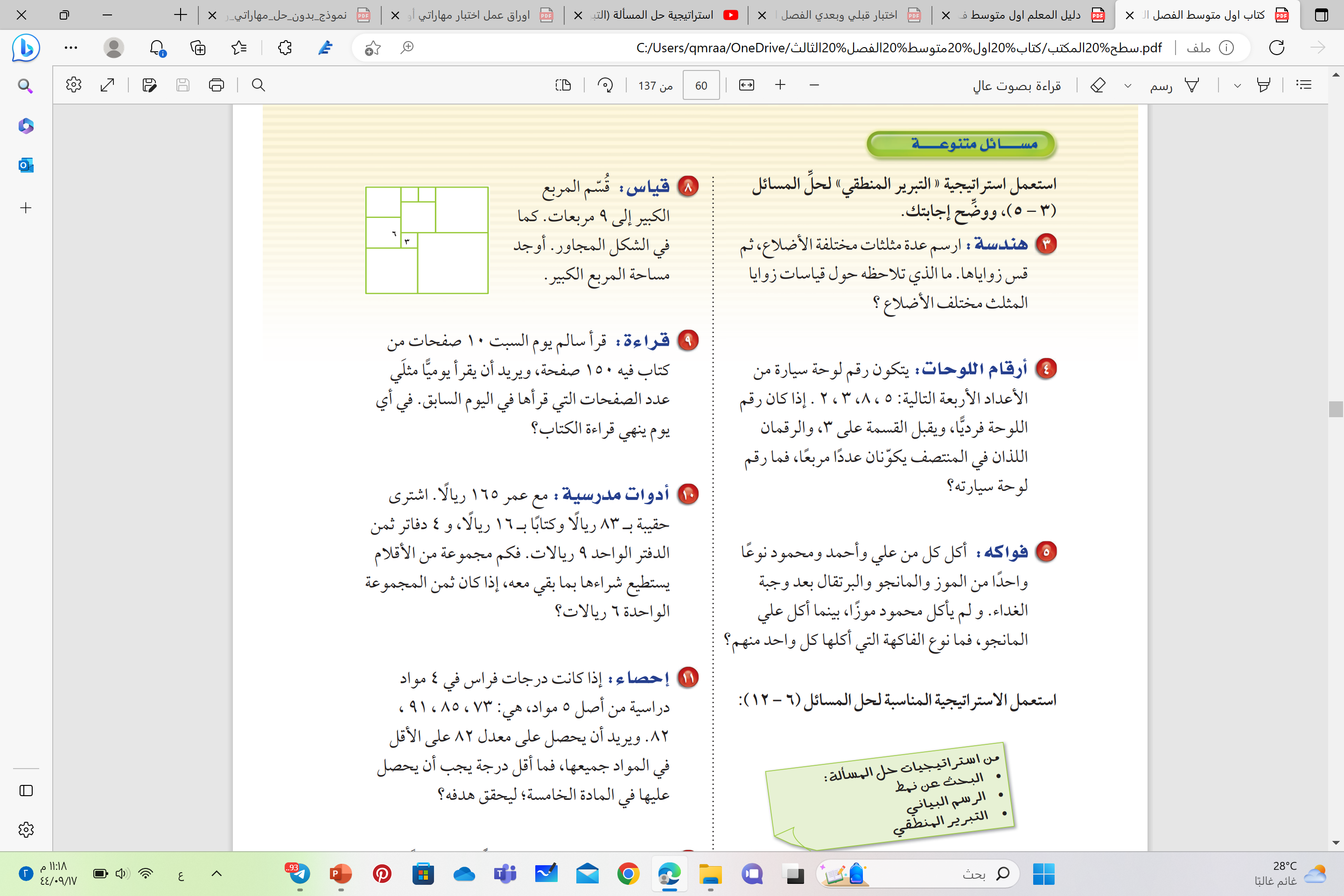 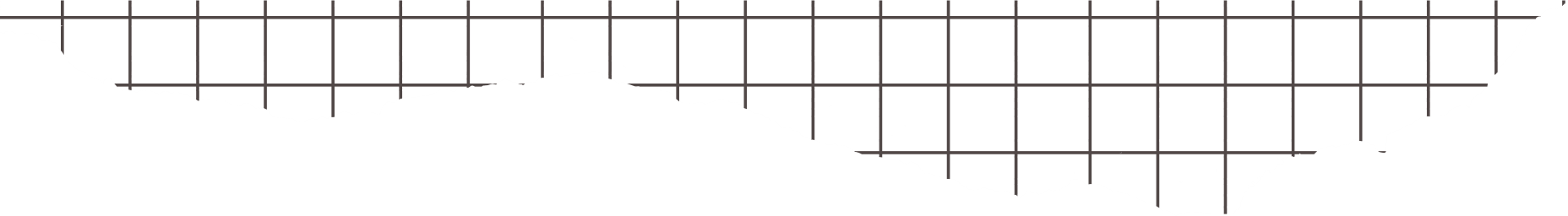 محمود
أحمد
علي
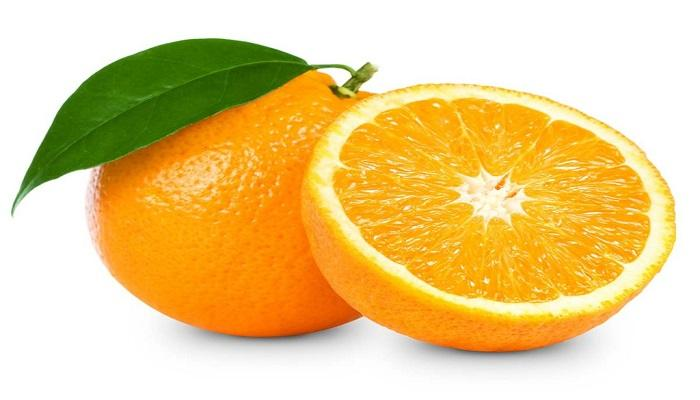 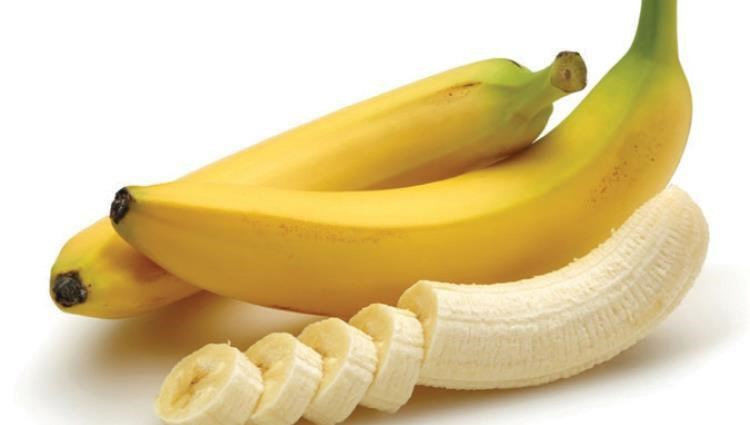 لم يأكل محمود الموز
أكل علي المانجو
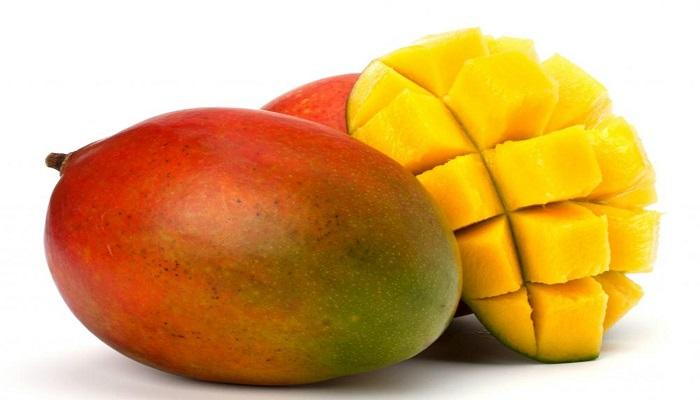 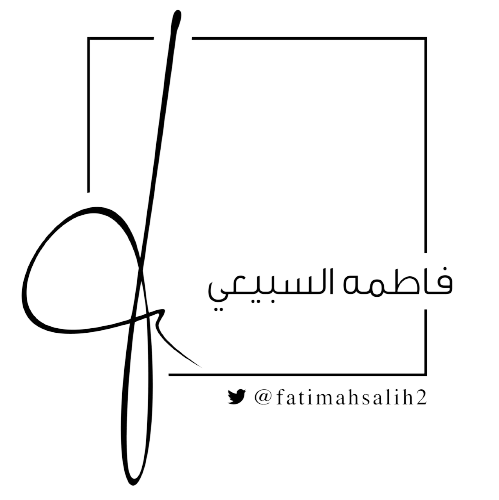 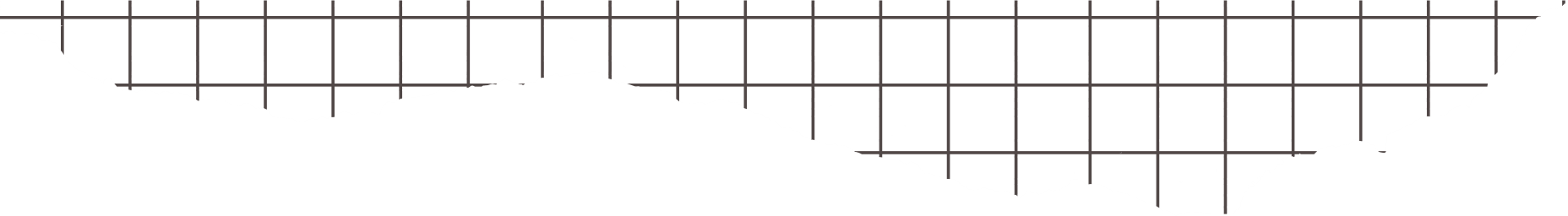 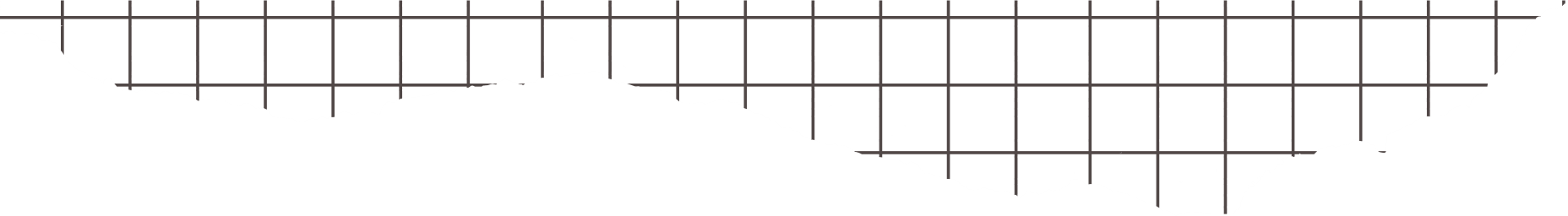 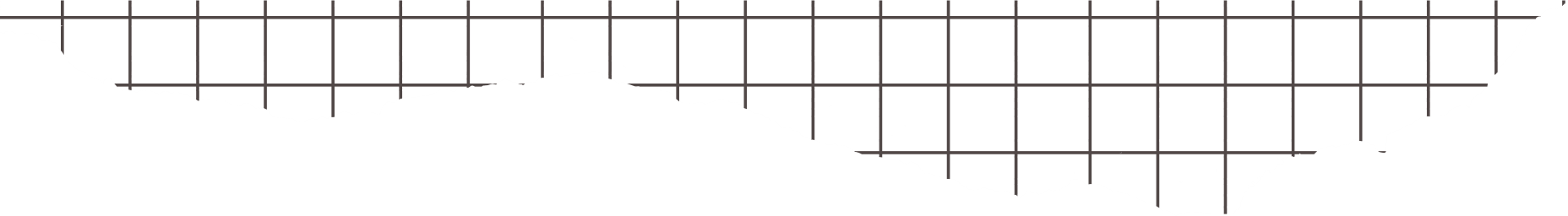 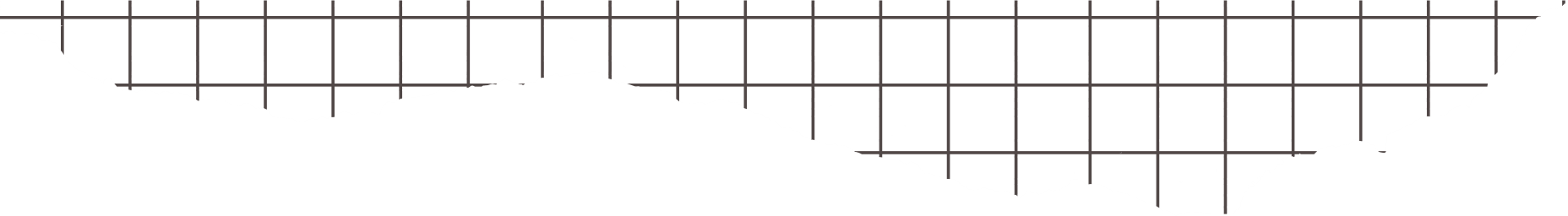 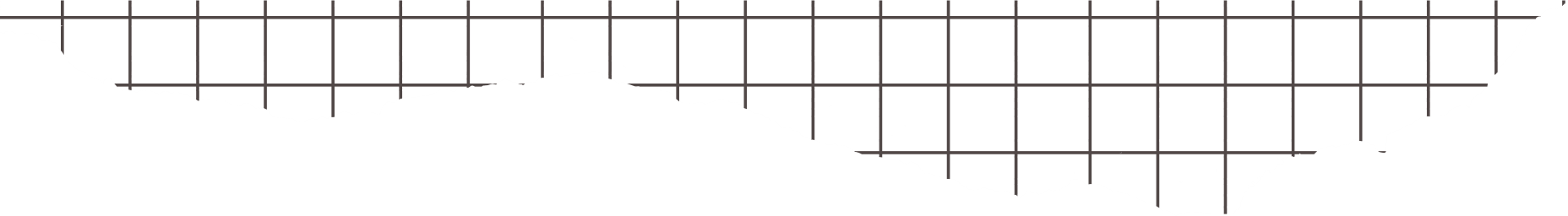 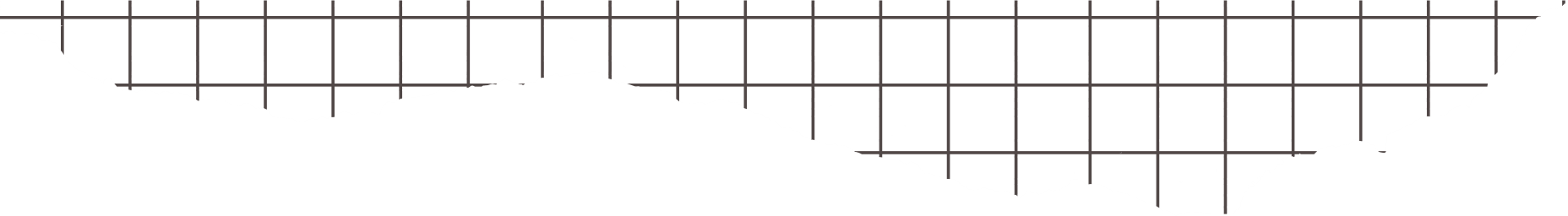 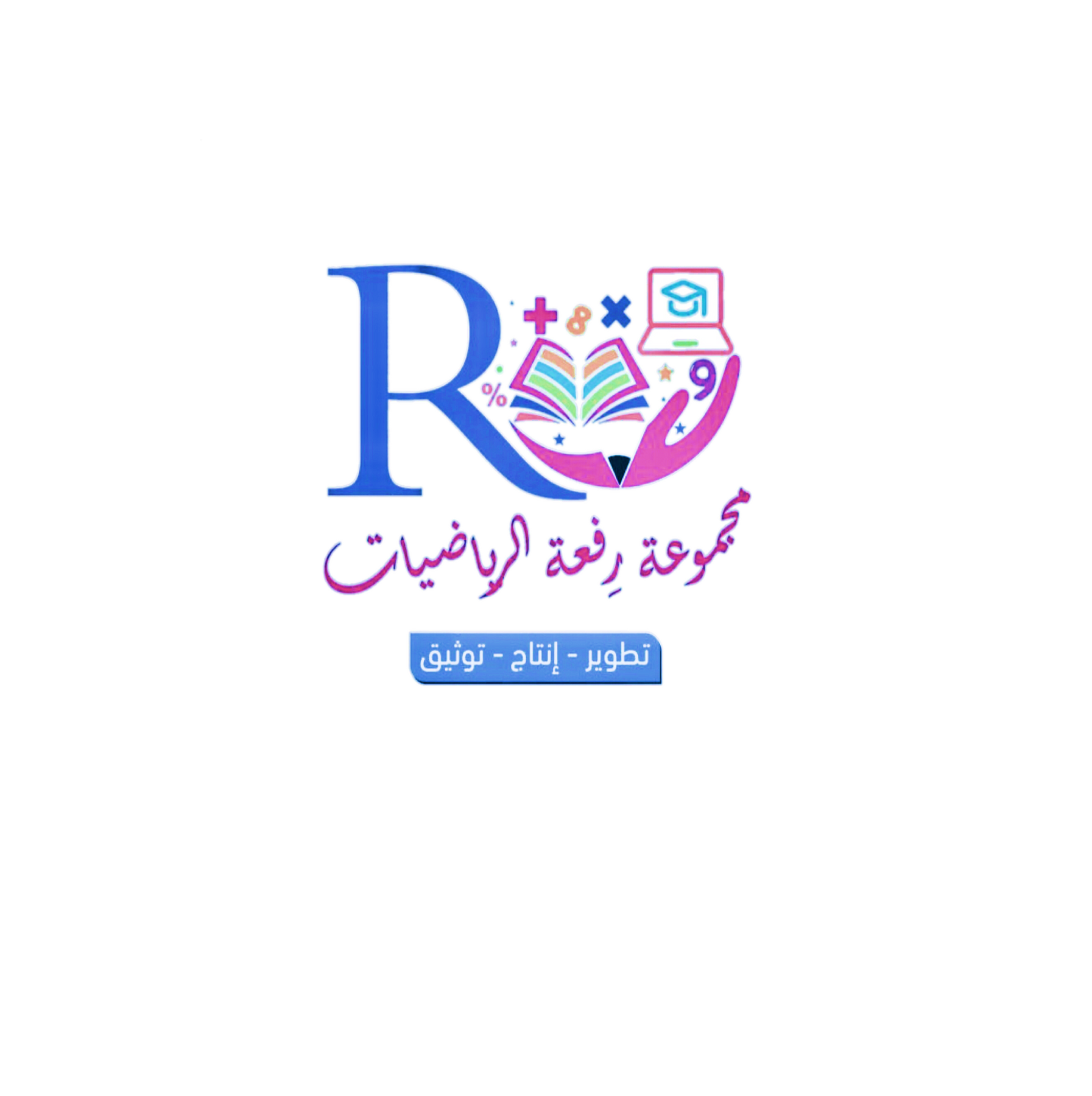 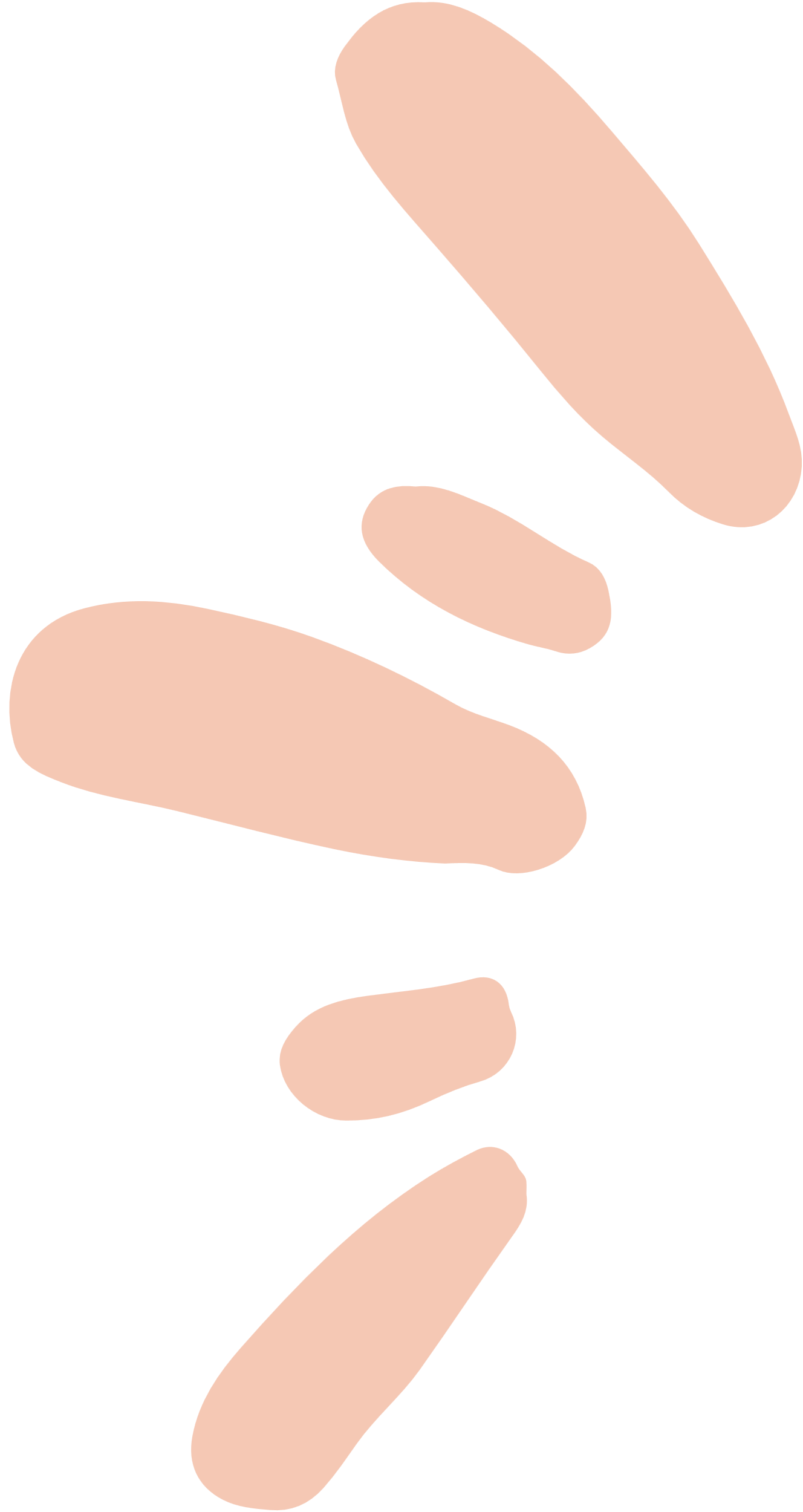 البحث عن نمط
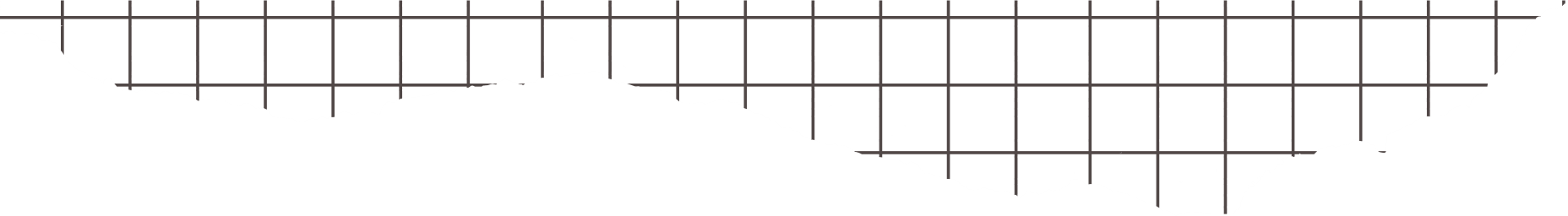 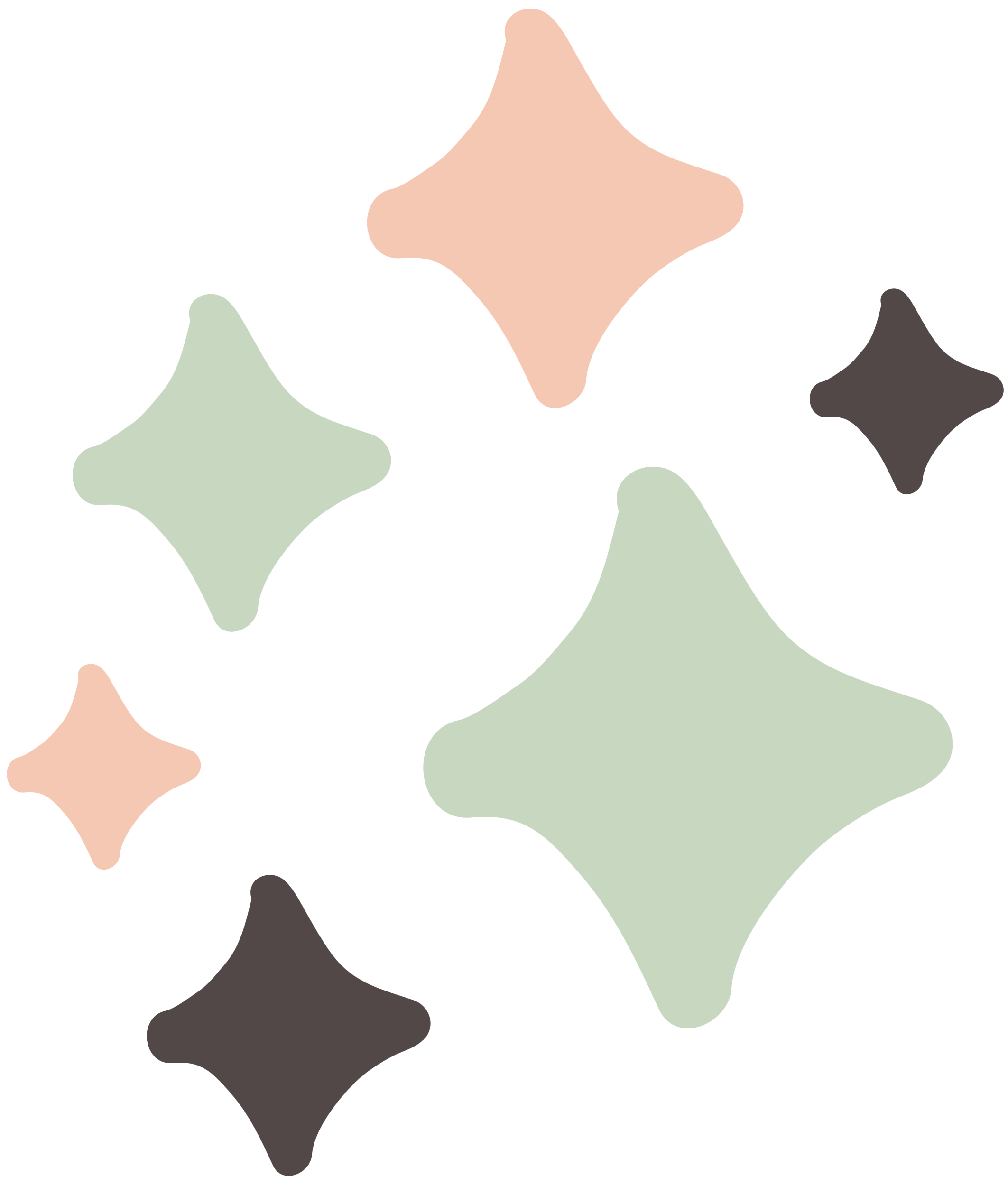 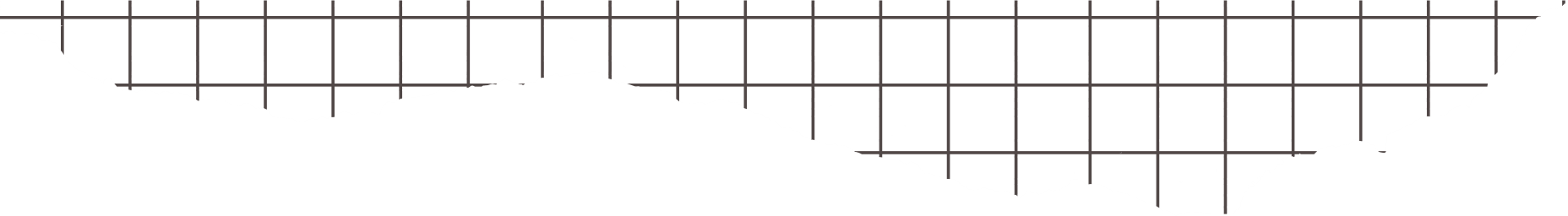 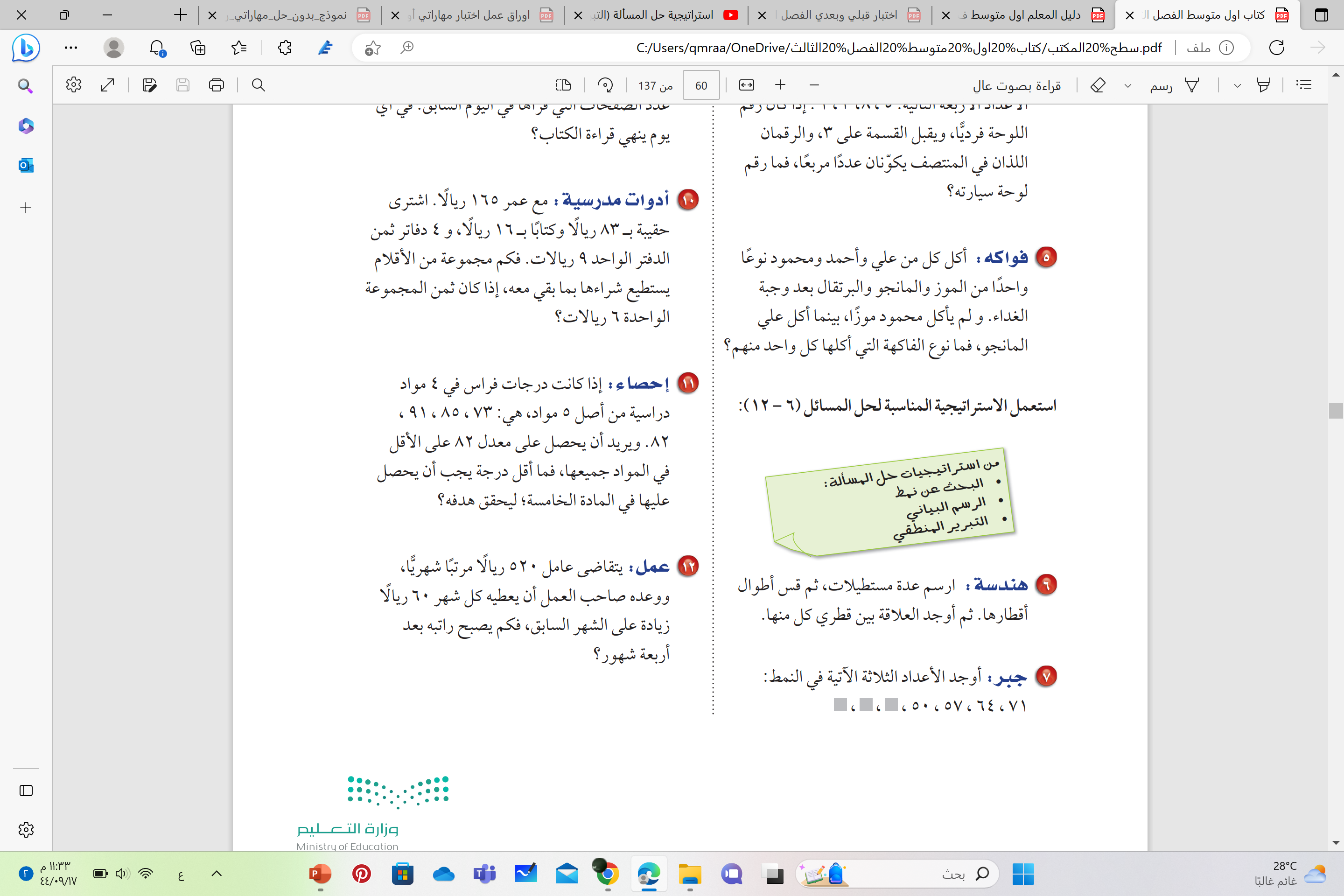 29
36
43
.....
.....  ،
71  ،
64  ،
57  ،
.....  ،
50  ،
-7
-7
-7
-7
-7
-7
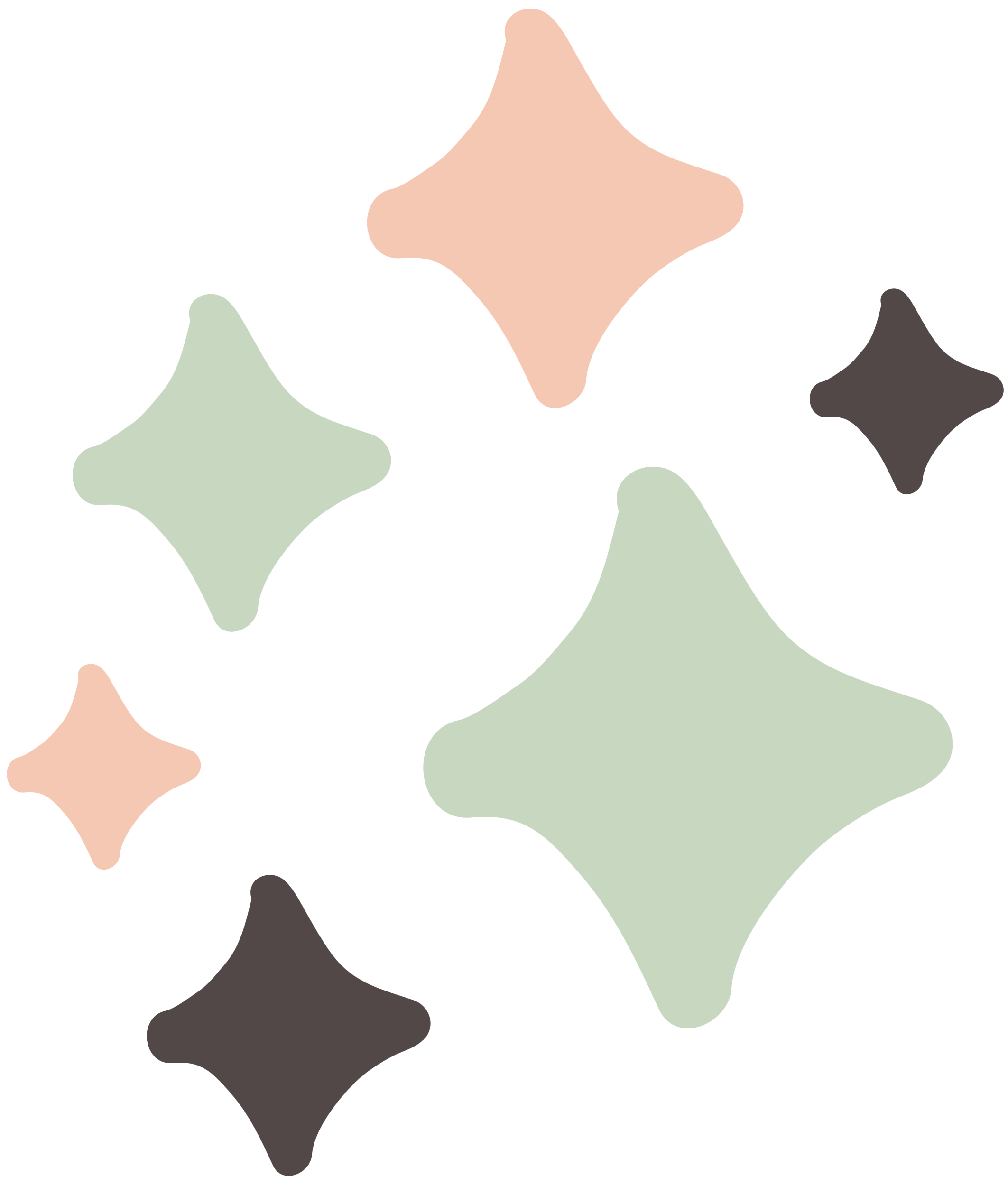 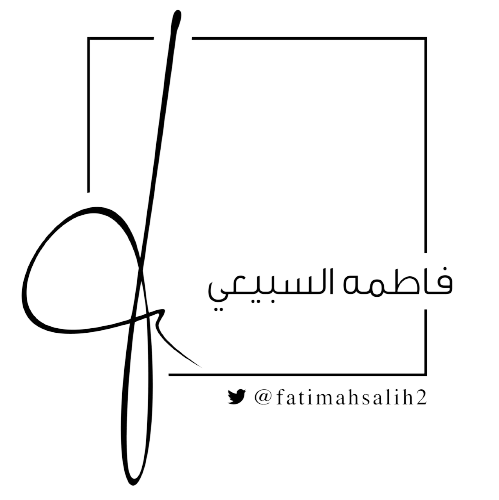 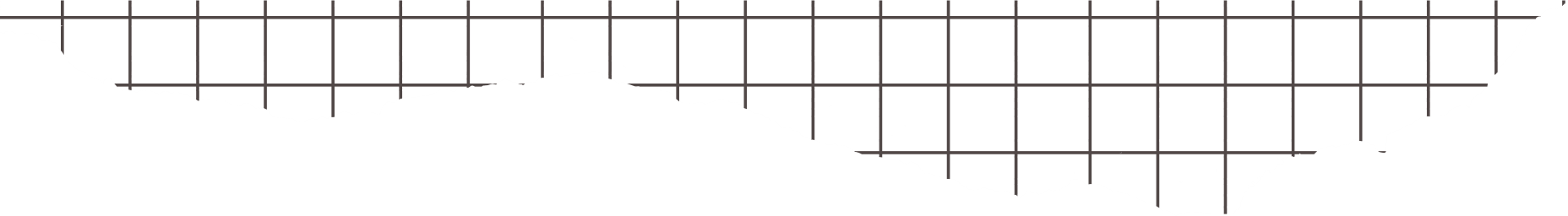 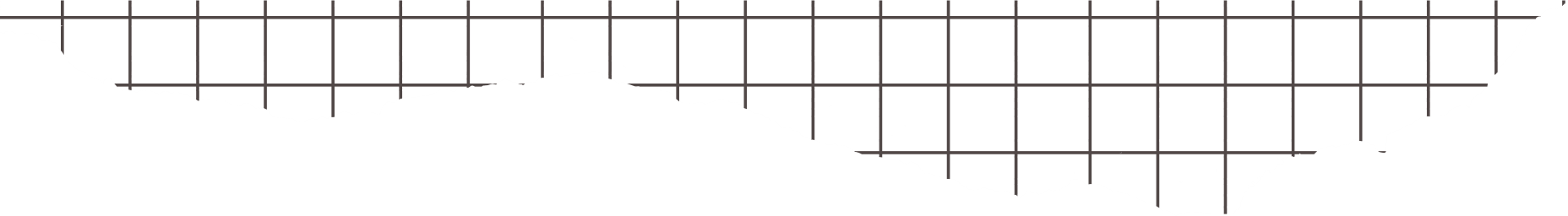 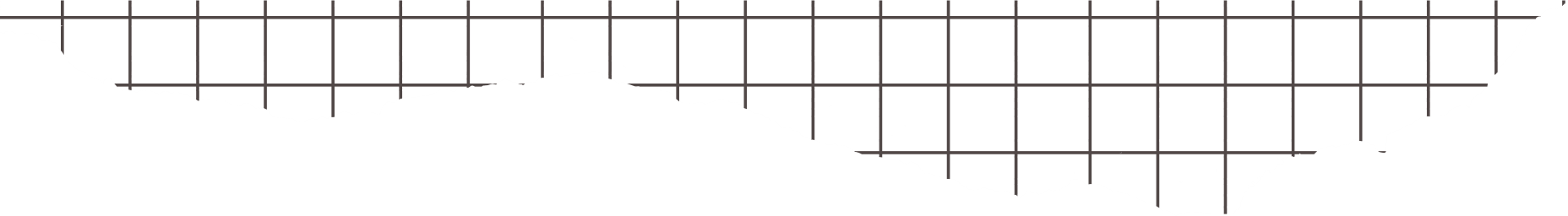 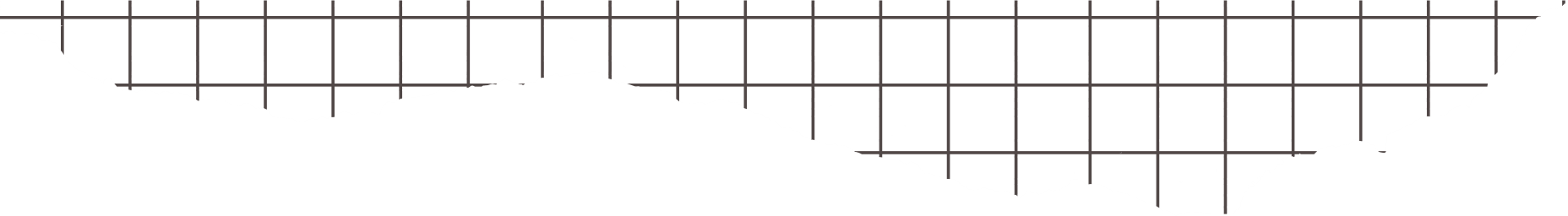 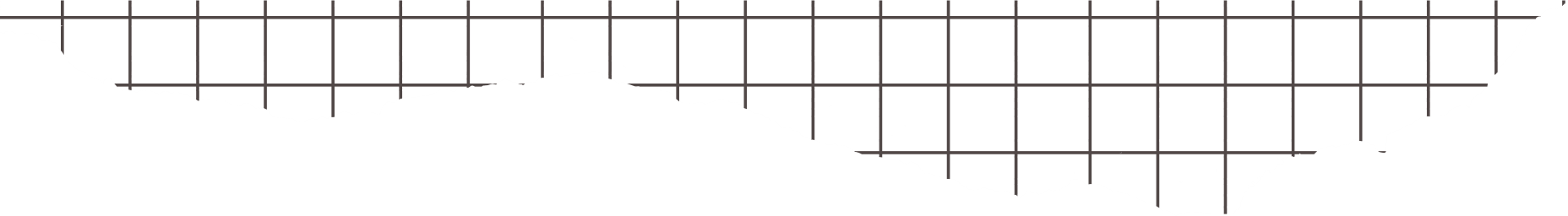 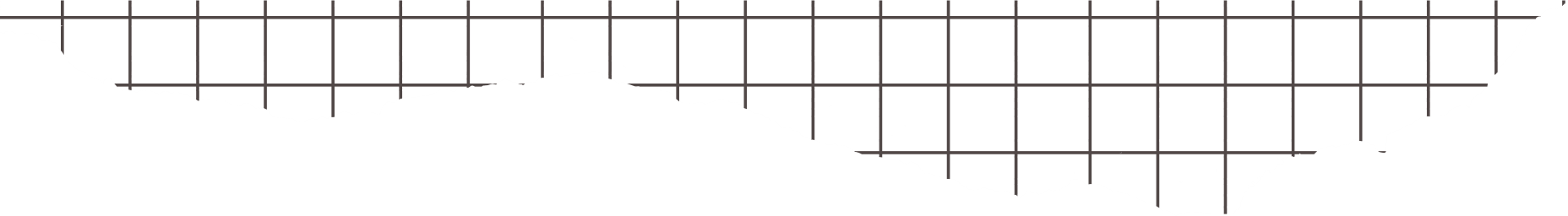 التعلم التعاوني
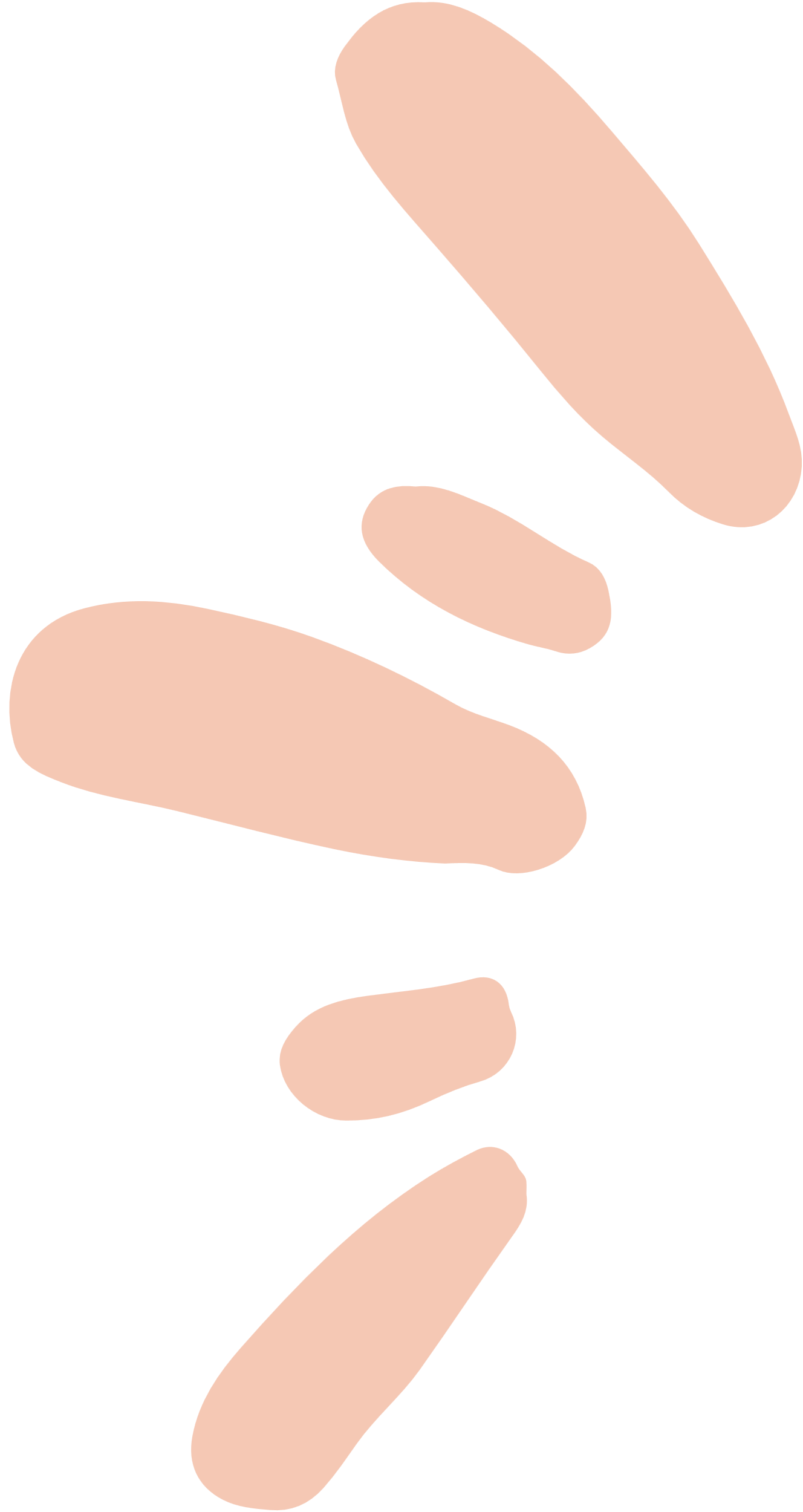 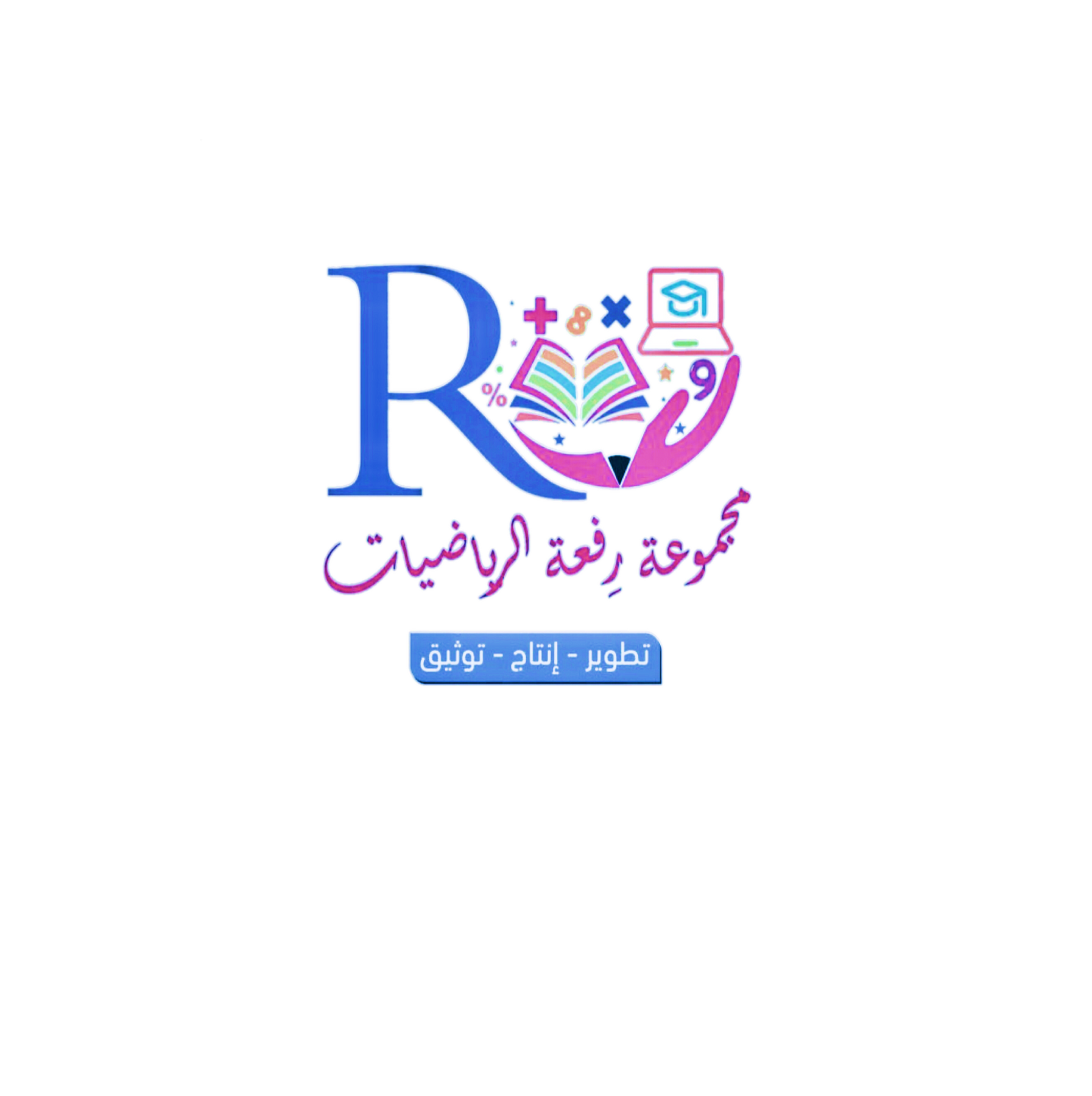 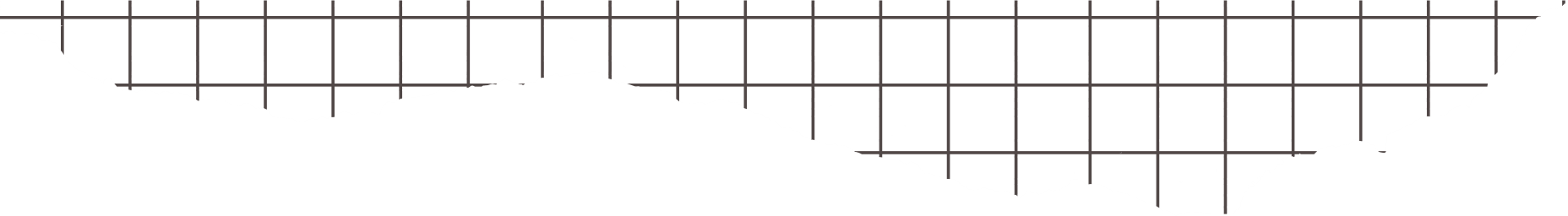 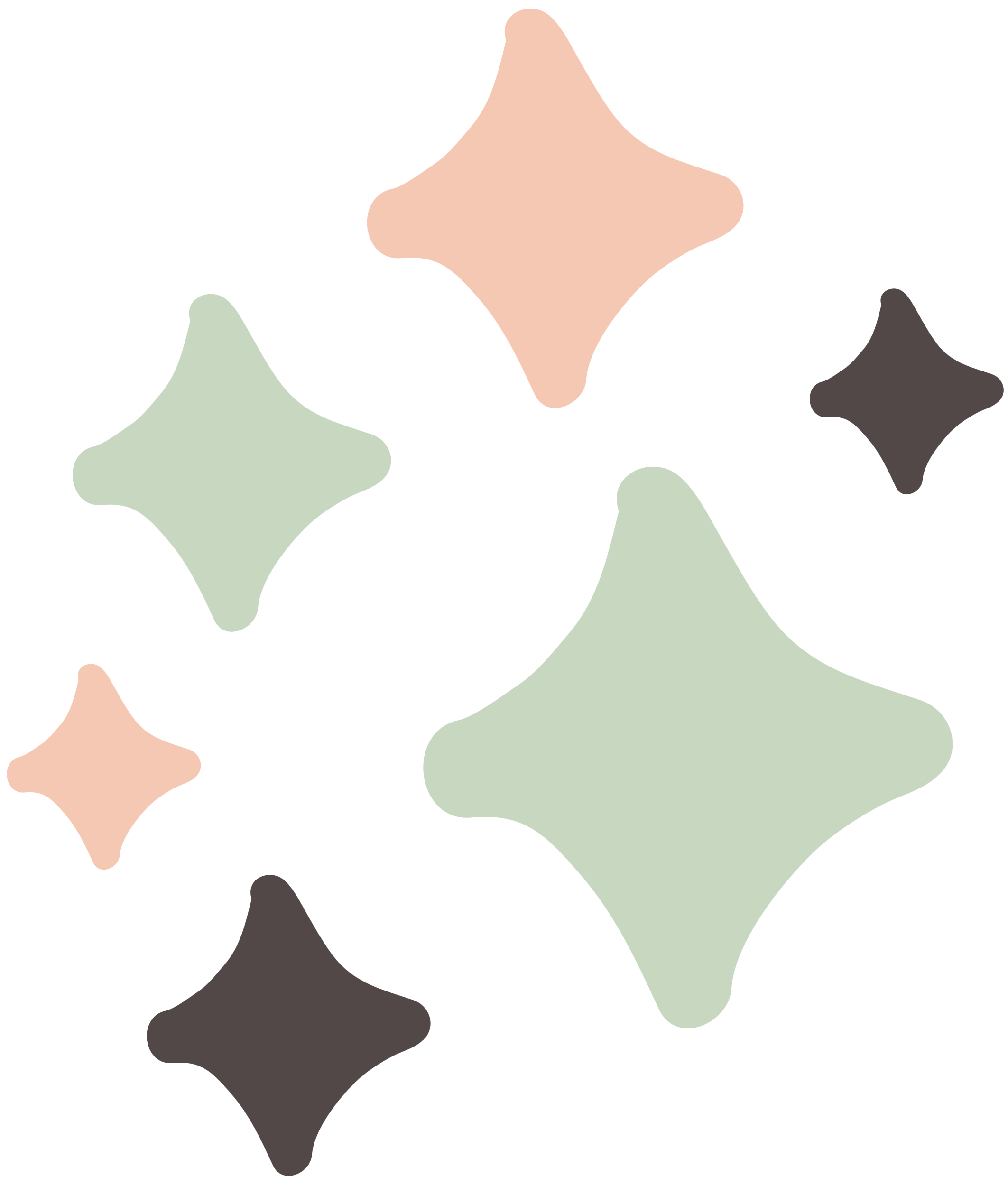 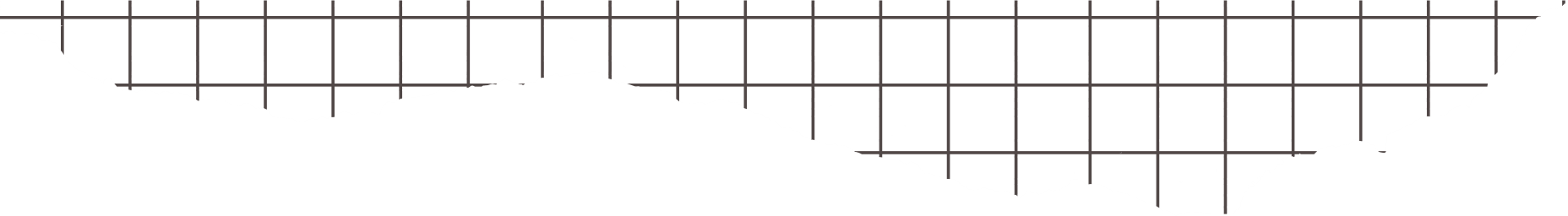 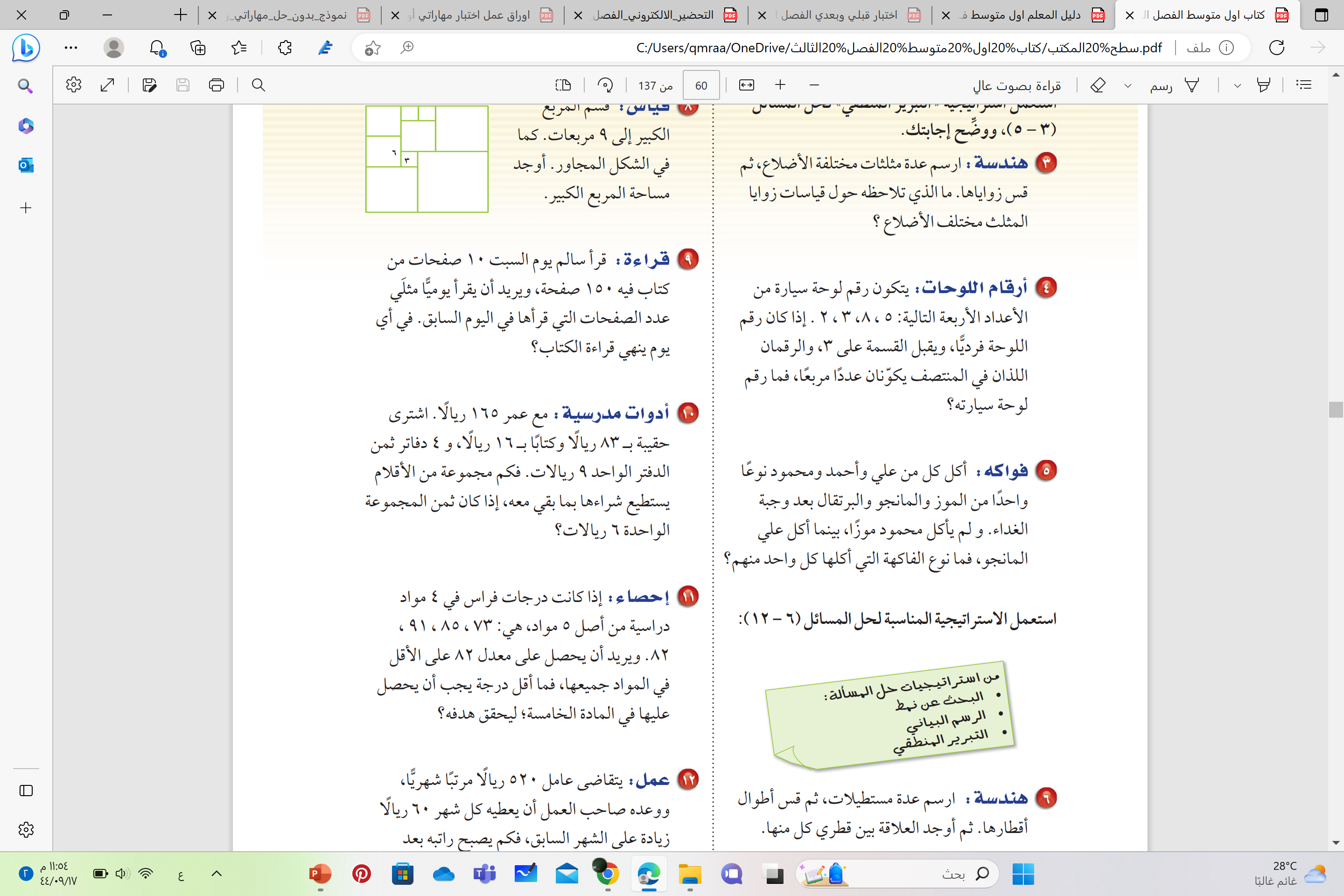 الأربعاء
الأثنين
الأحد
السبت
الثلاثاء
اليوم
عدد الصفحات
80
40
20
160
10
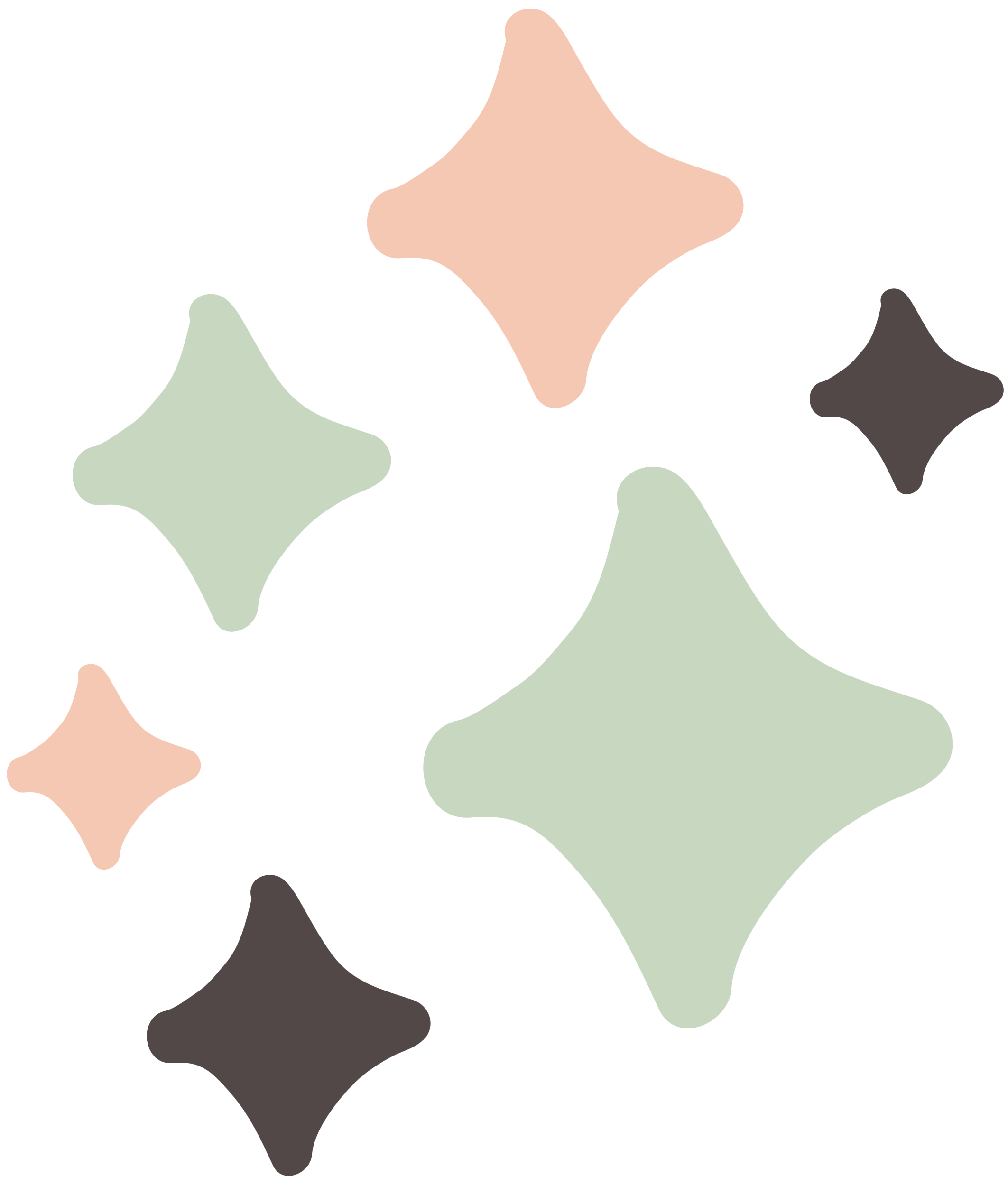 ×2
×2
×2
×2
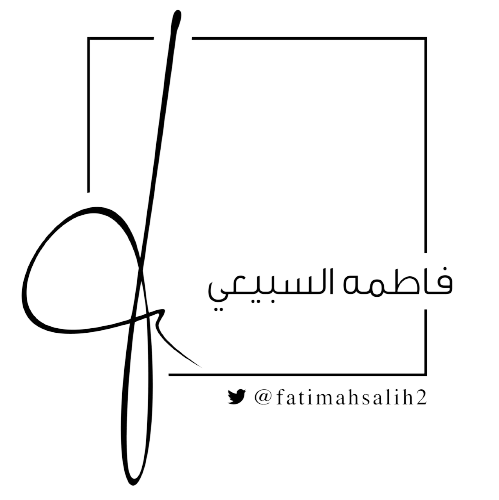 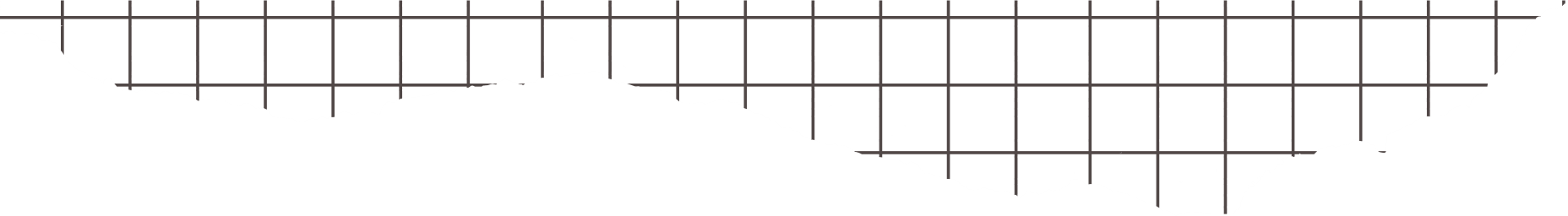 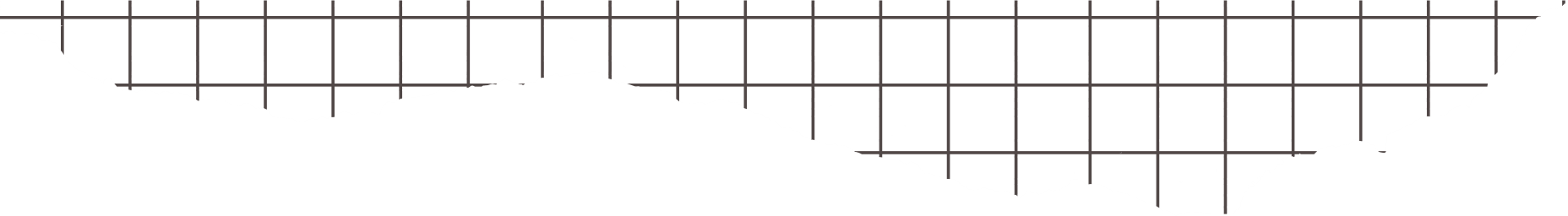 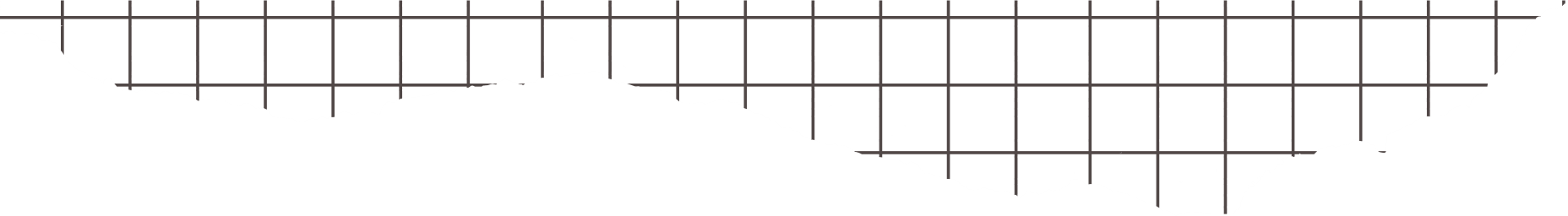 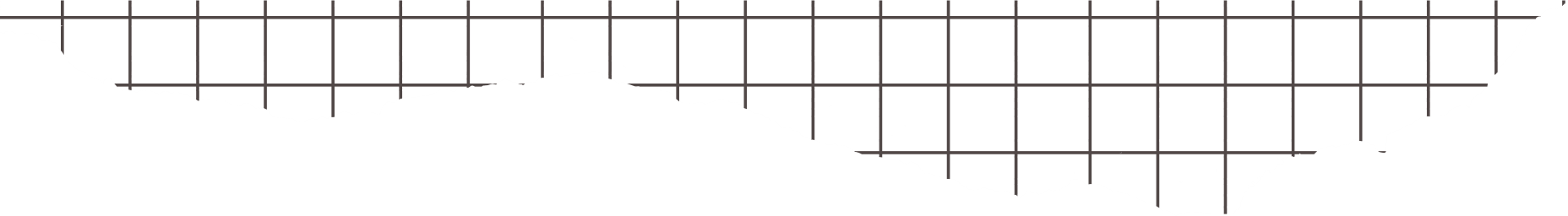 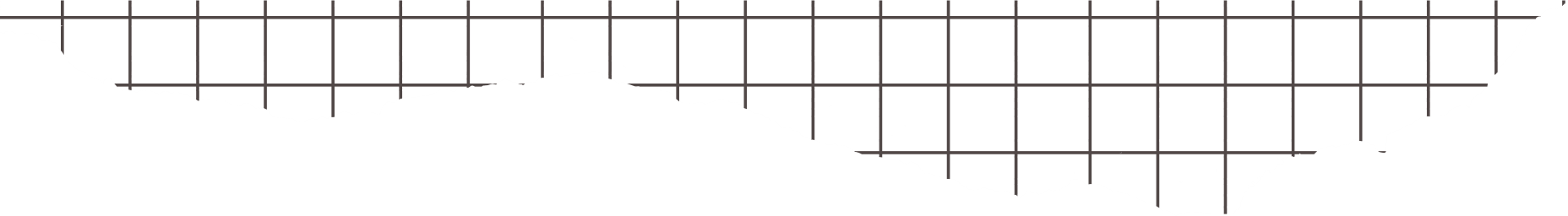 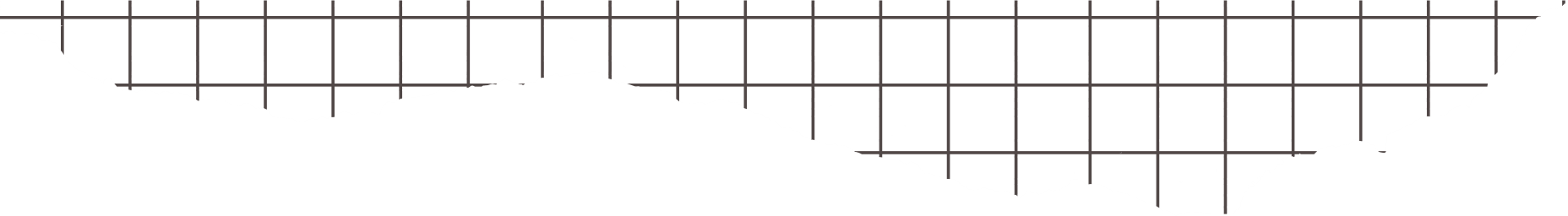 التعلم التعاوني
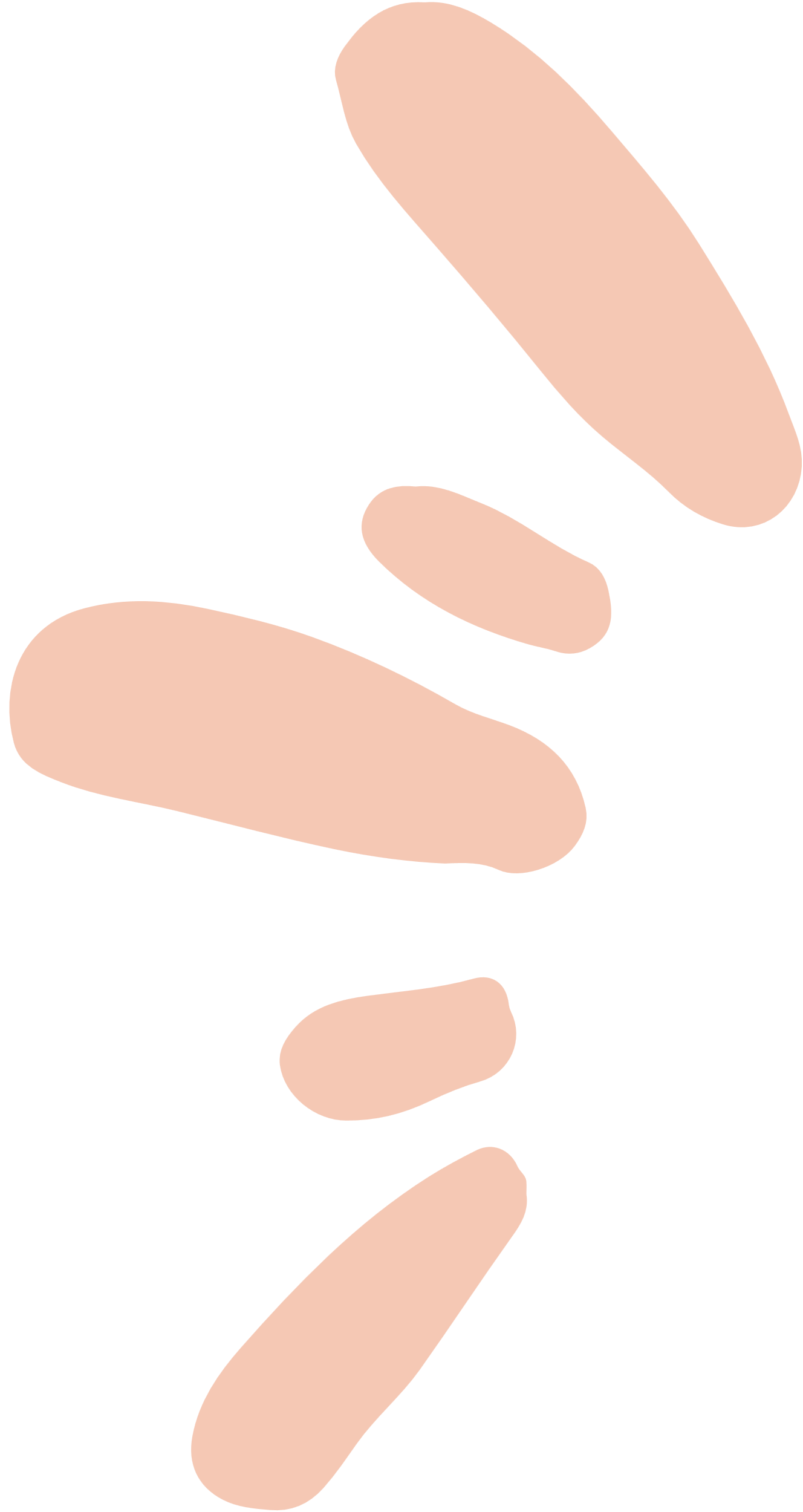 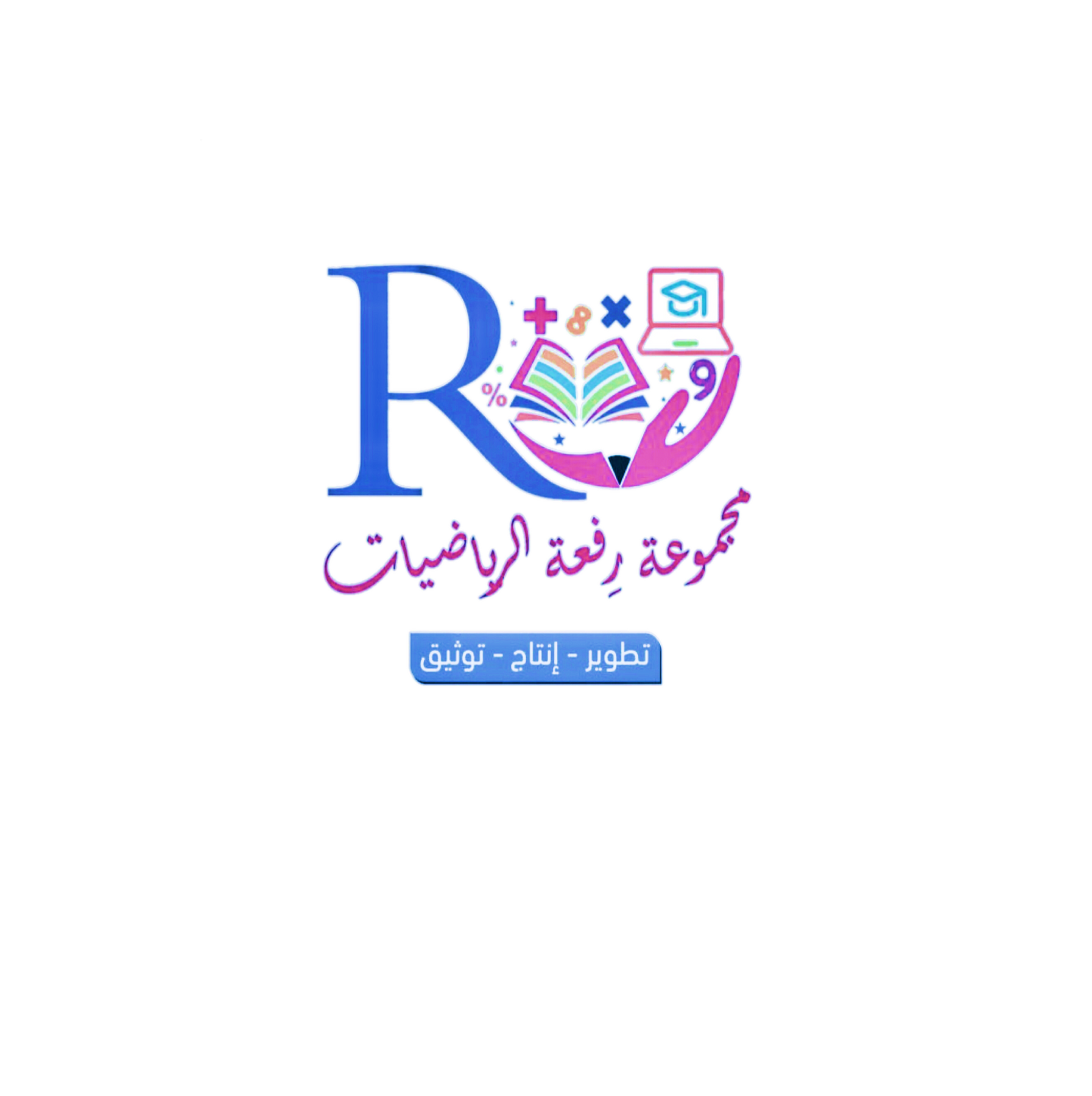 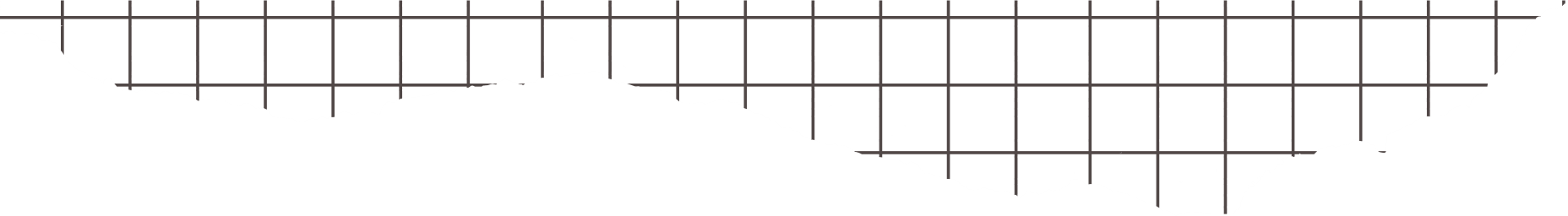 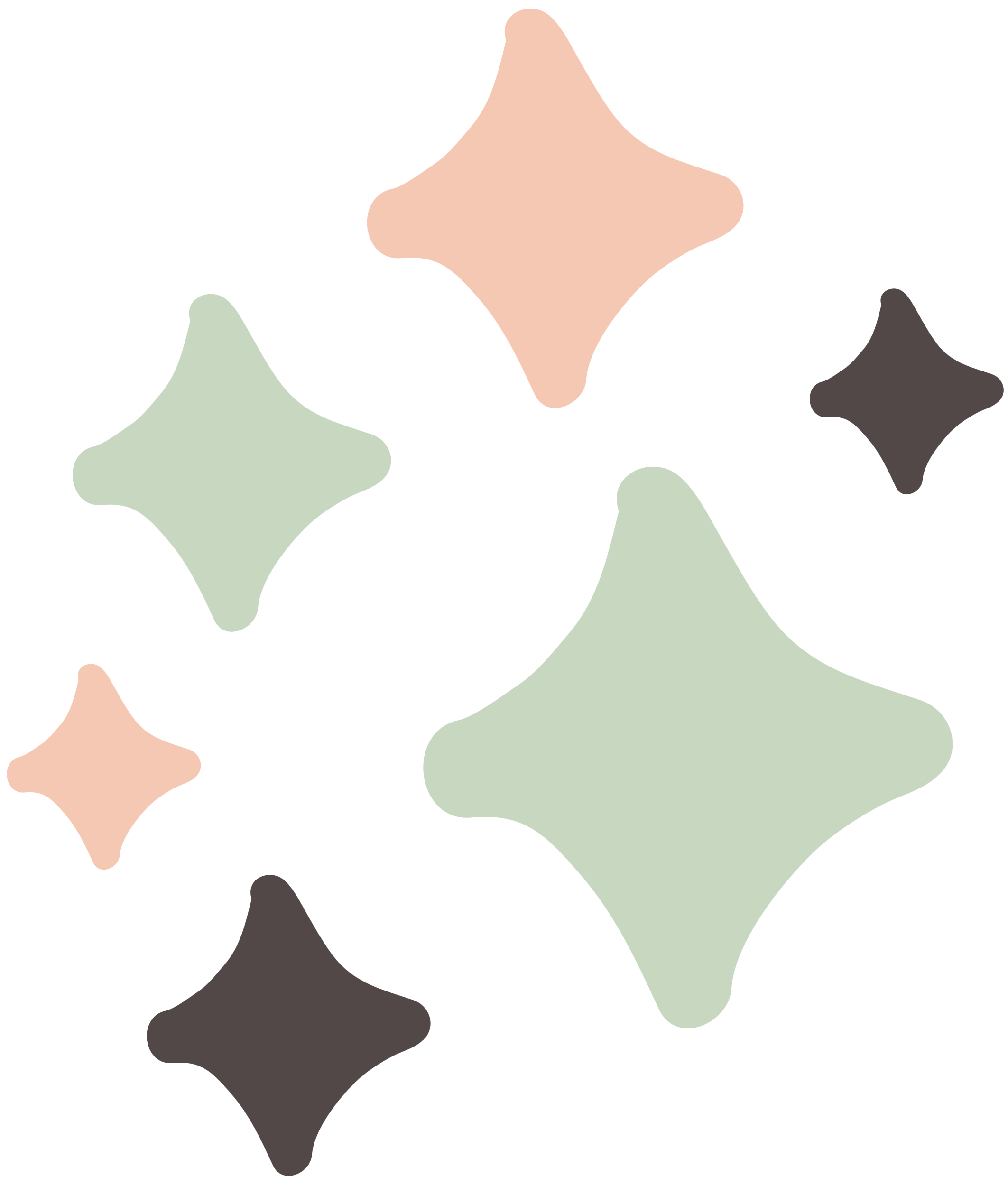 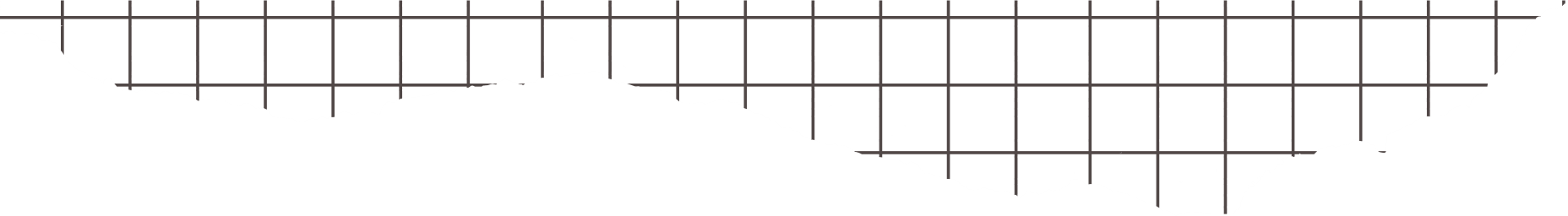 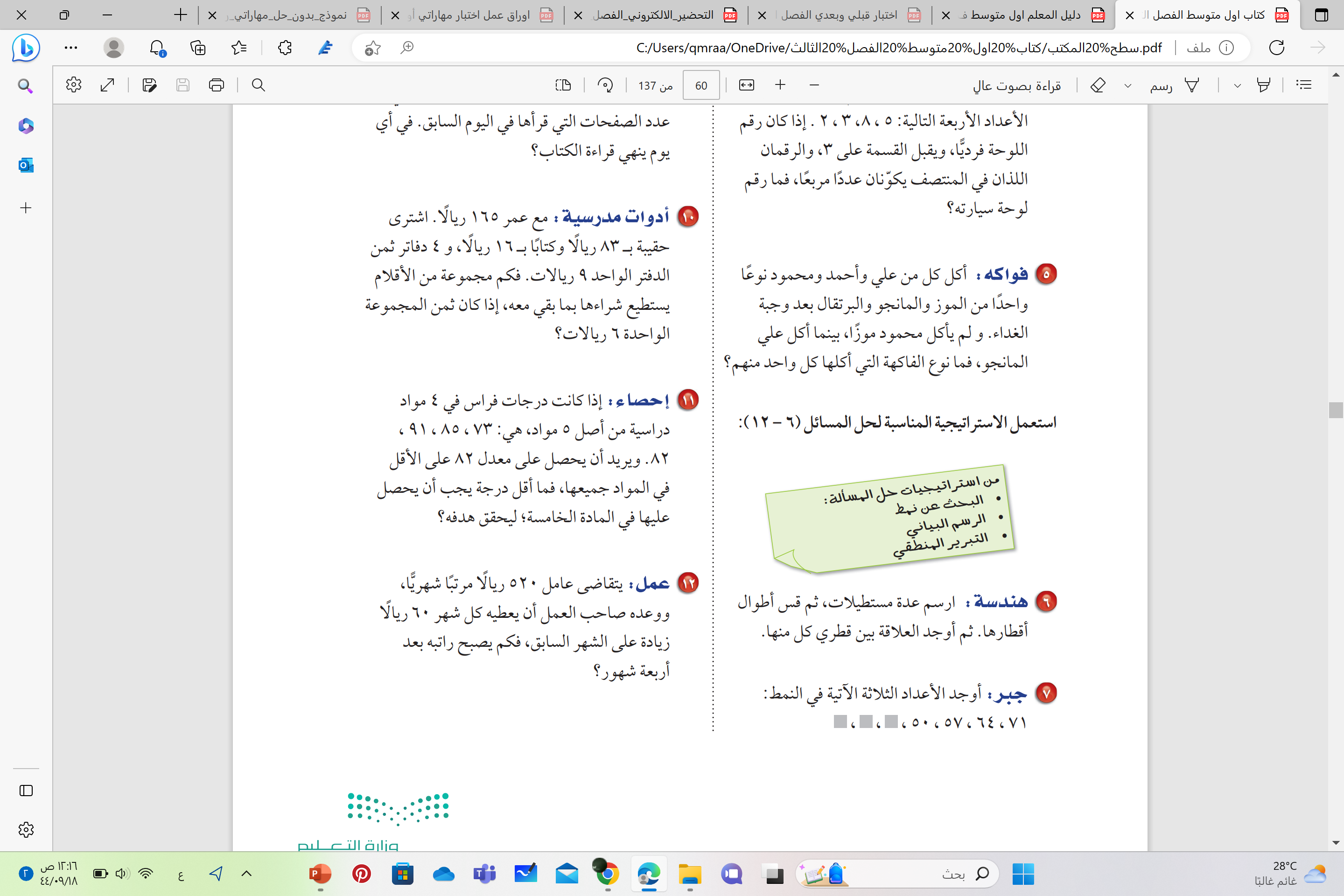 الشهر الأول
الشهر الثاني
الشهر الثالث
الشهر الرابع
البداية
الشهر
الراتب 
الشهري
760
700
520
580
640
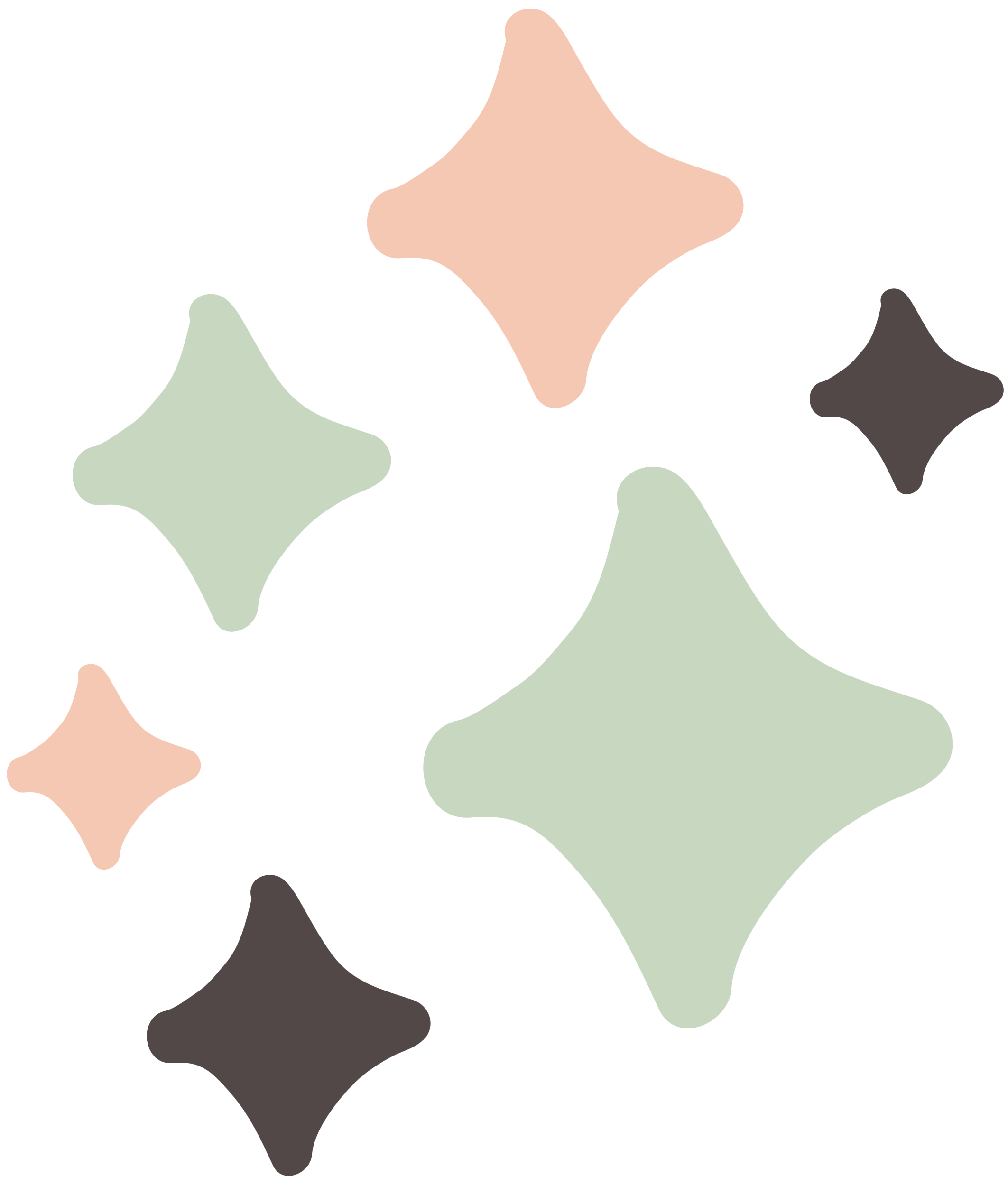 +60
+60
+60
+60
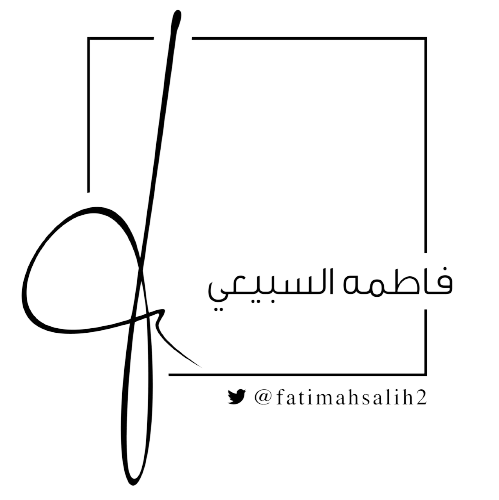 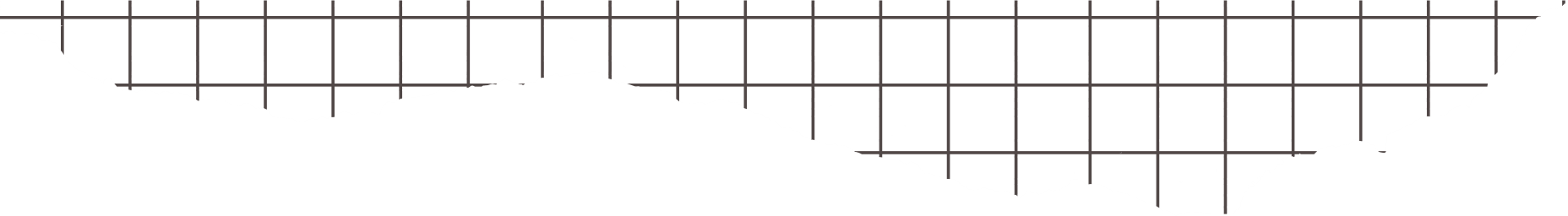 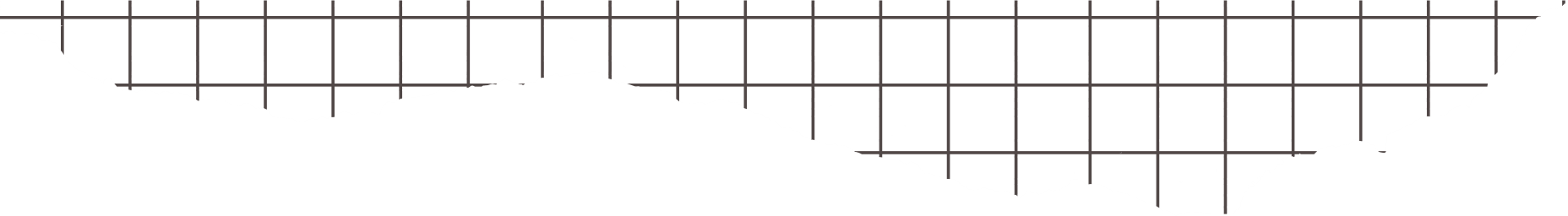 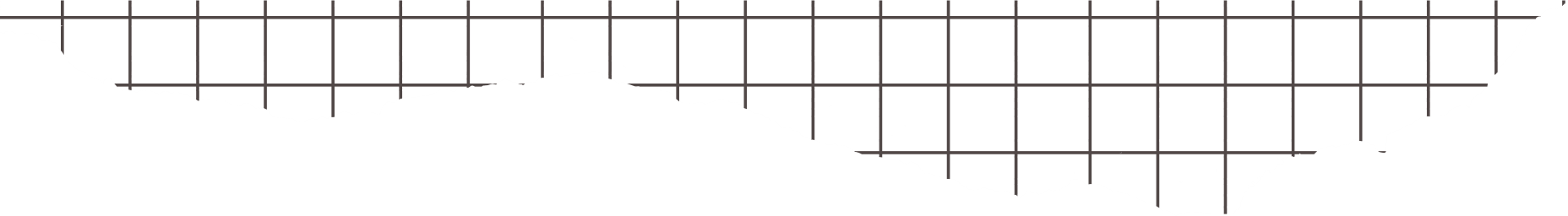 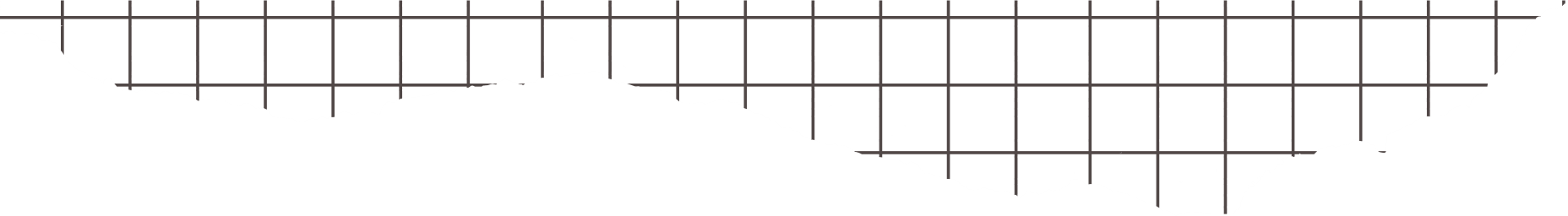 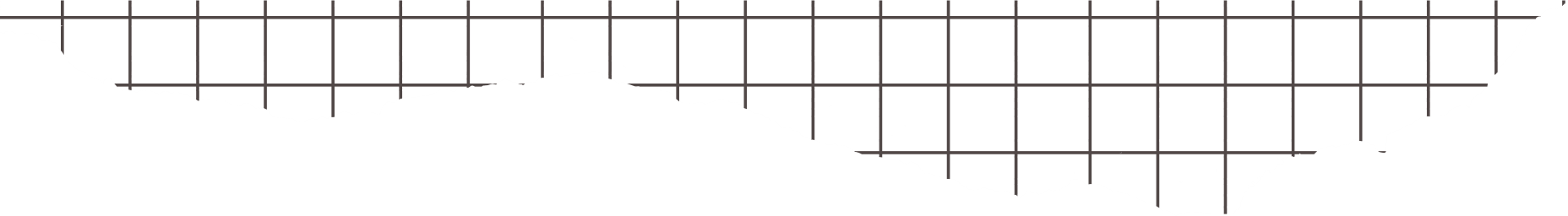 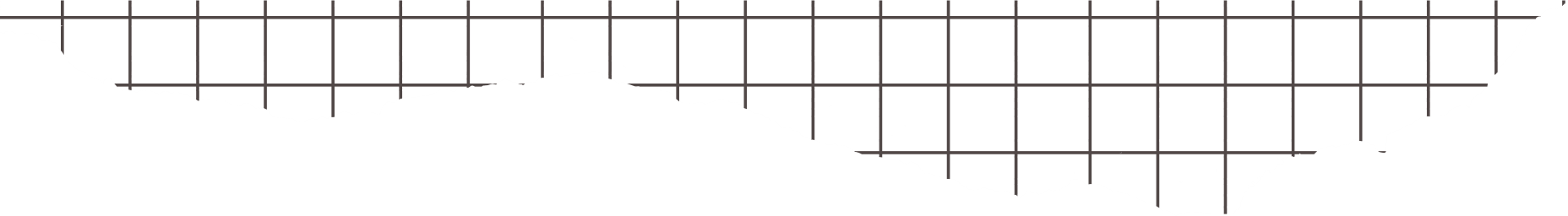 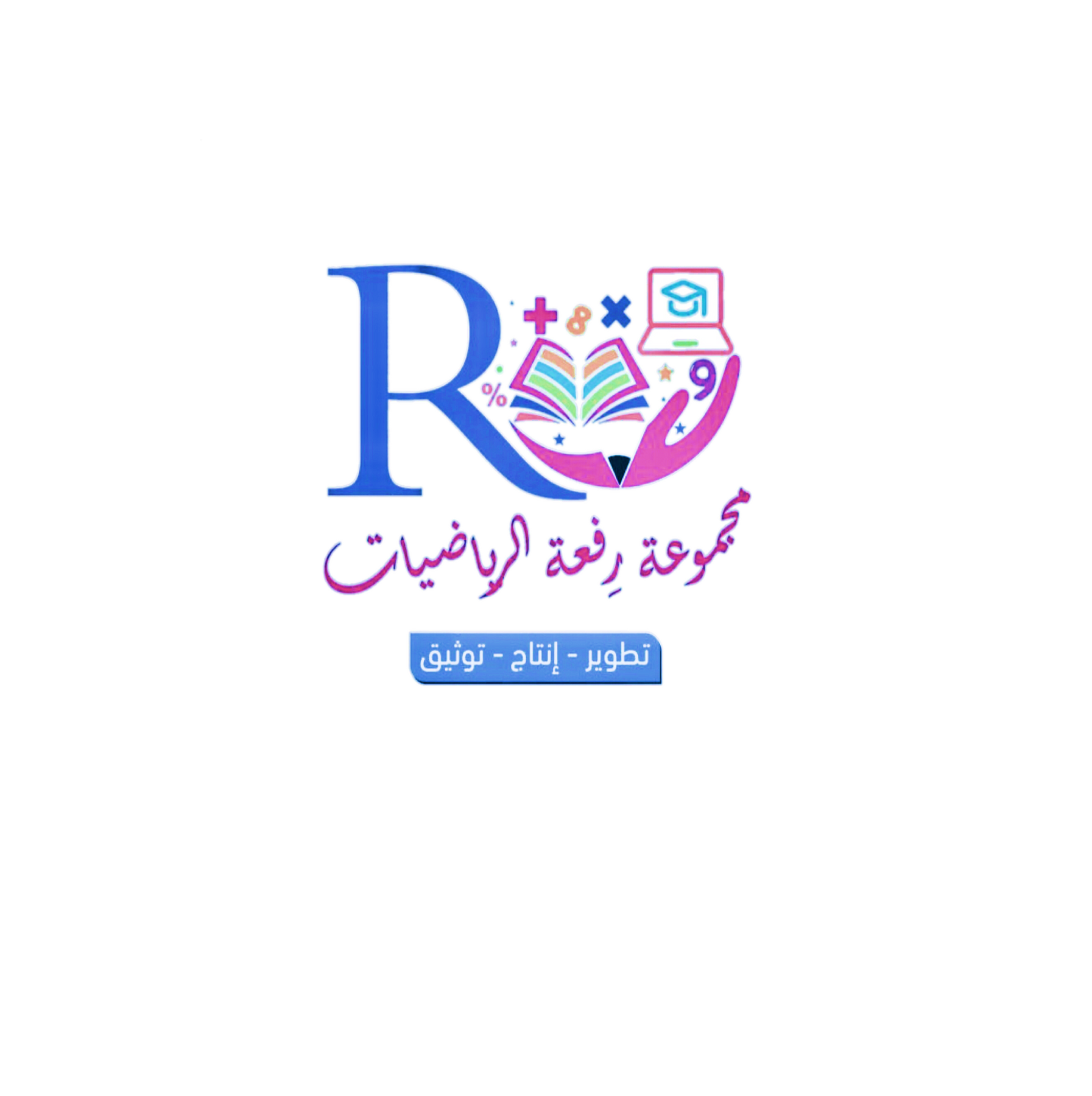 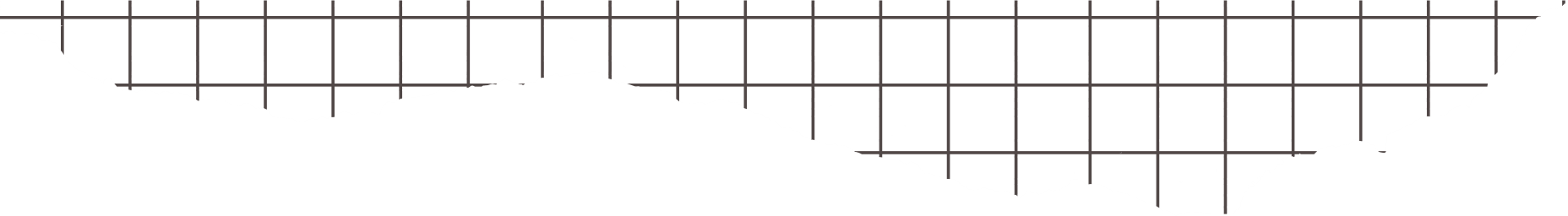 موقع رفعة التعليمية
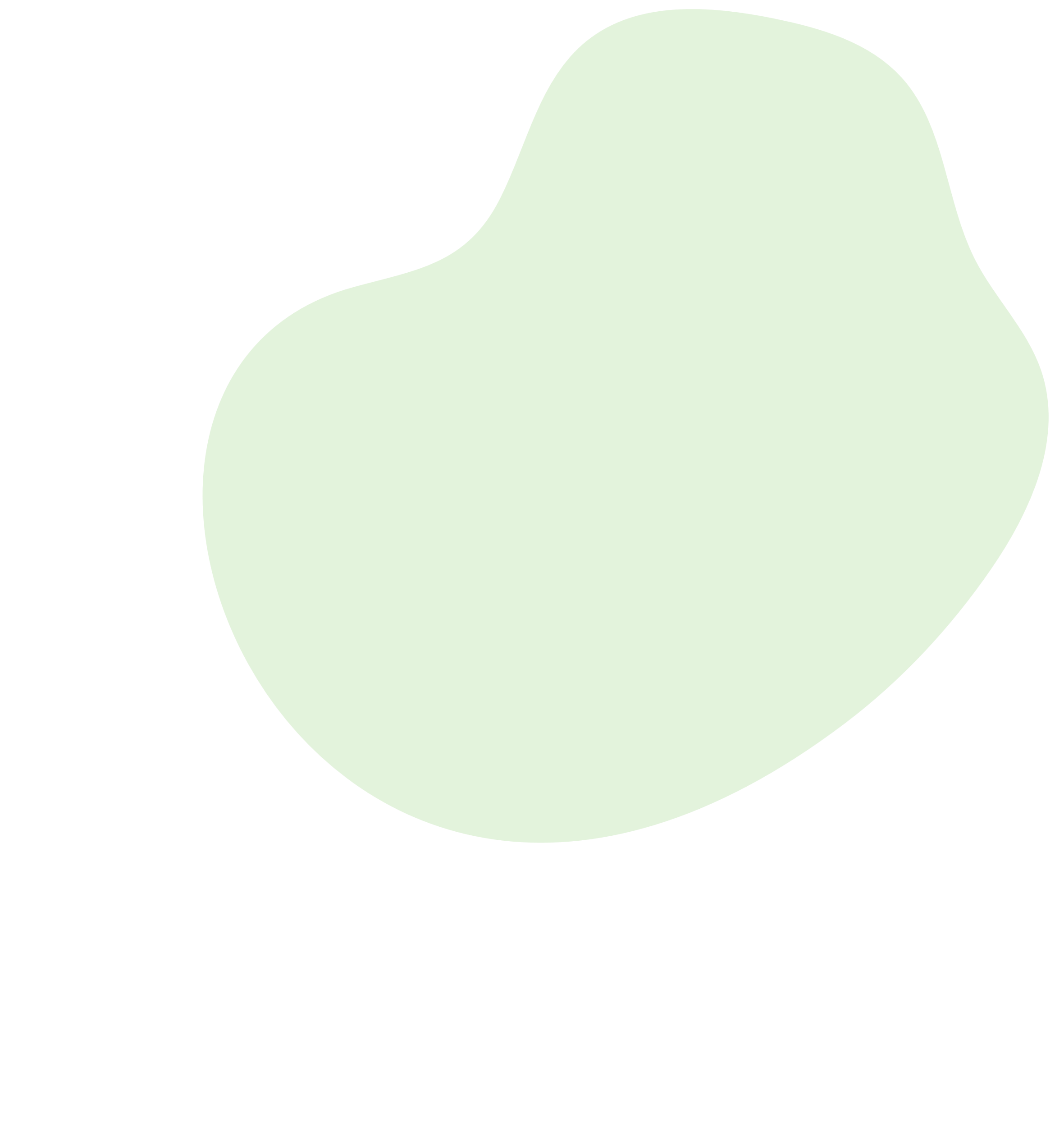 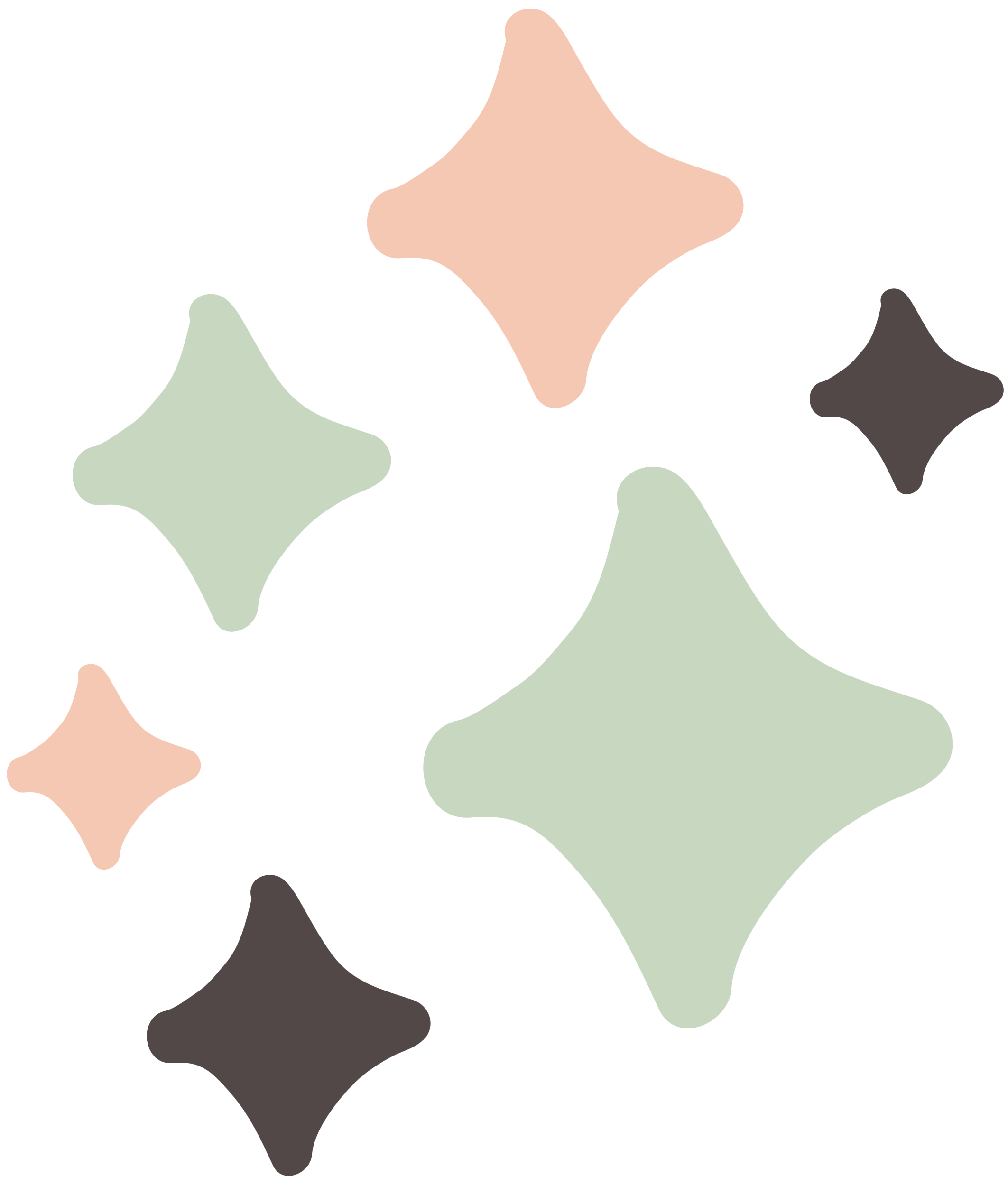 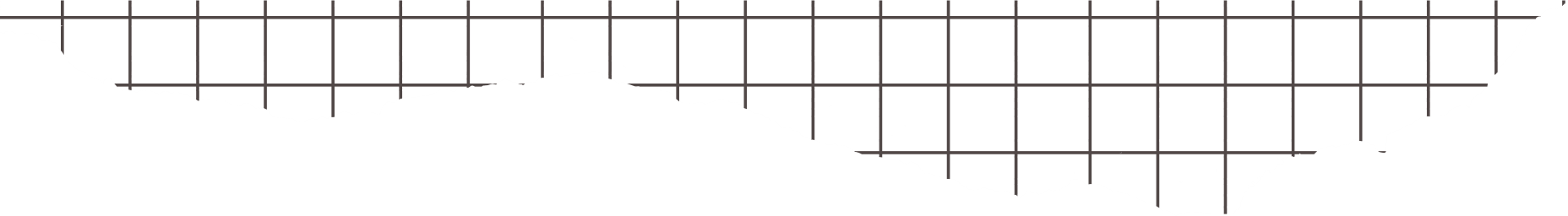 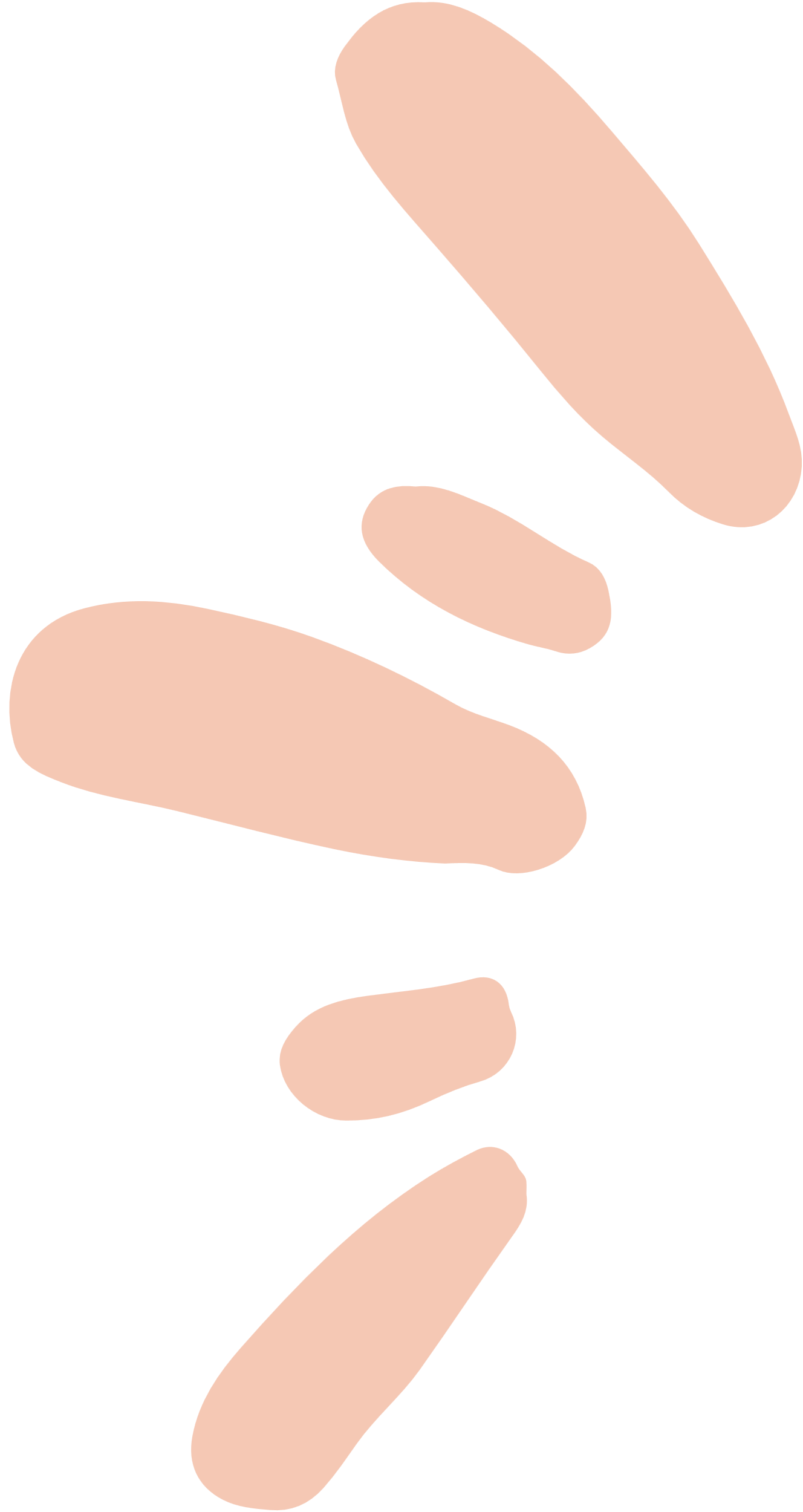 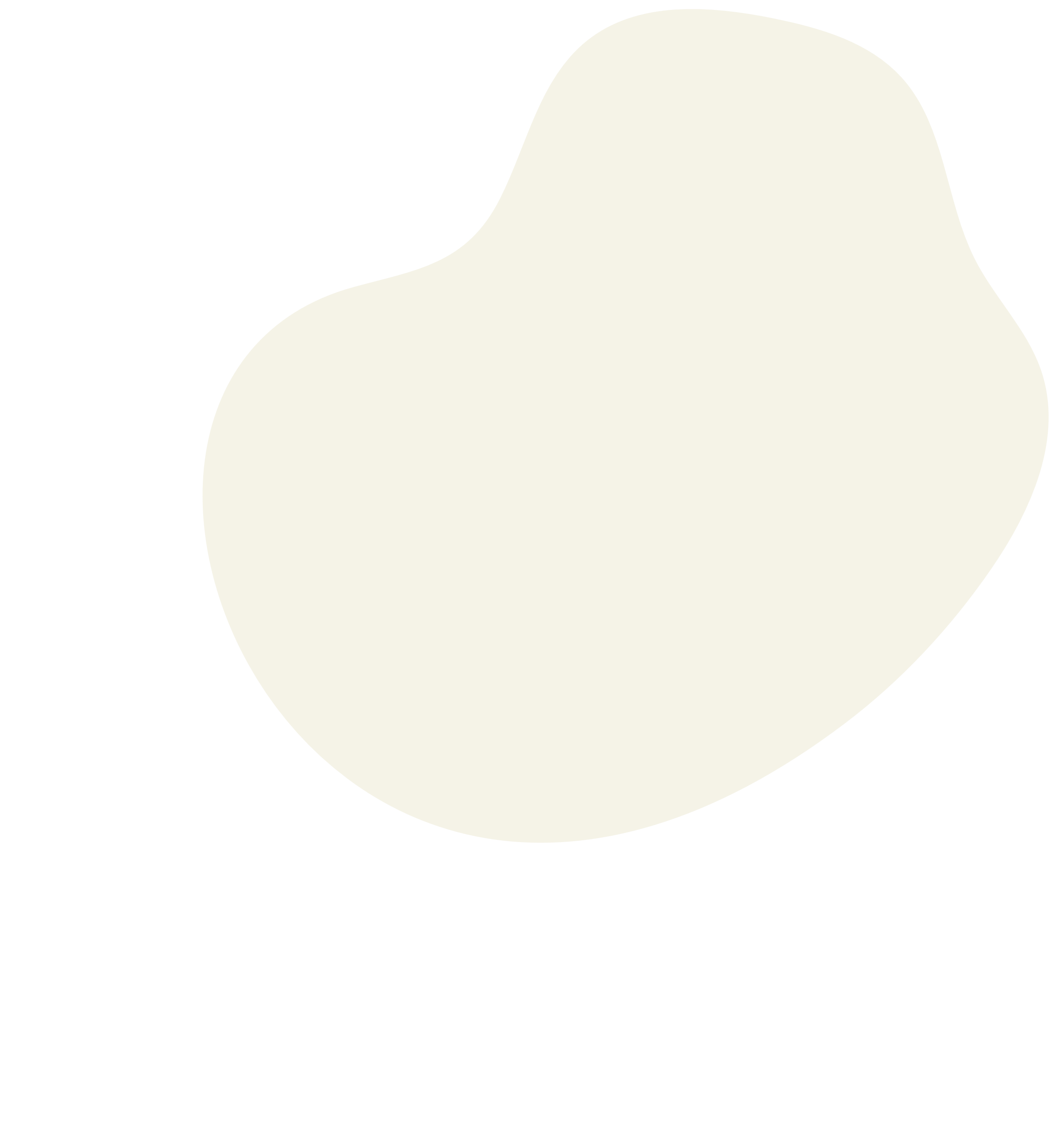 الواجب
منصة مدرستي
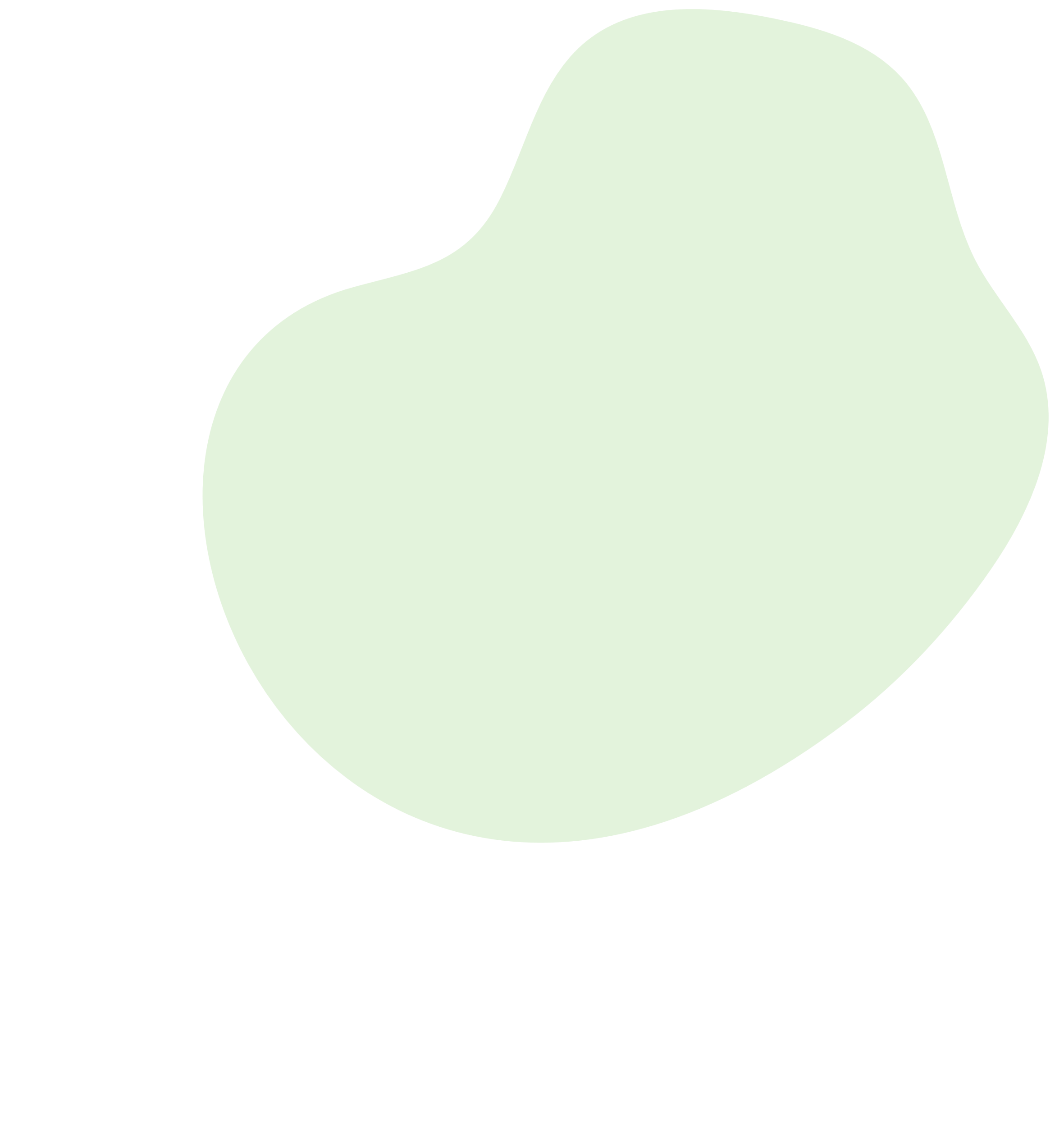 قناة تيليجرام
أ / فاطمه صالح السبيعي
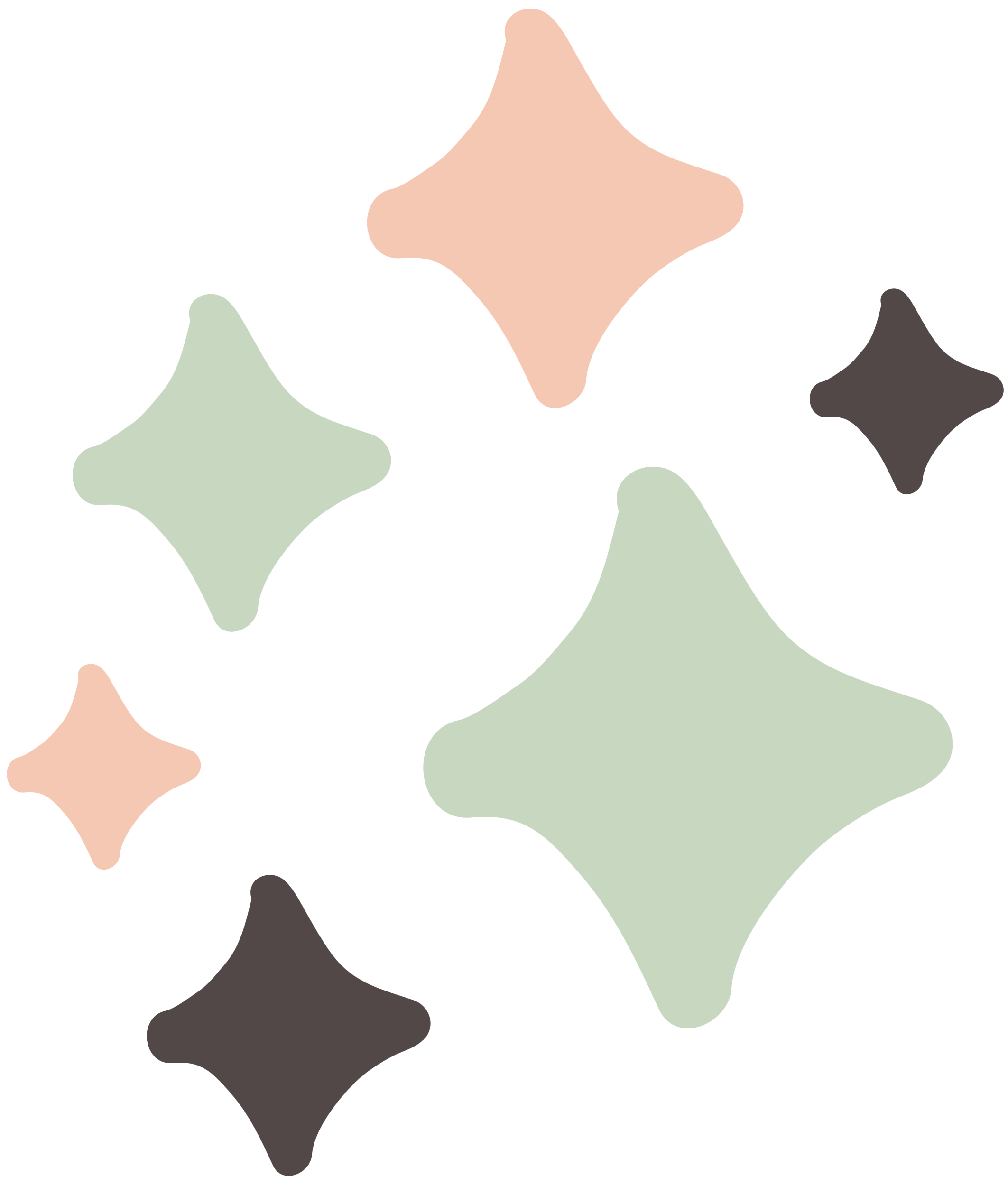 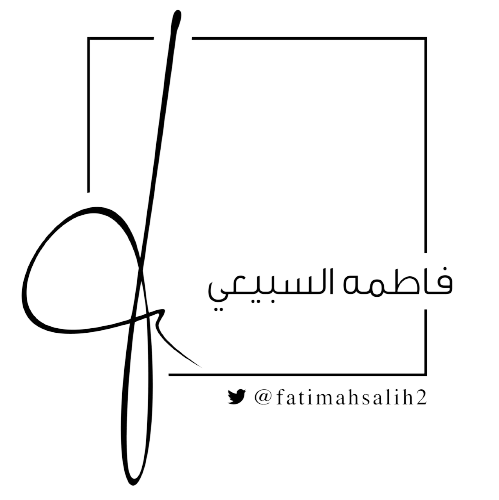 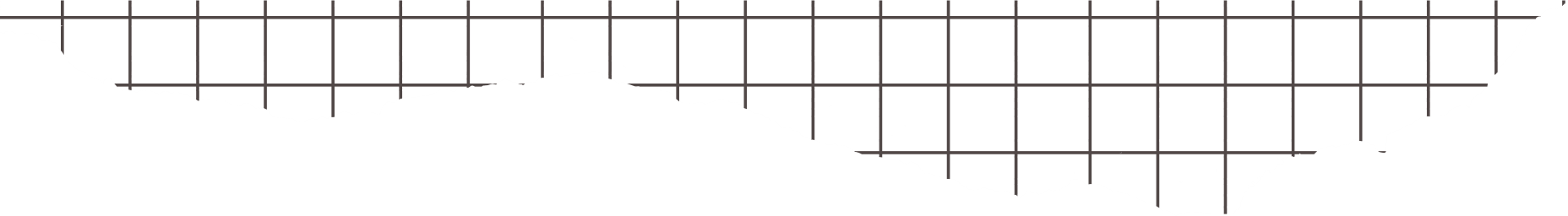 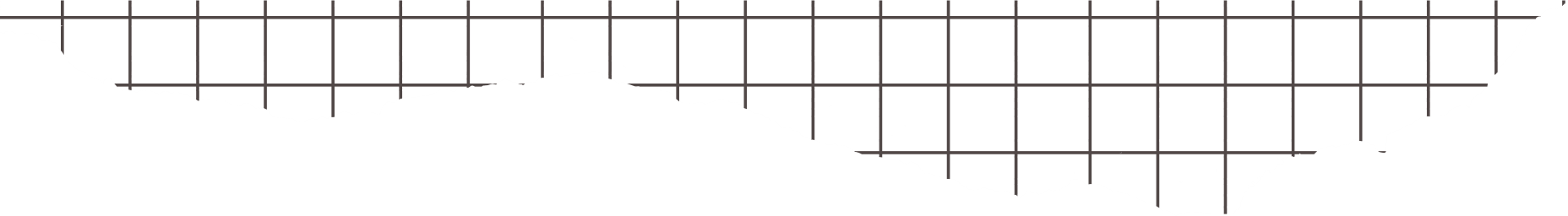 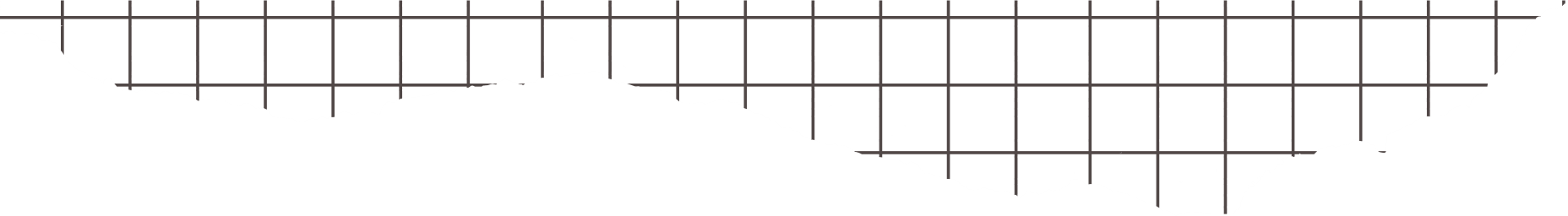 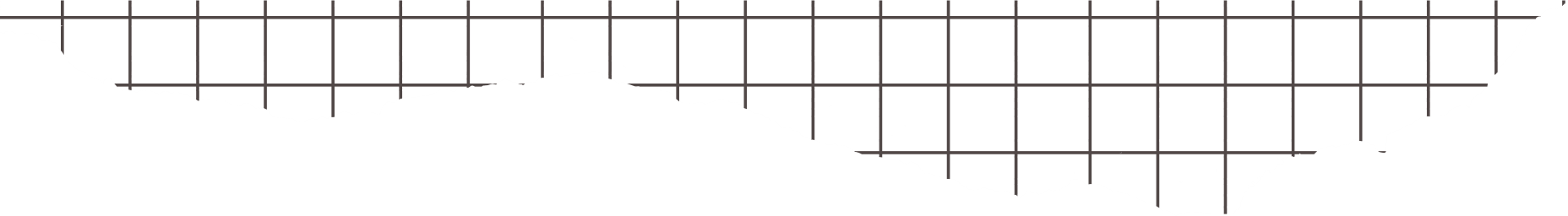 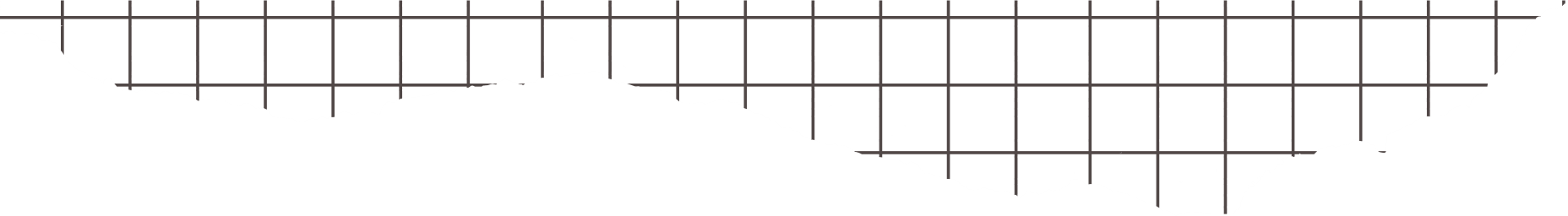